О результатах деятельности                      ФИЛИАЛА «НЕКРАСОВКА»                                            ГБУ ТЦСО «Жулебино» в 2020 году
Приказ ДТСЗН г. Москвы от 17.08.2020г. №717 «О начале эксплуатации здания филиала «Некрасовка» 

Государственное бюджетное учреждение города Москвы Территориальный центр социального обслуживания «Жулебино» Филиал «Некрасовка»                               по адресу: 1-ая Вольская улица, д.9

С 24 августа 2020 года филиал стал оказывать социальные услуги населению                                    по новому адресу
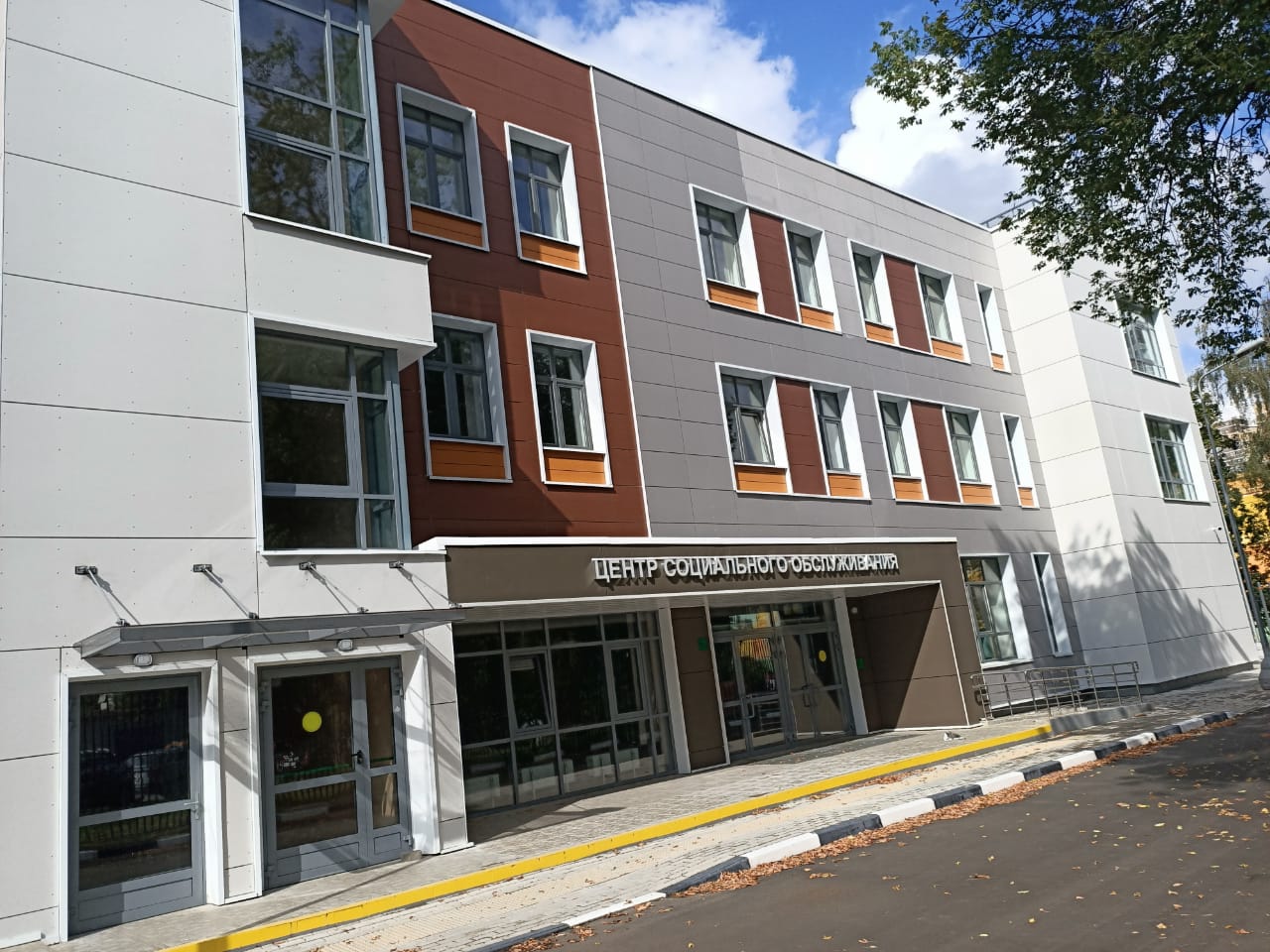 Общая площадью здания - 3302,9 кв.м, прилегающая территория около 1000 кв.м.
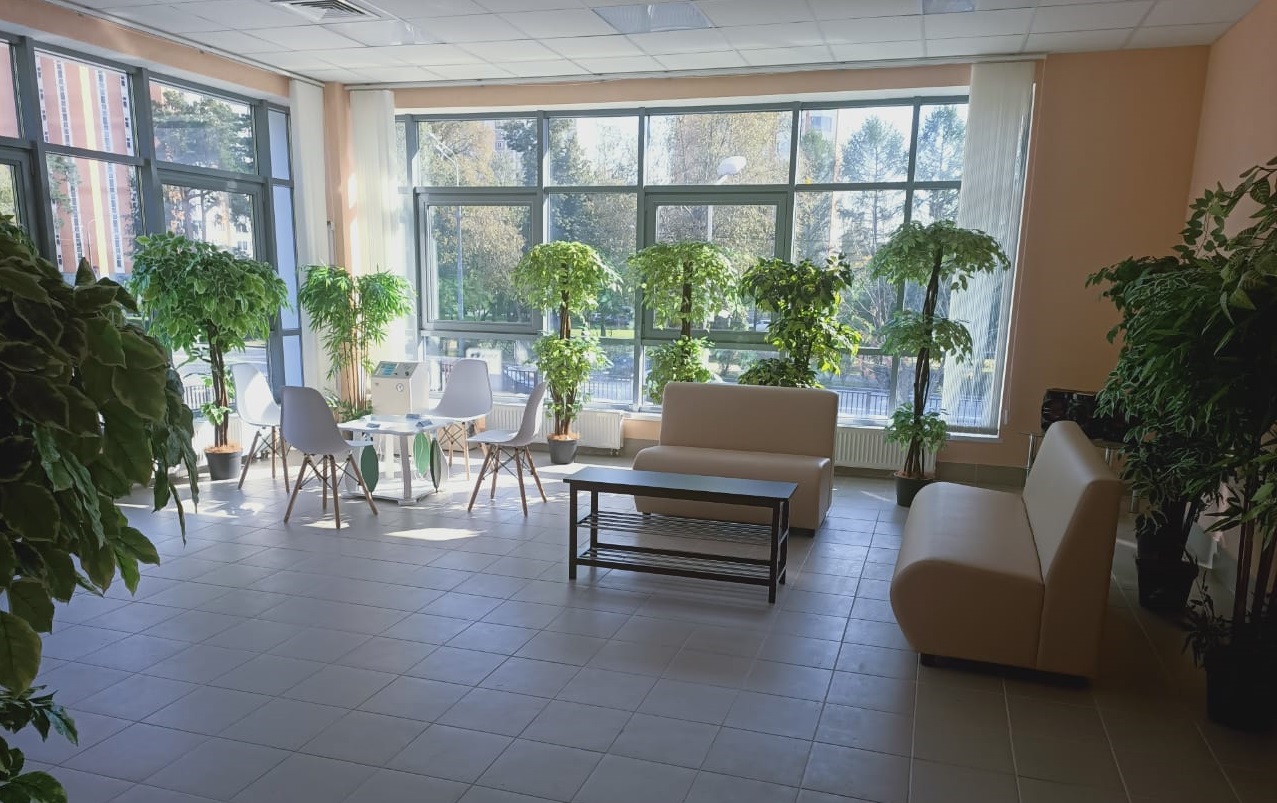 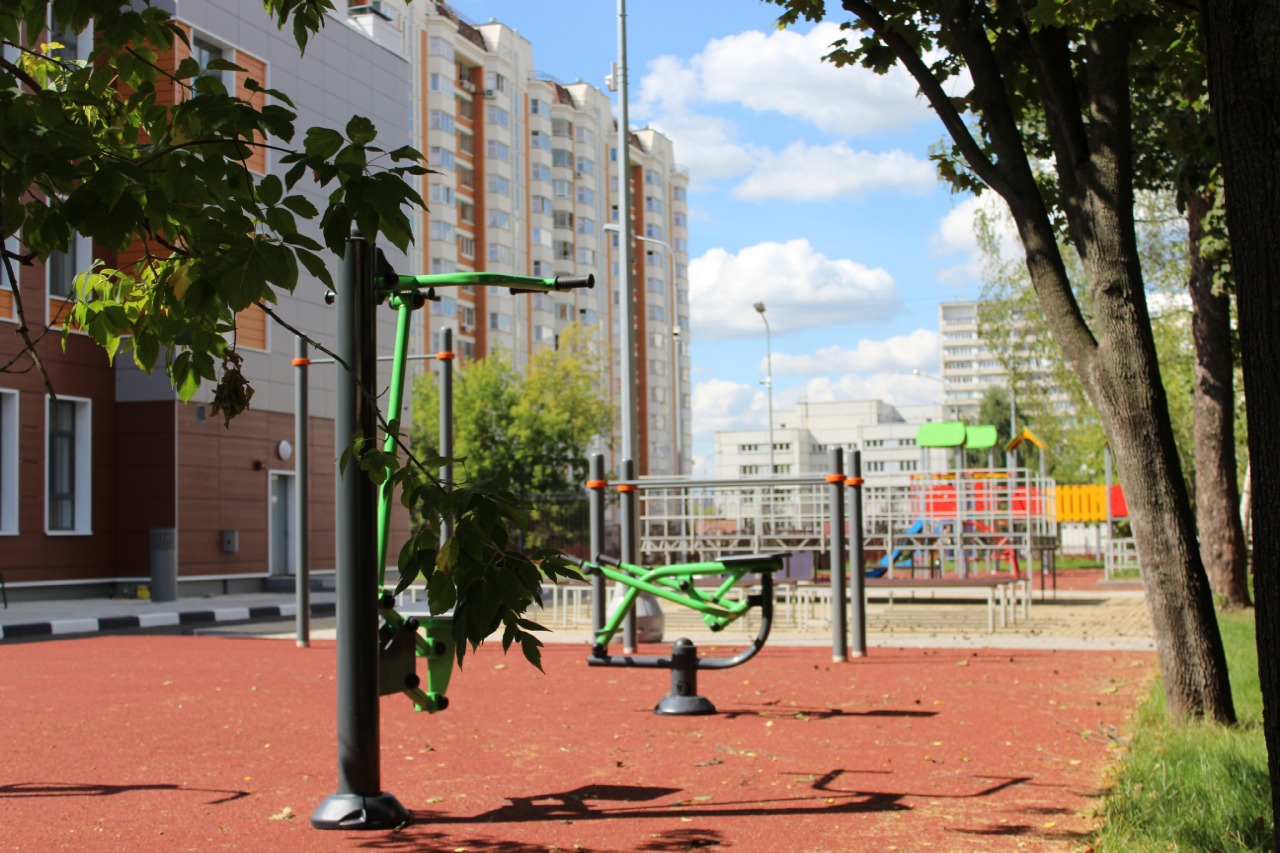 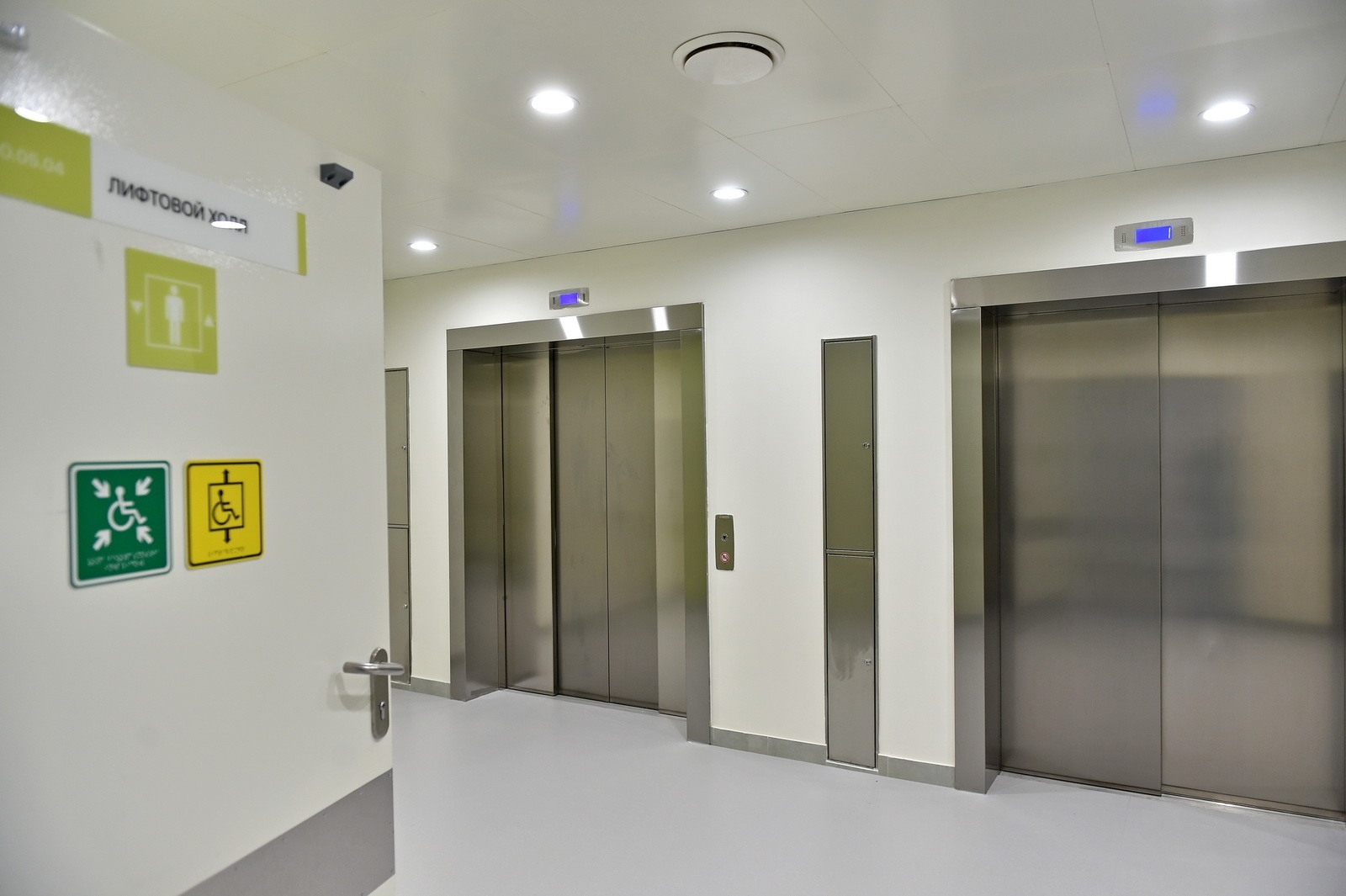 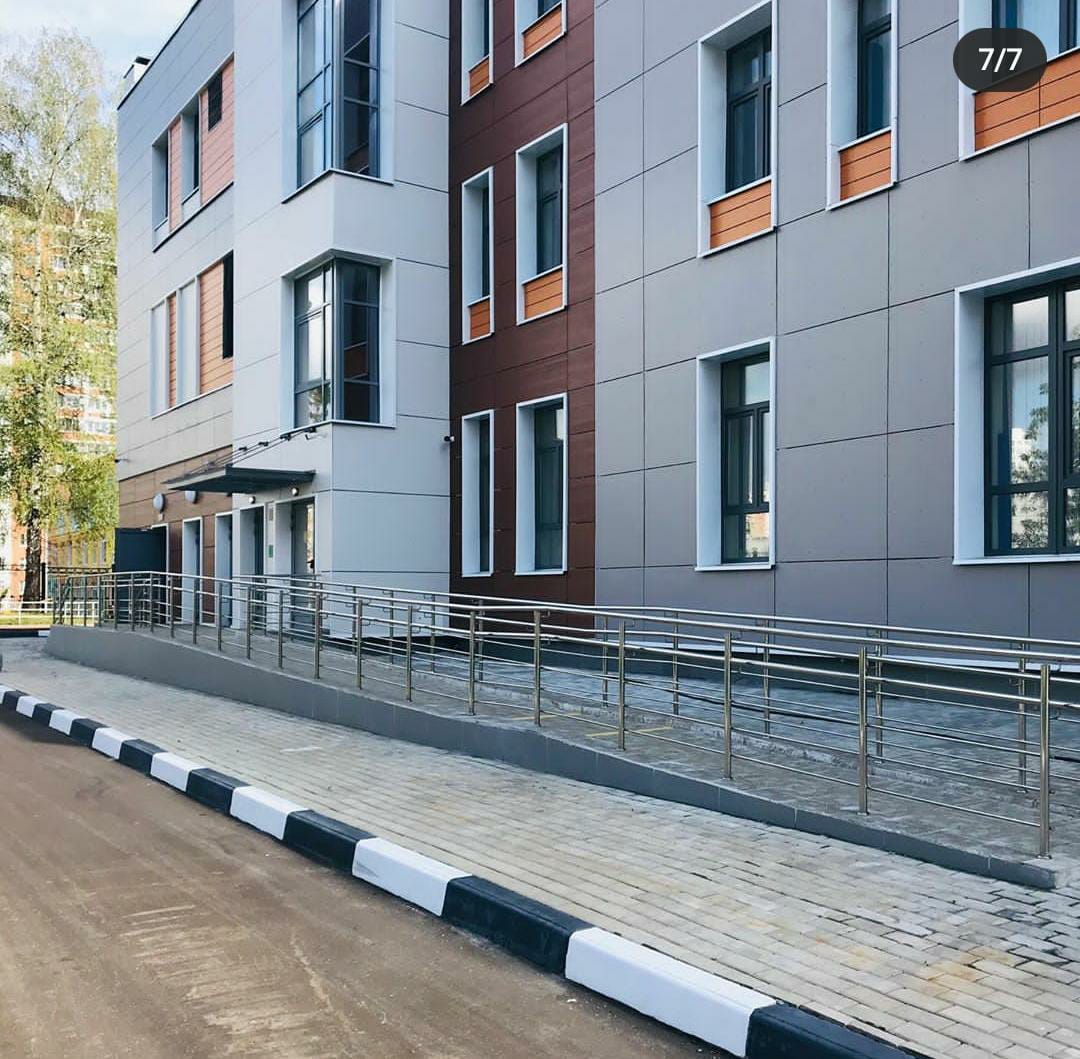 Здание полностью адаптировано для маломобильных групп населения
Филиал «Некрасовка» является новым типом Центра социального обслуживания, который сочетает в себе  как функции ранее действующего центра, так и функционал нового структурного подразделения –                  «Мой социальный центр»
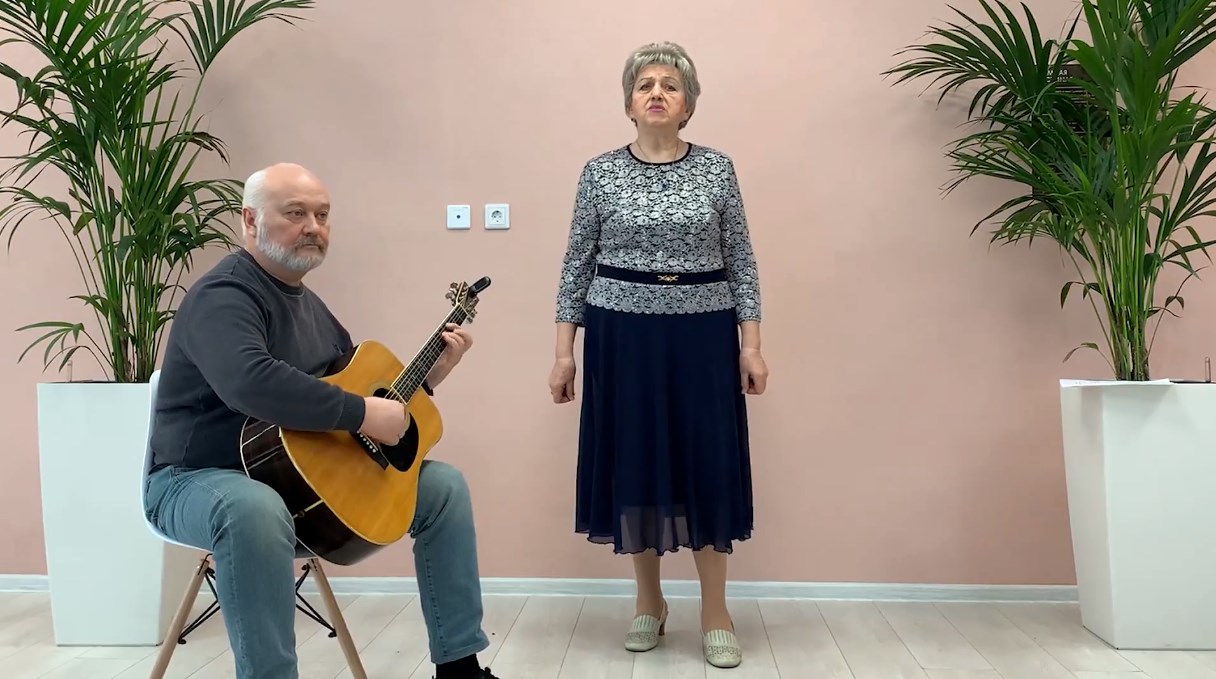 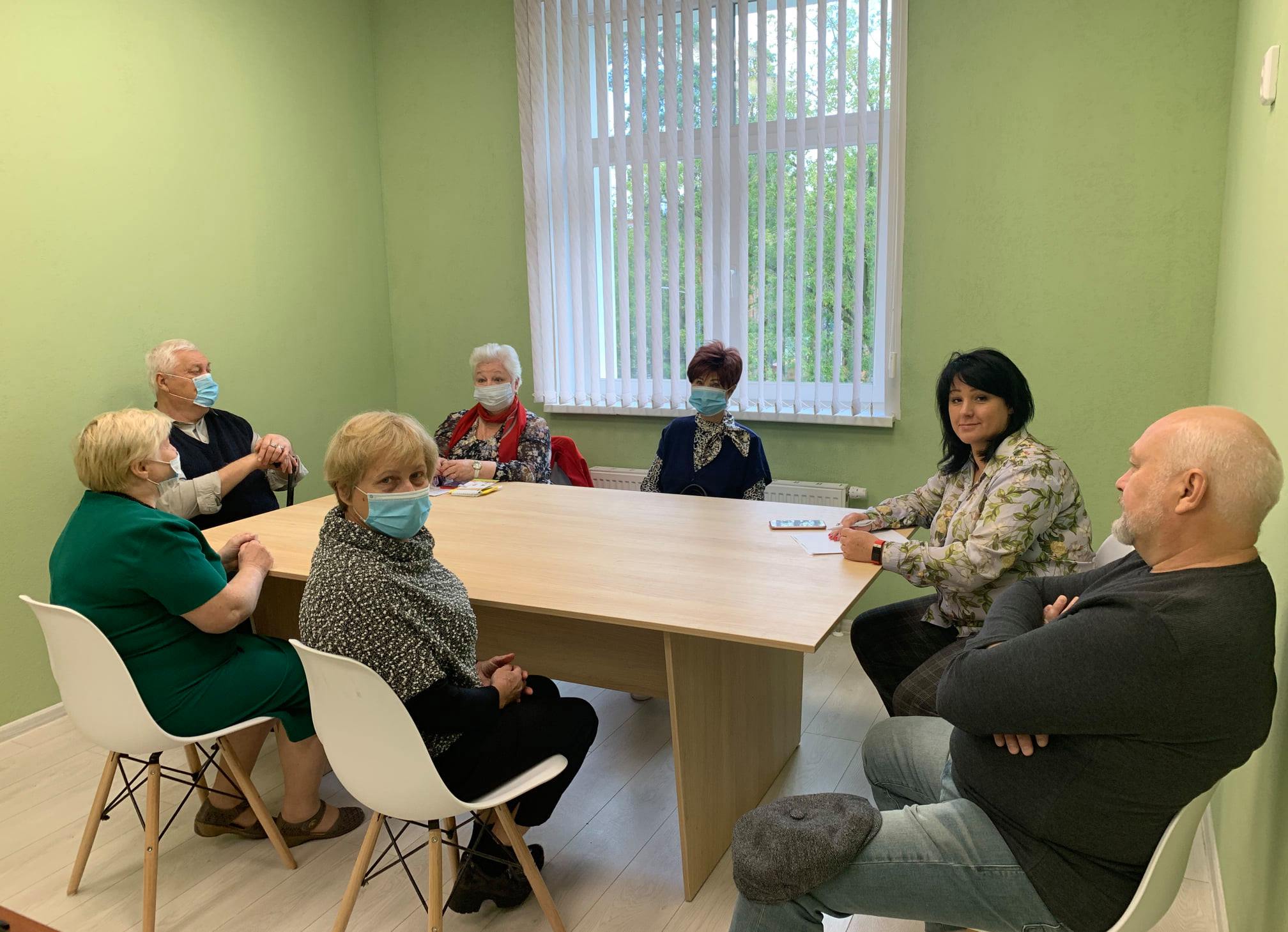 На третьем этаже, площадью 936,34 кв.м. расположены следующие локации:  
Медиа гостиная, предназначенная для просмотра видеофильмов и уютной беседы небольшой компанией, уроков по компьютерной грамотности;
Творческая мастерская - пространство для групповых занятий различными видами художественно-прикладного творчества;
Творческая мастерская для кройки и шитья;
Тихая гостиная, библиотека - пространство для тихих видов отдыха, как шахматные турниры, чтение книг, поэтические вечера, литературные клубы;
Кафе;
Многофункциональный актовый зал вместимостью 60 чел. Для проведения культурно-массовых мероприятий, лекций, мастер-классов, творческих встреч;
Художественная студия;
Игровая гостиная.
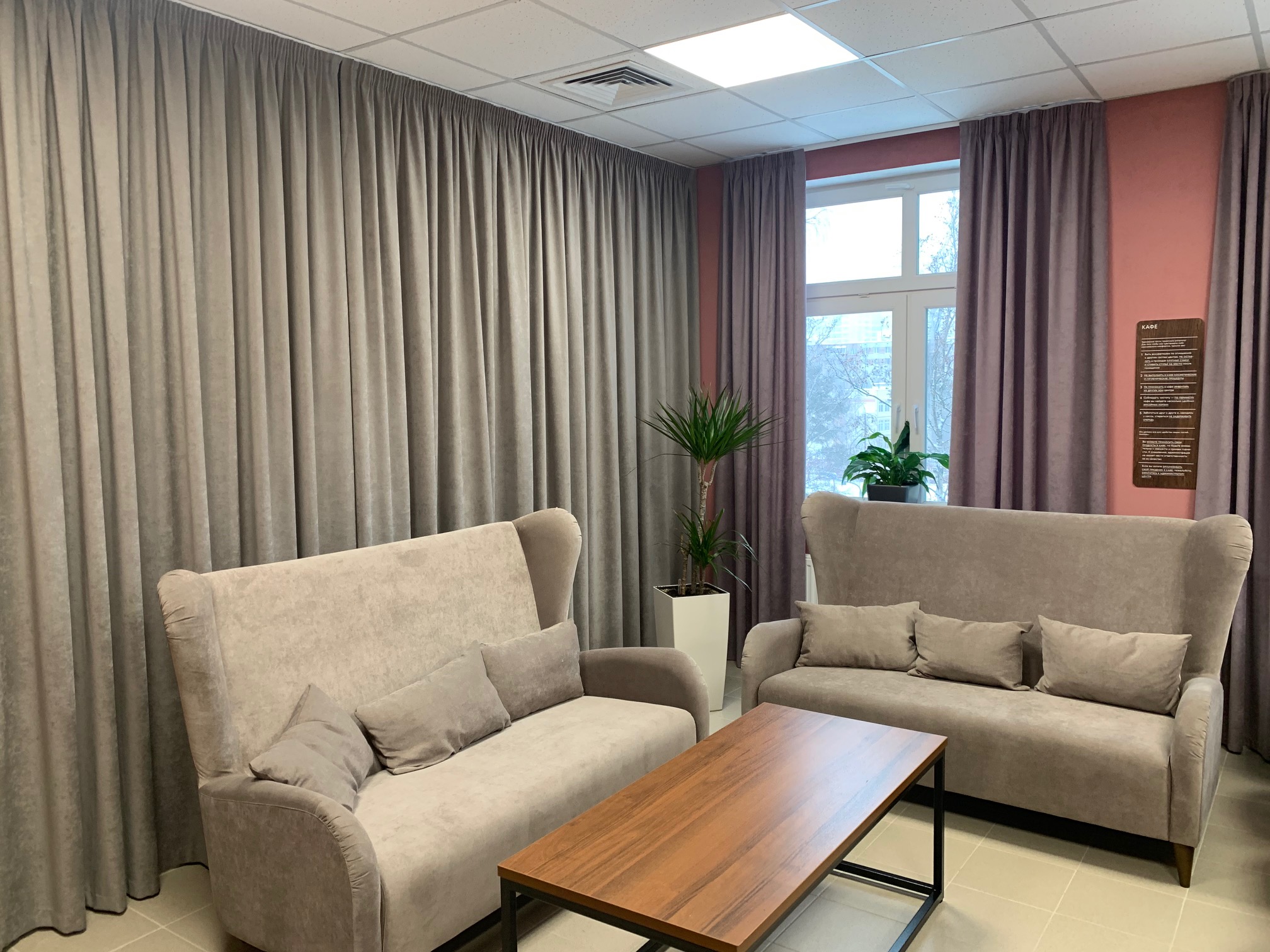 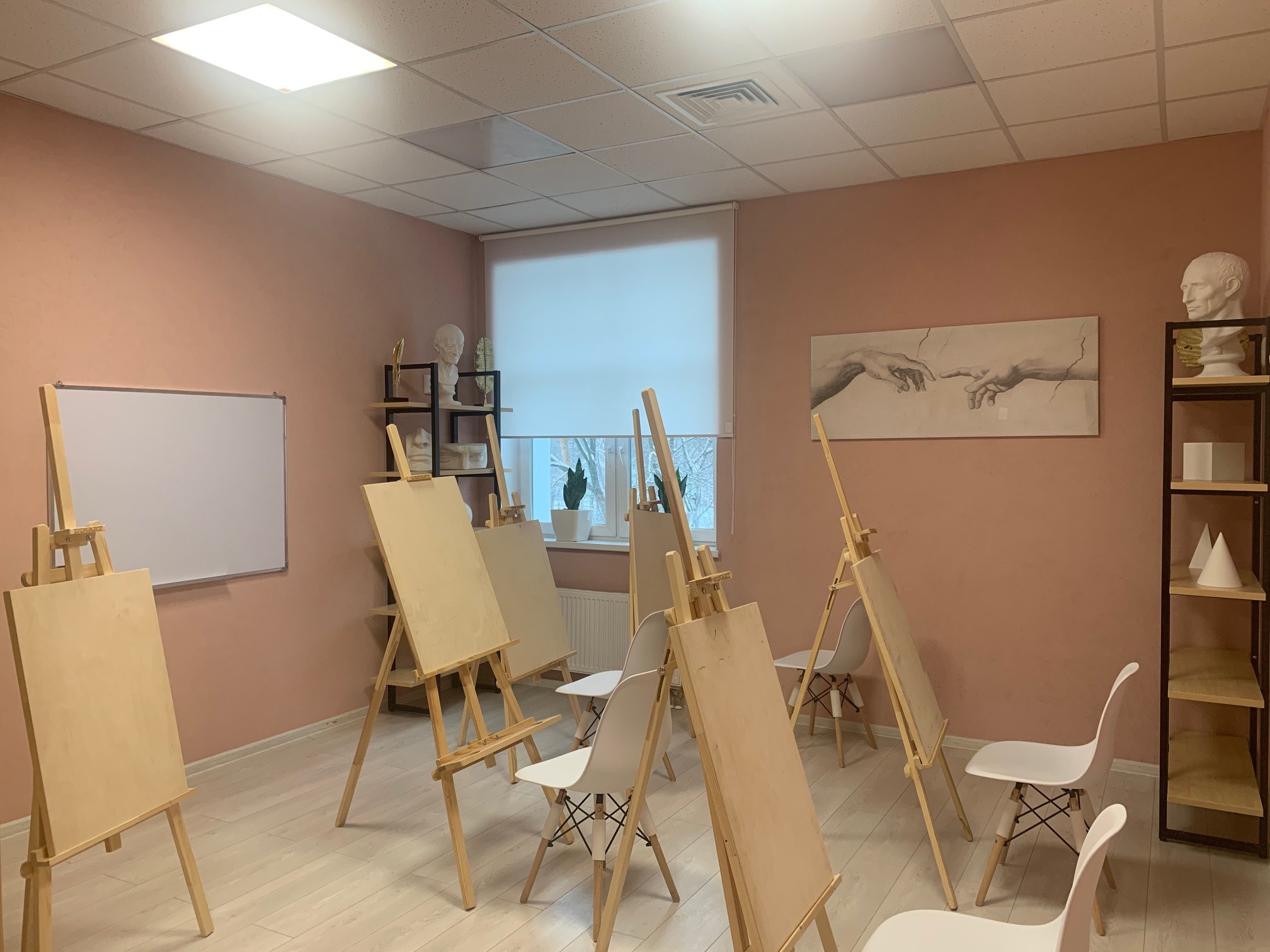 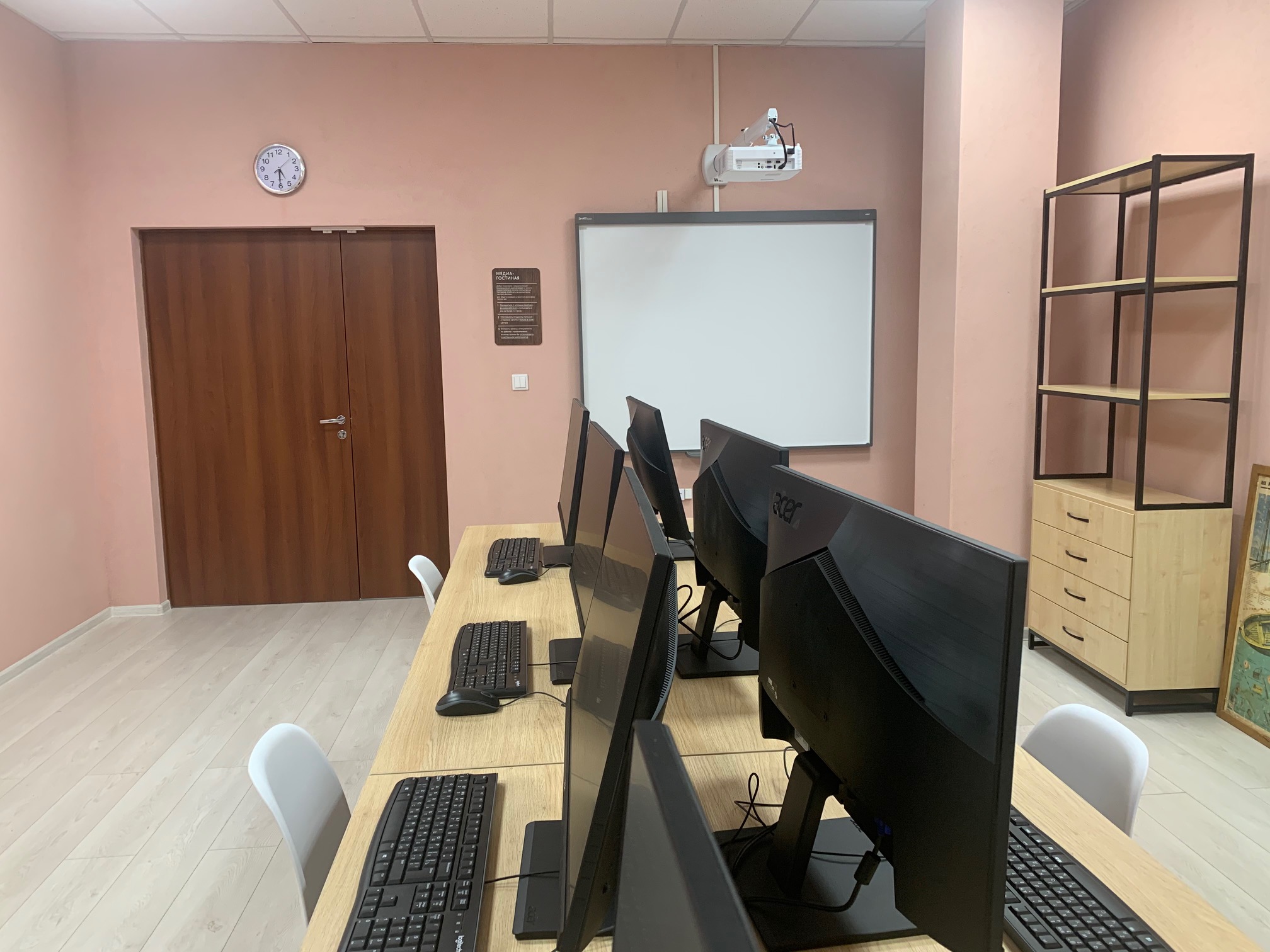 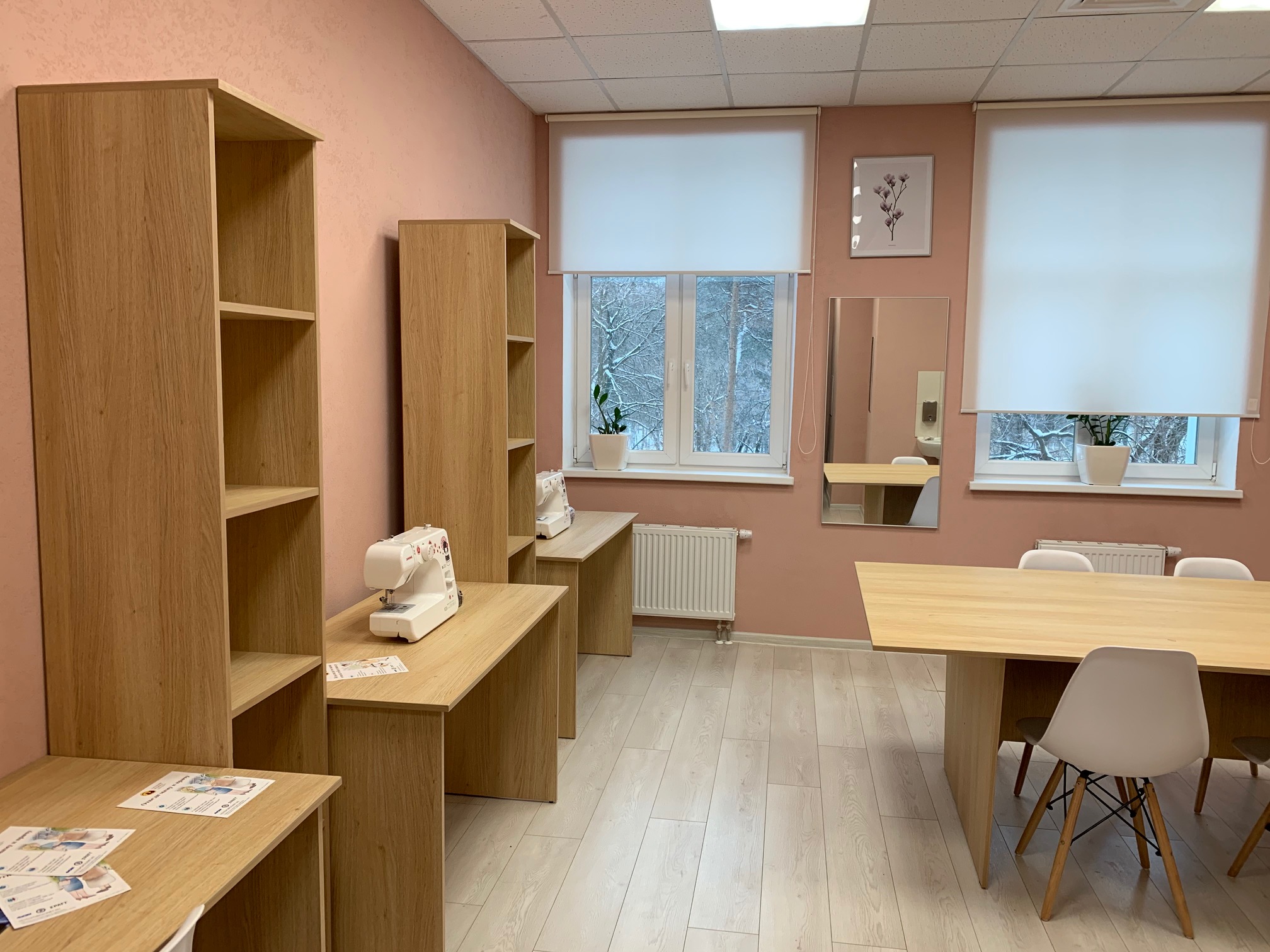 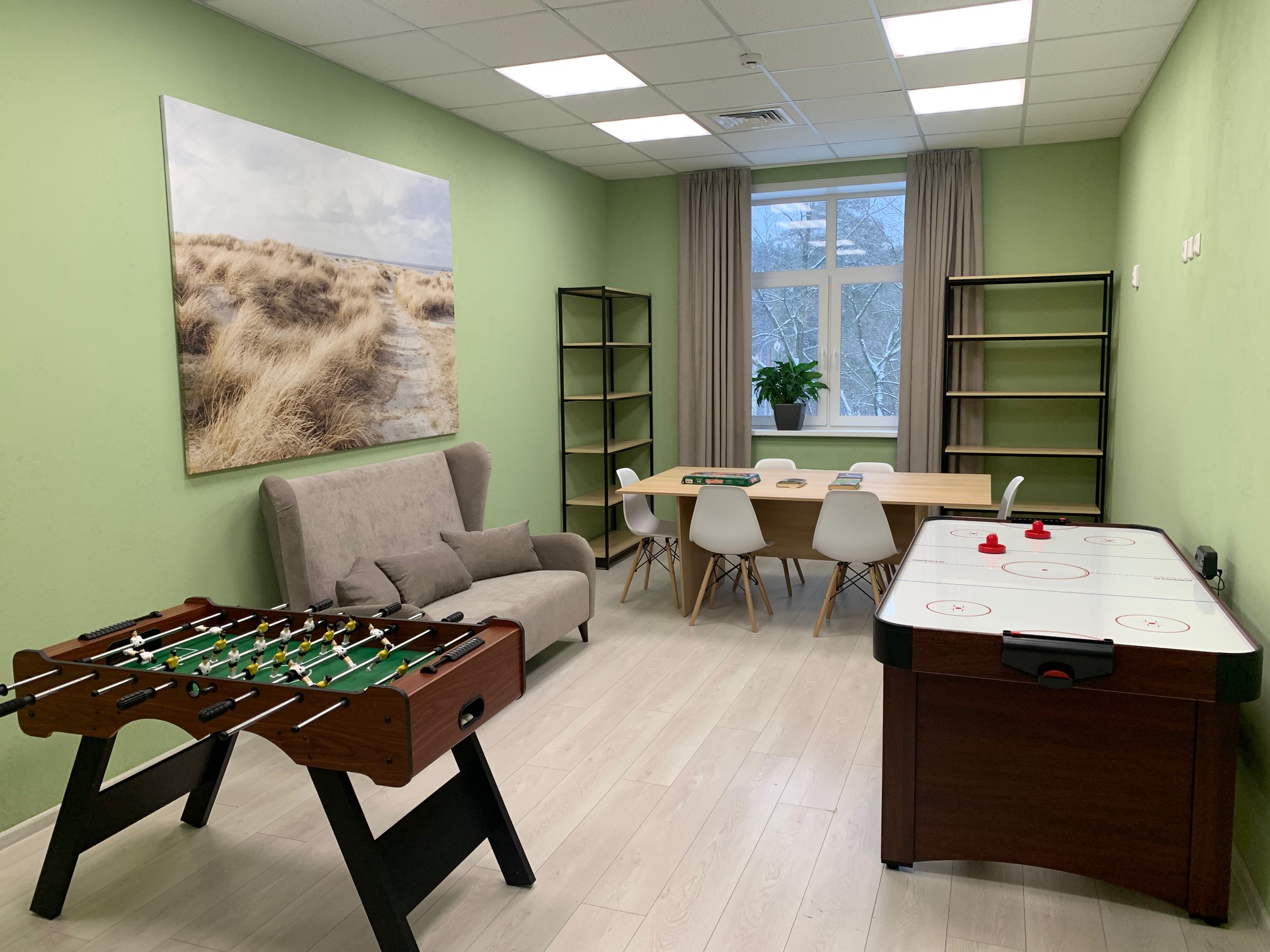 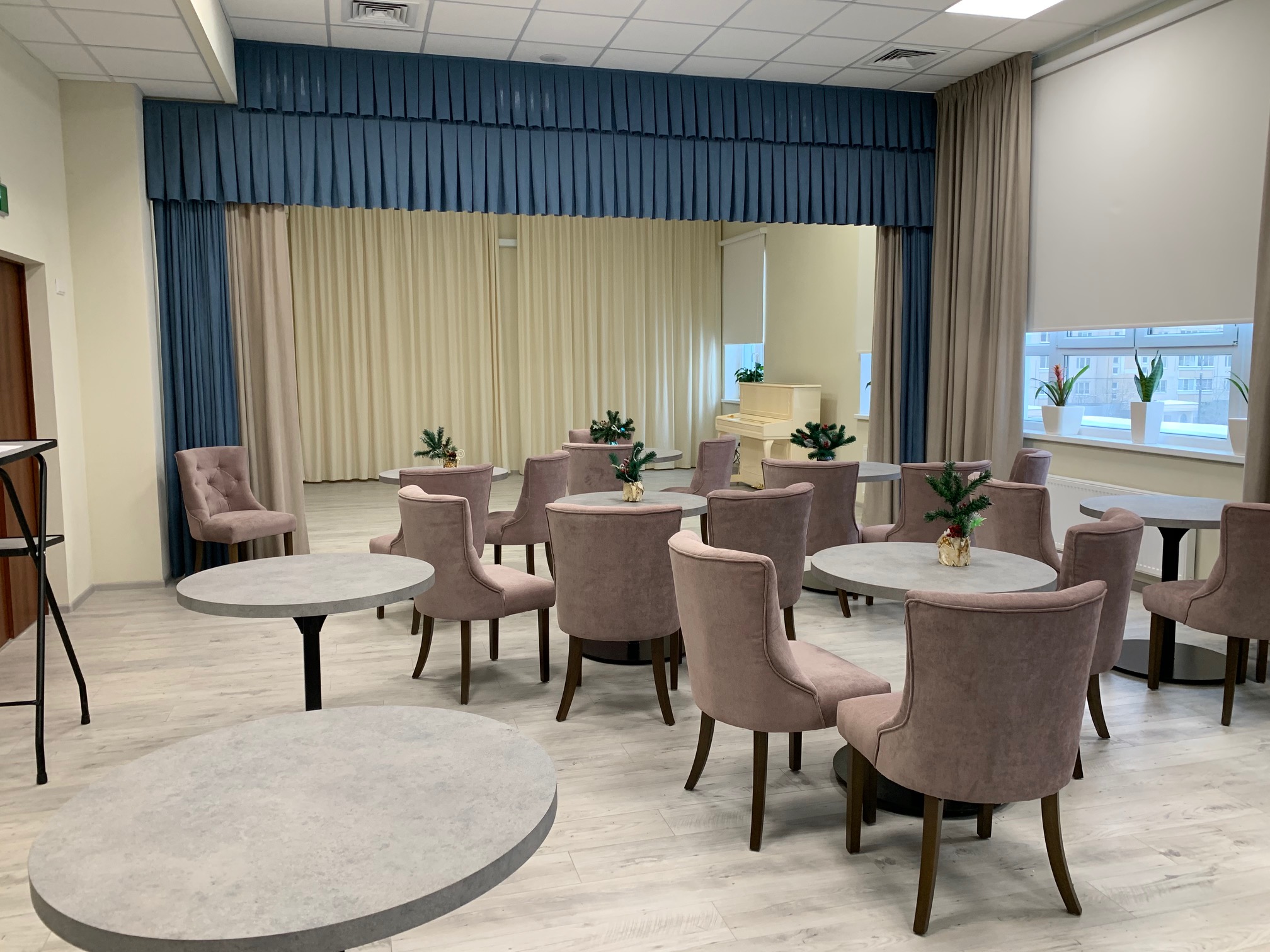 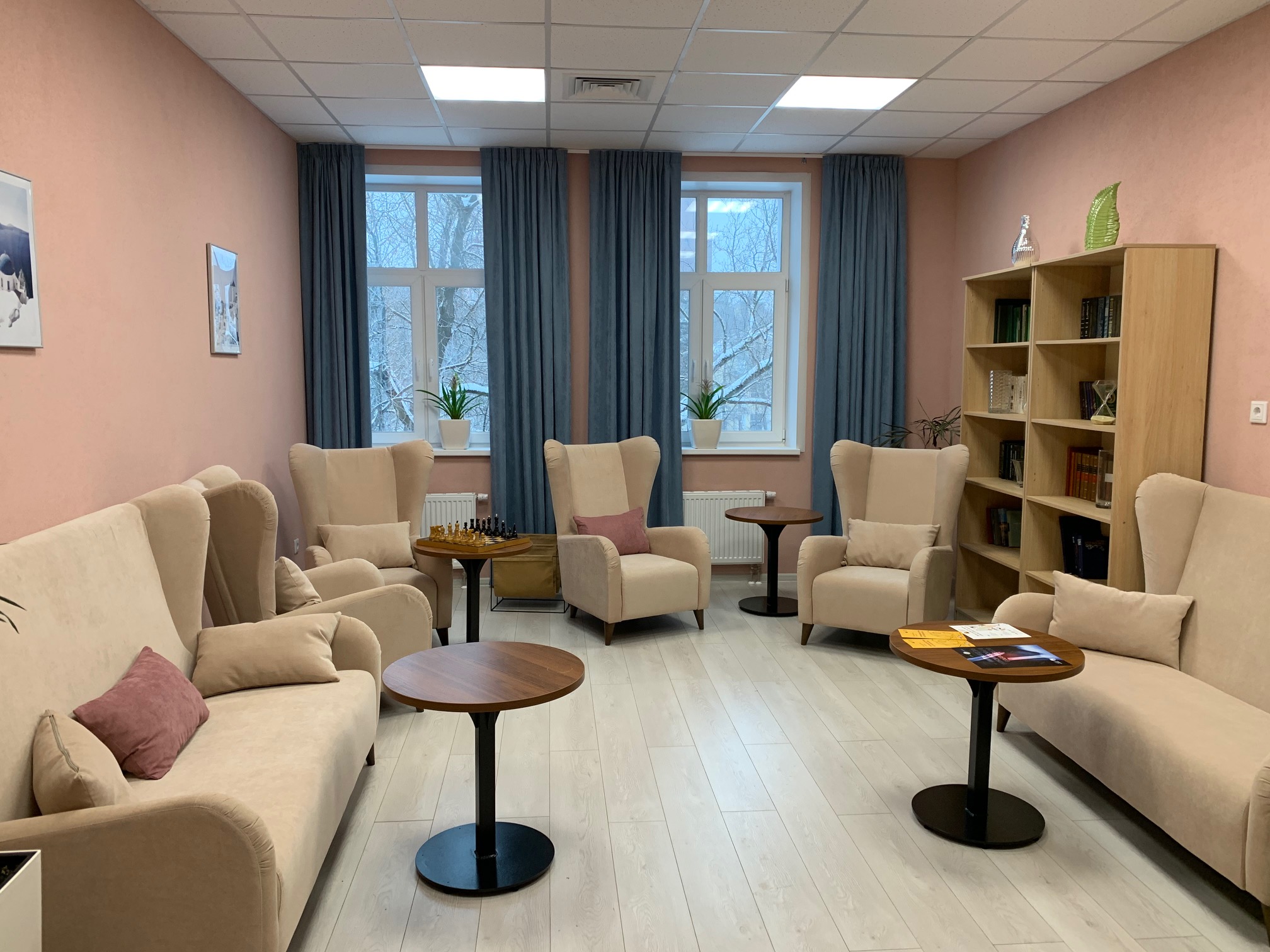 На первом этаже расположен многофункциональный спортивный зал с раздевальными комнатами и санитарными узлами, разделенными по гендерному признаку
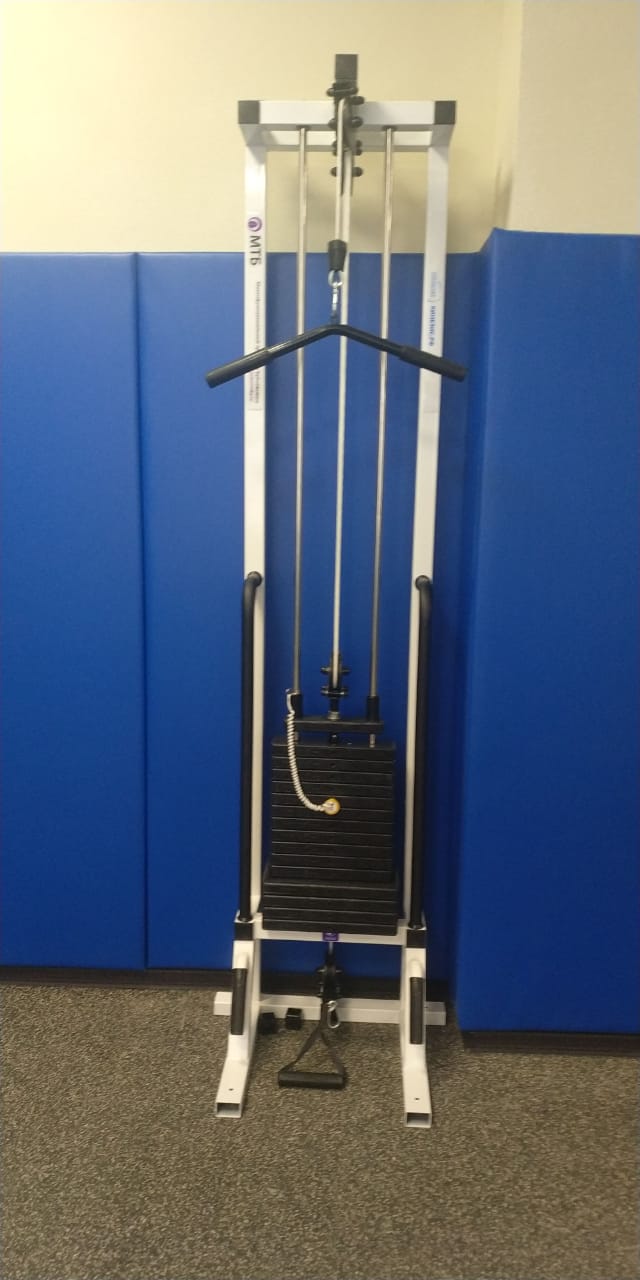 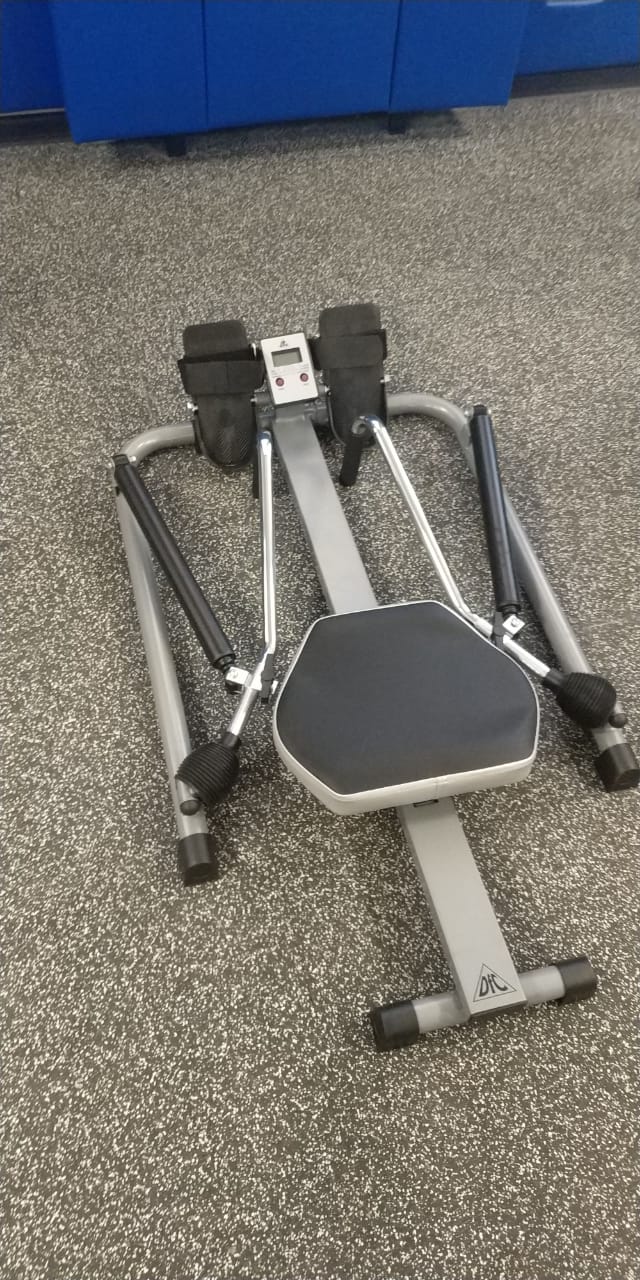 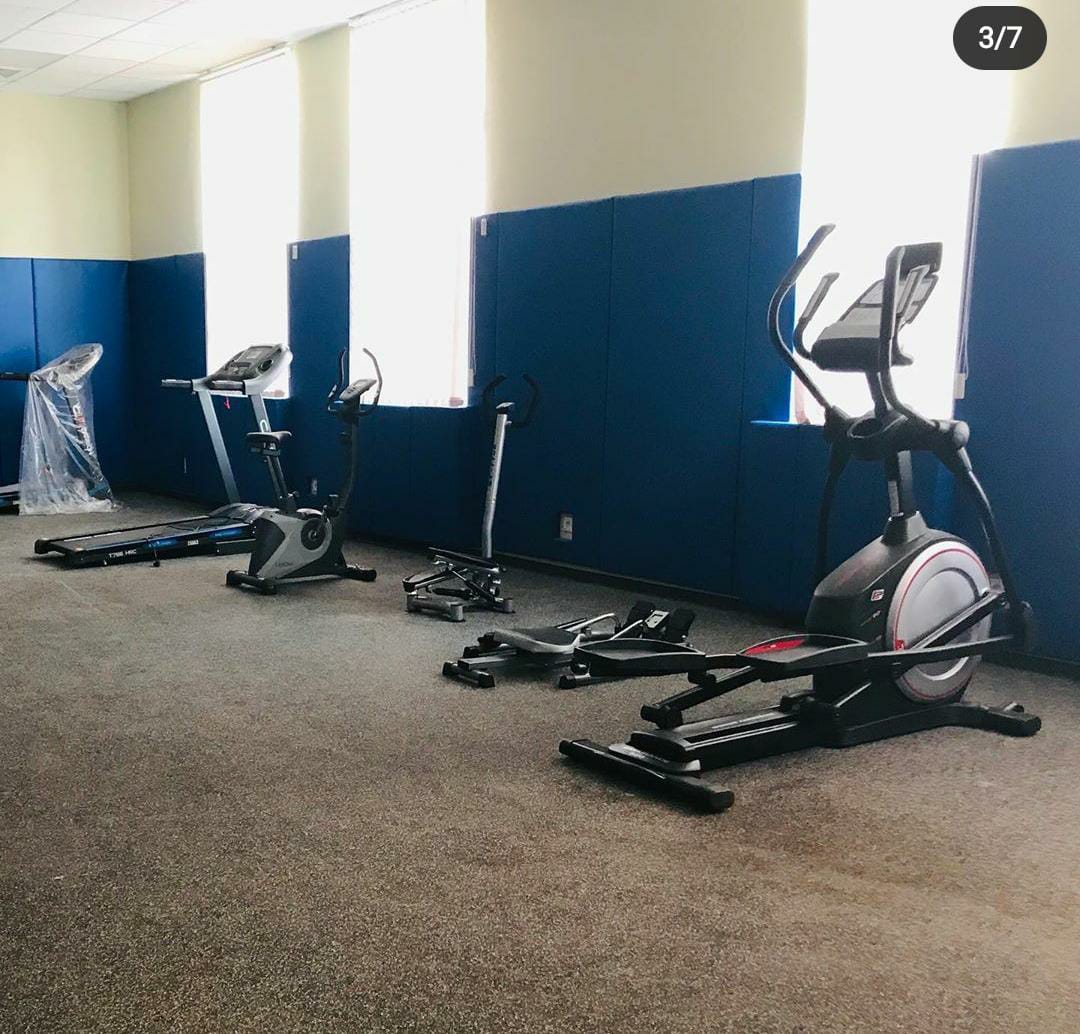 Отделения социальной реабилитации
Галотерапия – уникальный процесс использования особенного микроклимата, максимально приближенного к микроклимату естественных, природных соляных пещер, направленный на профилактику и лечение большого количества заболеваний.
Сенсорная комната
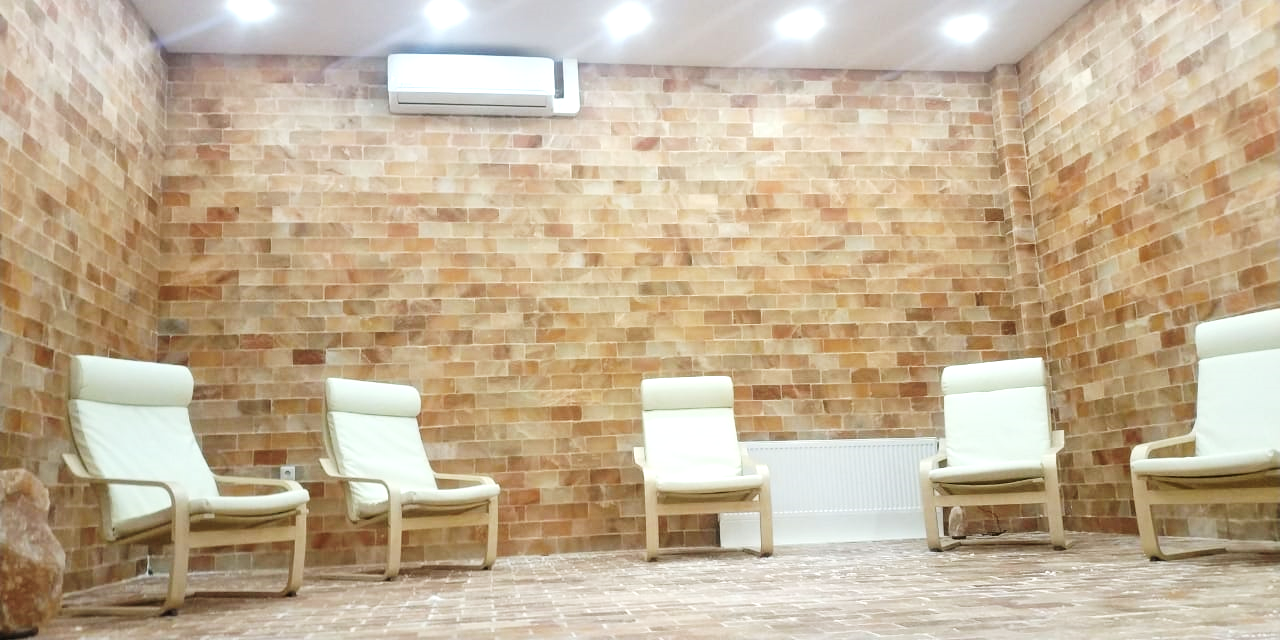 Сенсорная комната – одно из таких современных пространств; это мультисенсорная среда, позволяющая эффективно активизировать различные функции центральной нервной системы при различных заболеваниях и состояниях, а также снизить уровень беспокойства, тревоги и агрессии как у детей, так и у взрослых, создать чувство защищённости и безопасности, активизировать деятельность мозга.
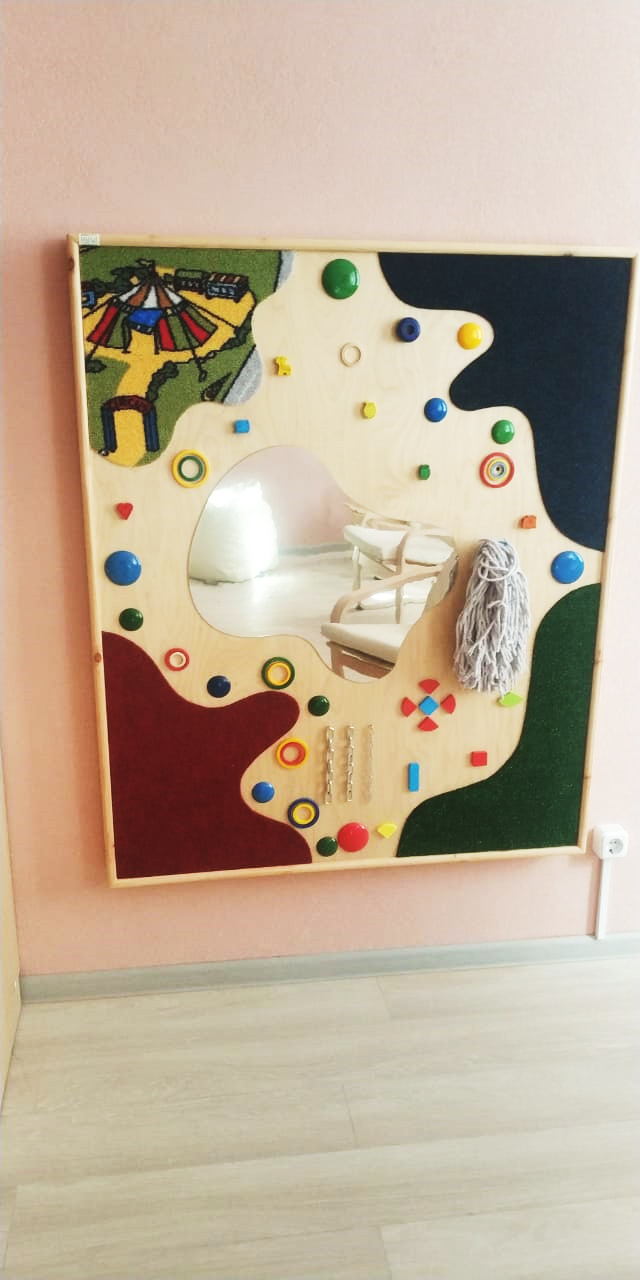 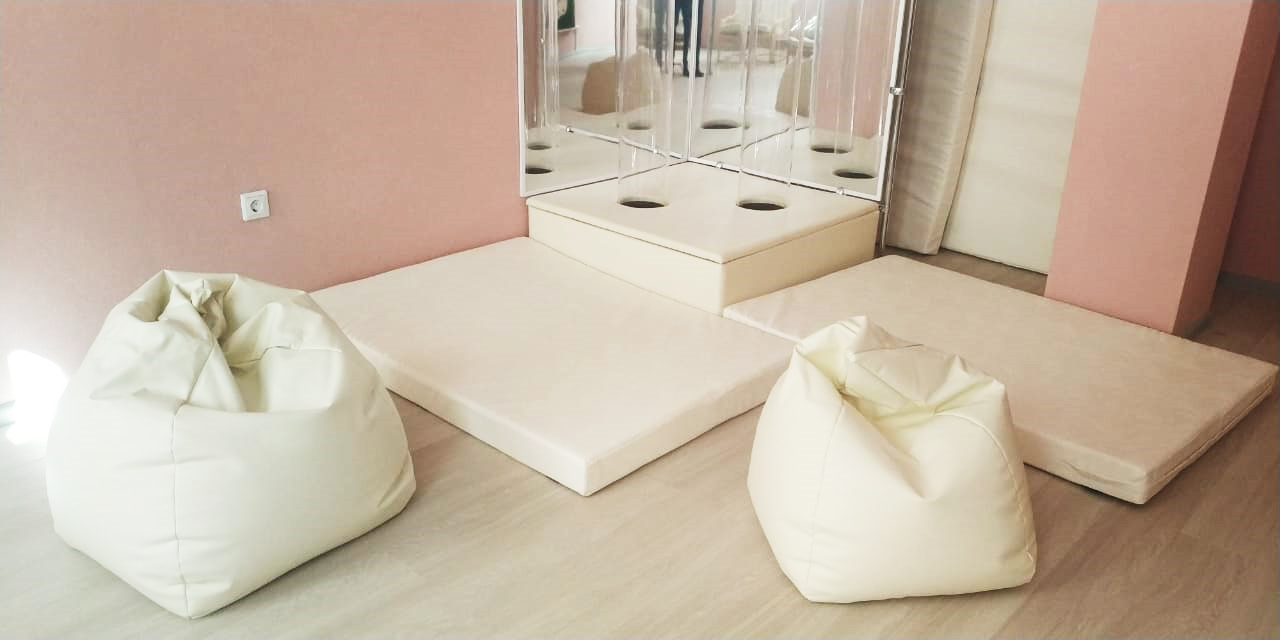 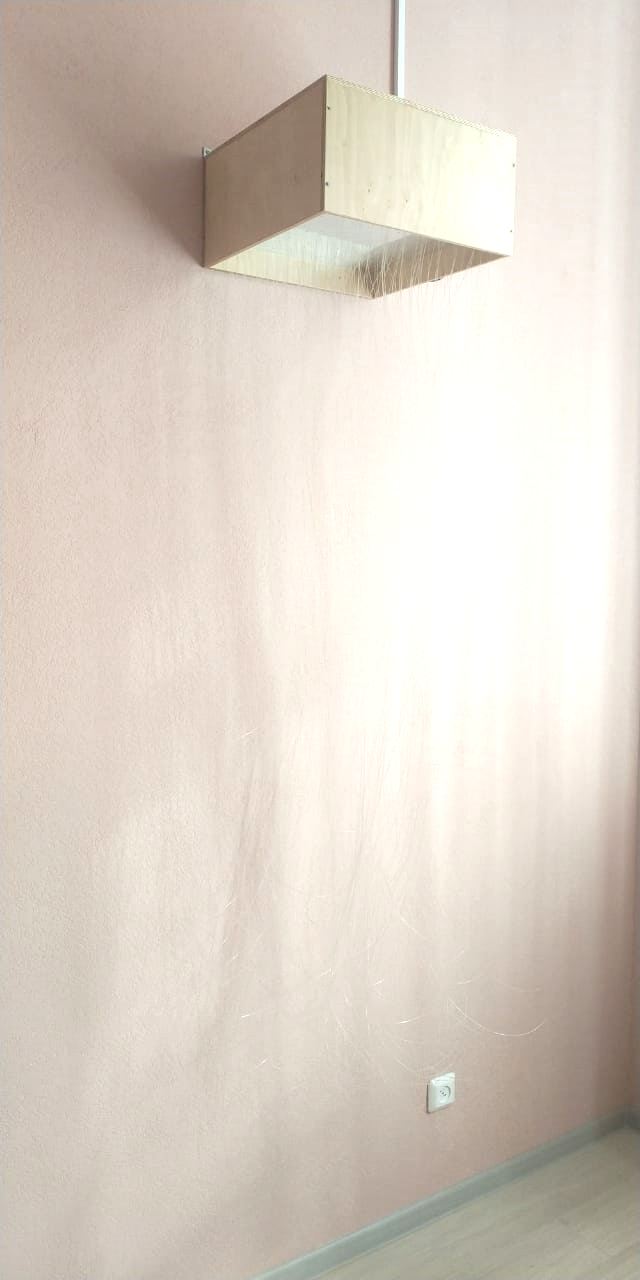 Соляная комната 42,5 кв. м
Кабинет психолога
Зал для гипокситерапии
Комплексная психологическая помощь инвалидам – обязательный элемент в восстановлении и дальнейшей социальной адаптации людей.
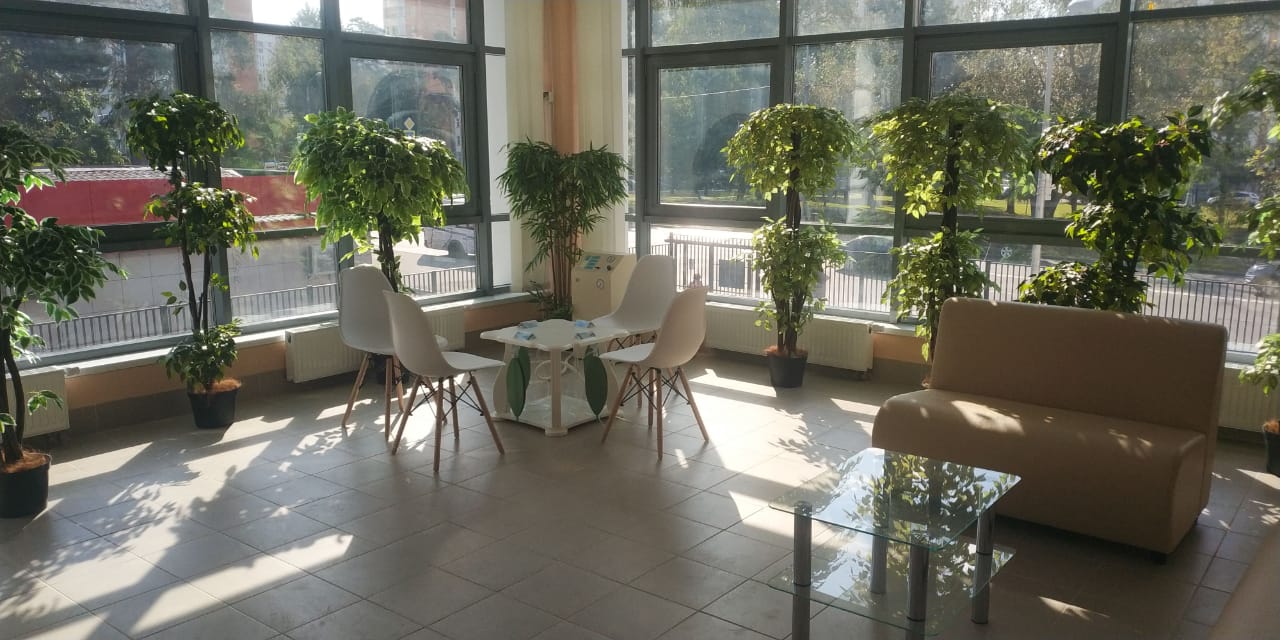 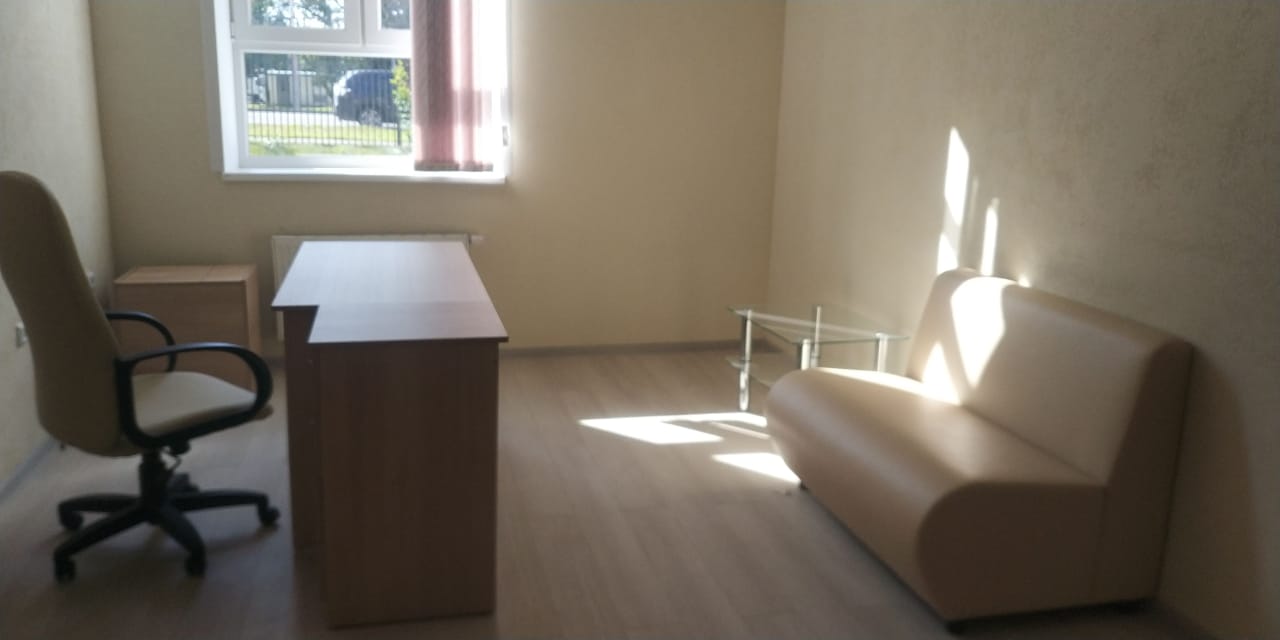 Комната социальной-бытовой адаптации
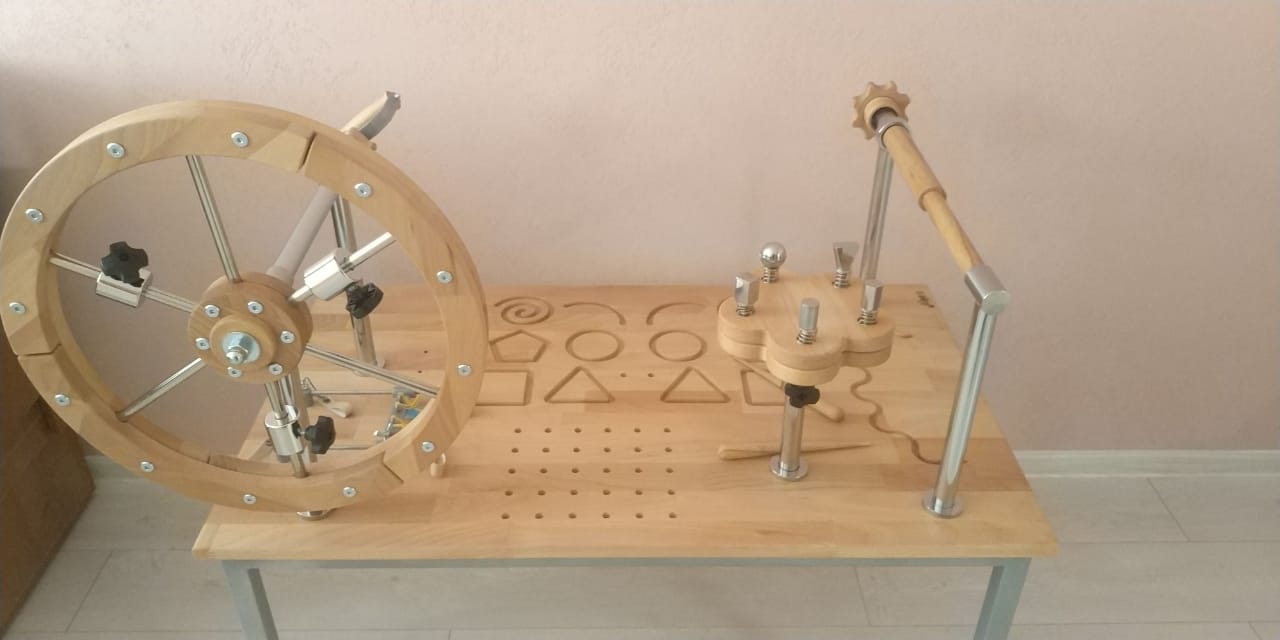 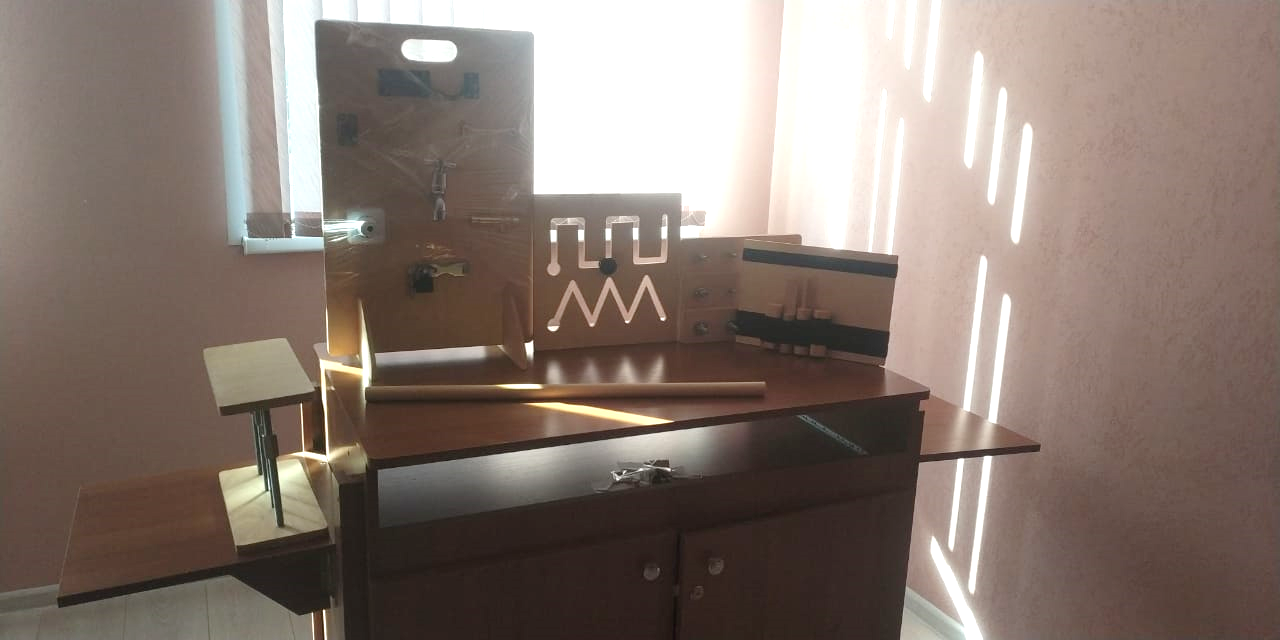 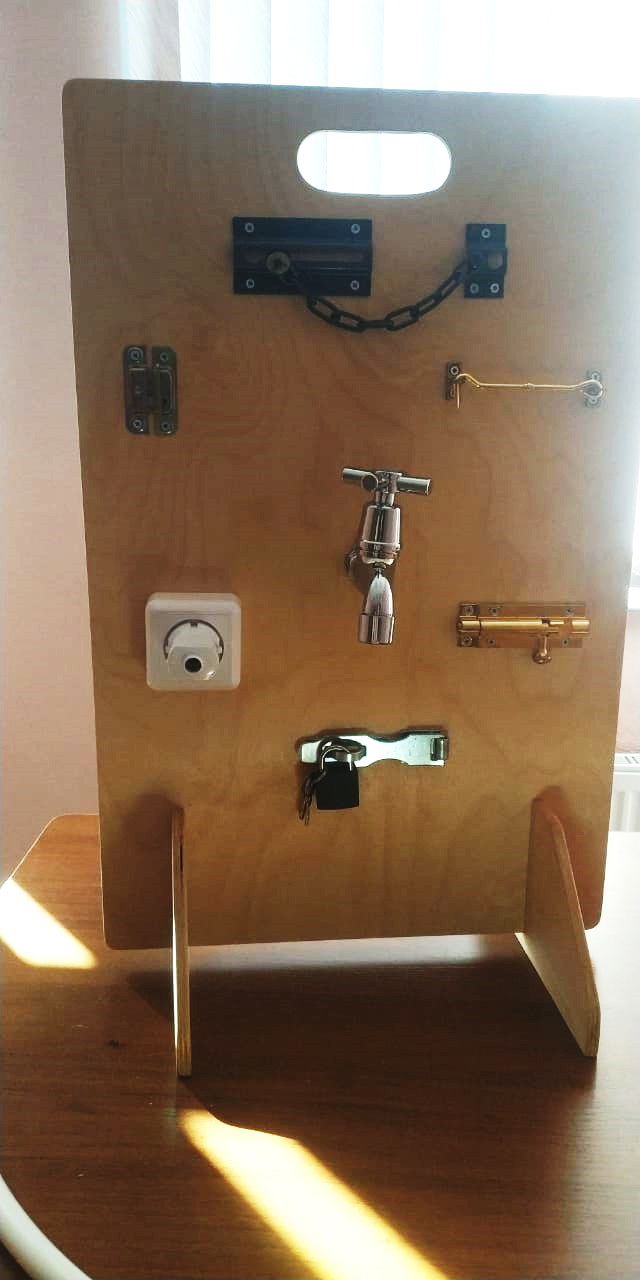 Социально-бытовая адаптация заключается в том, что мероприятия по социально-бытовой адаптации инвалидов, представлены, в большей степени, адаптацией внутриквартирного пространства
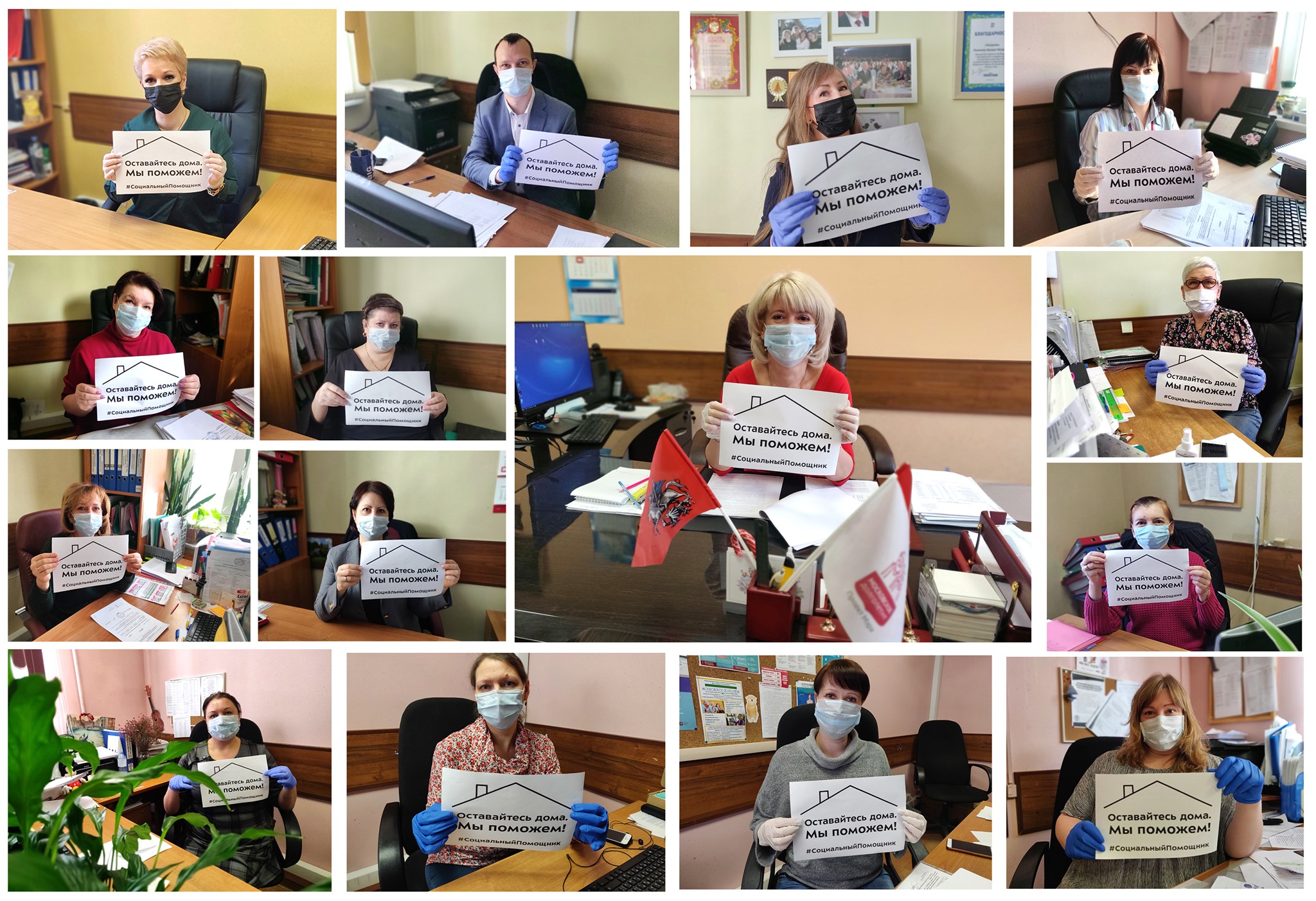 С 23 марта 2020 года в Москве заработала Горячая линия Оперативного штаба по контролю 
и мониторингу ситуации с коронавирусом.
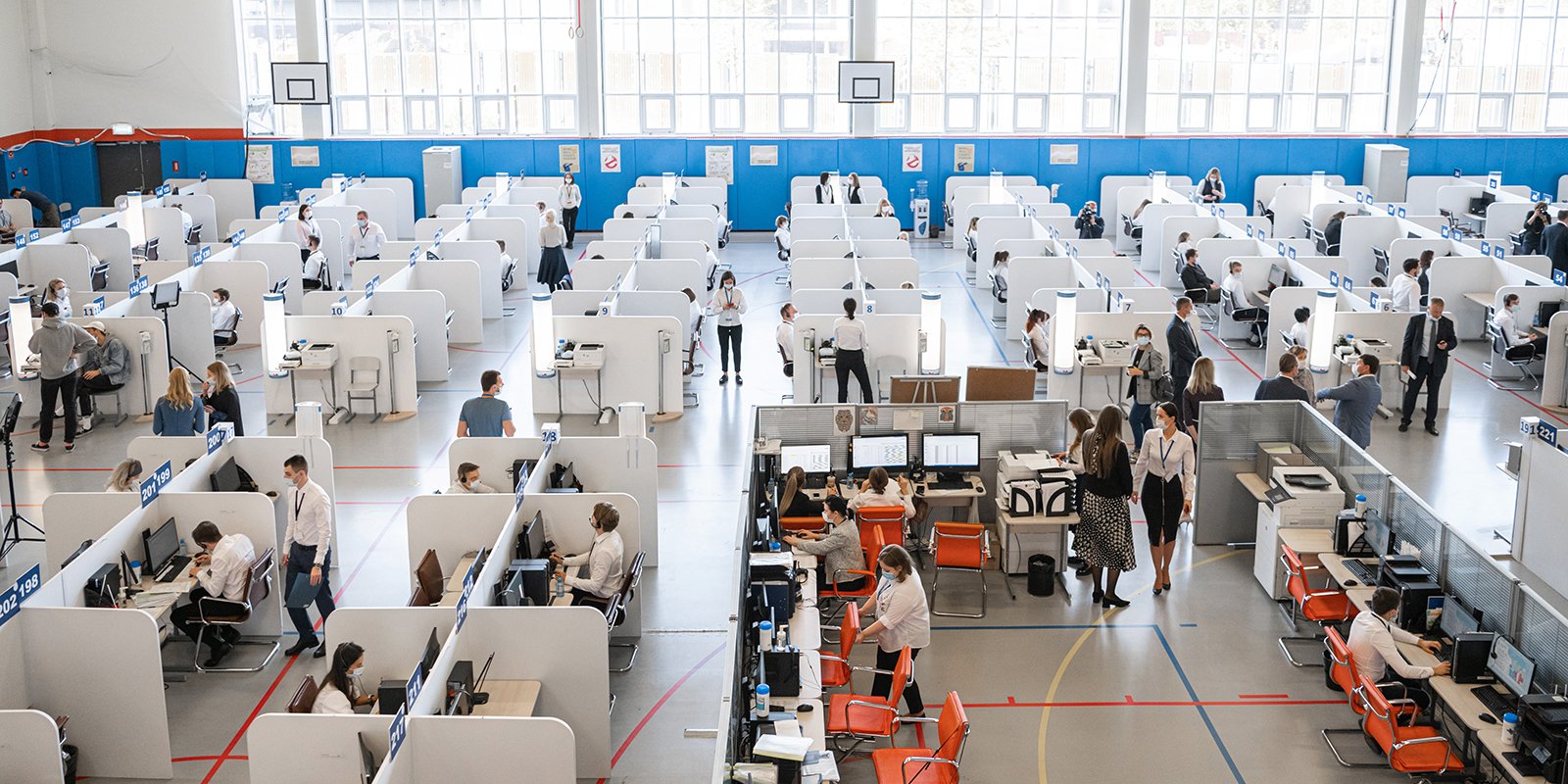 13
С первого дня к работе с населением по предоставлению адресной помощи были привлечены не только социальные работники, но и специалисты, работавшие в других подразделениях центра, предполагающих офисную работу
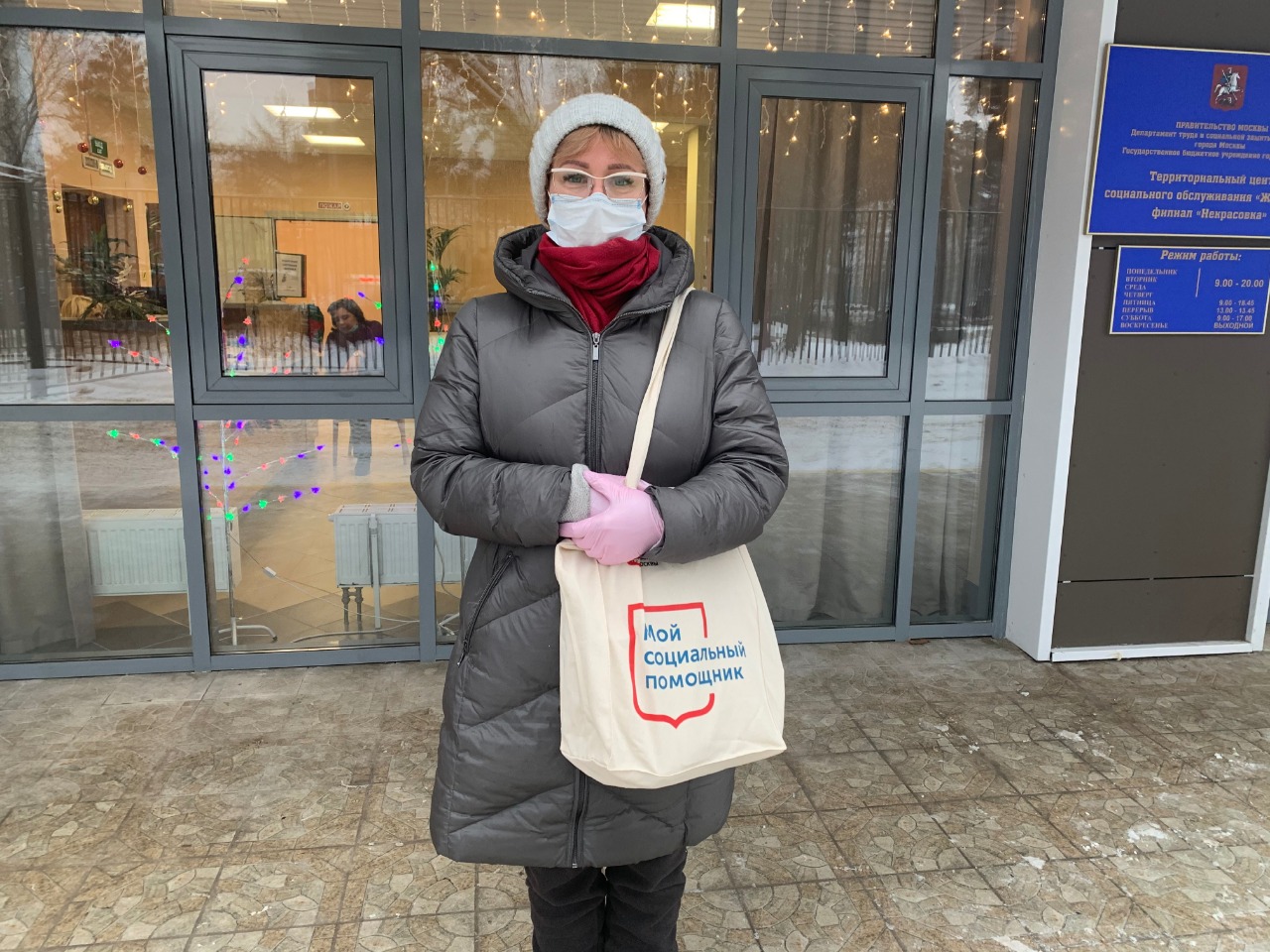 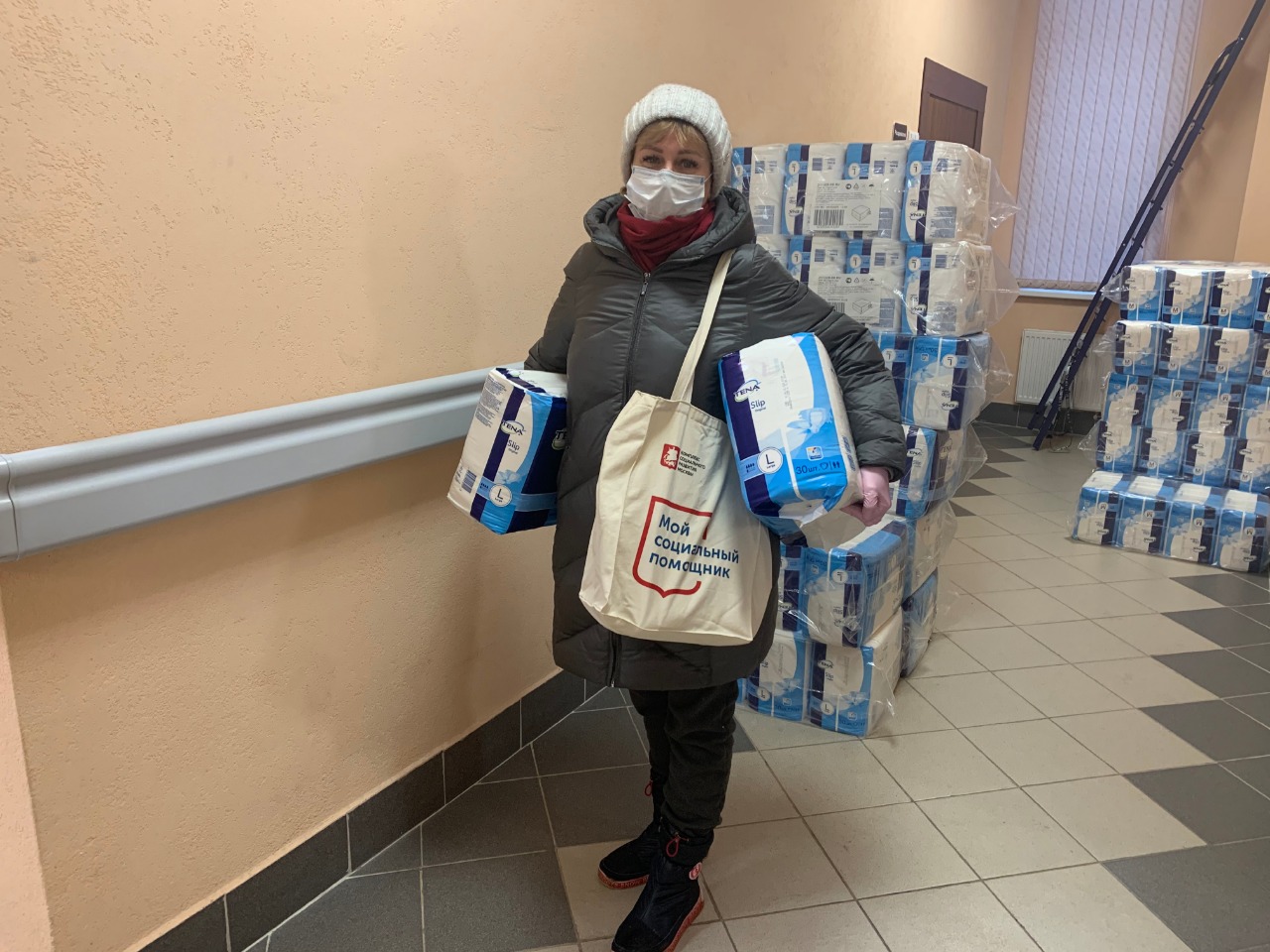 14
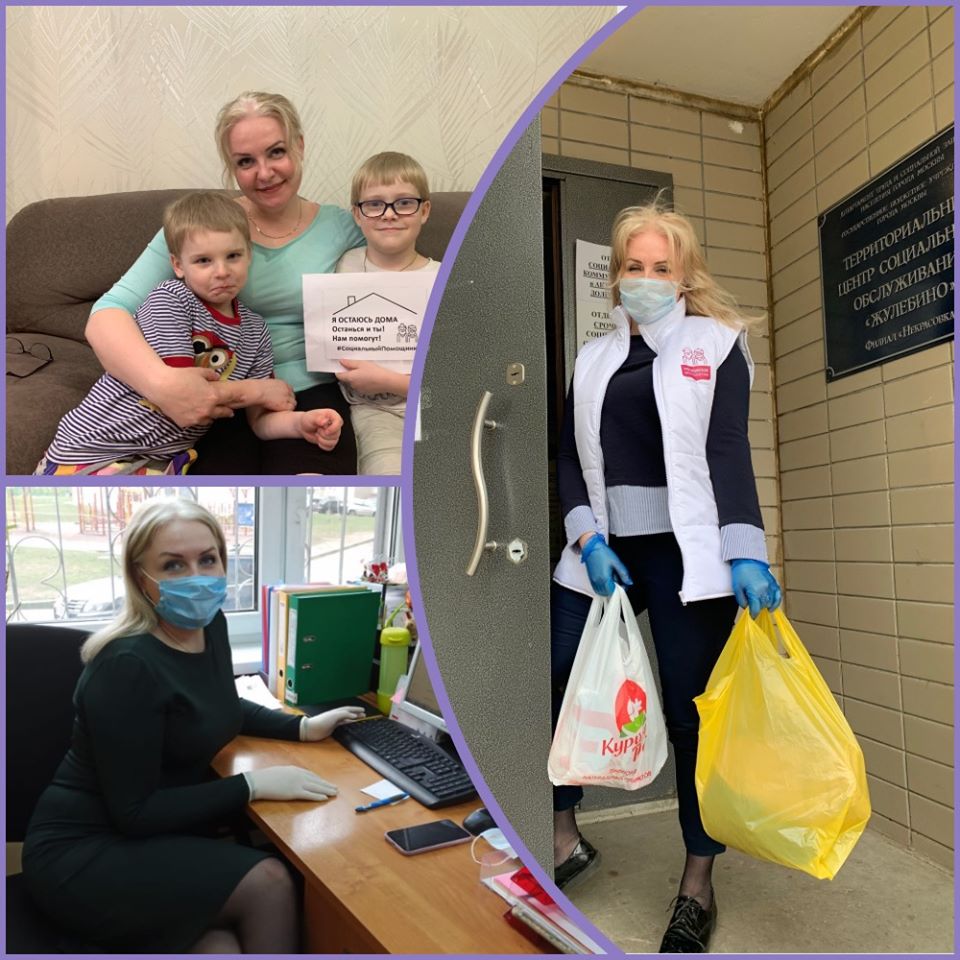 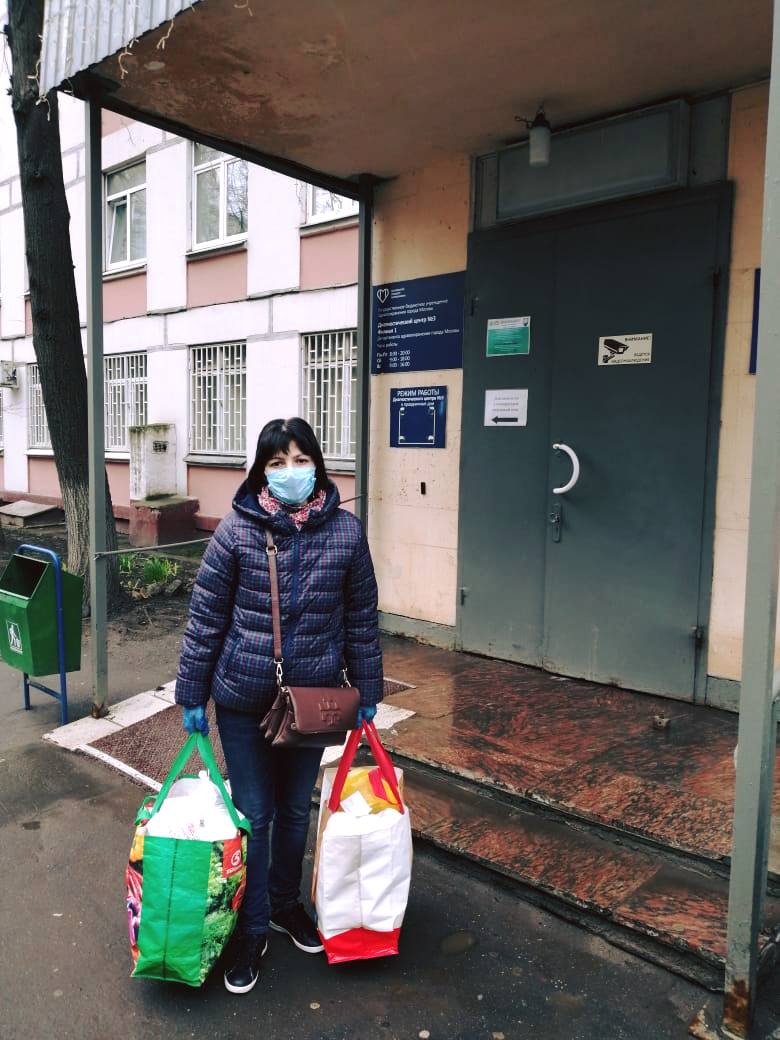 15
Большая работа ведется по доставке льготных лекарственных препаратов по сей день.                                            Их мы получаем в поликлиниках и развозим по адресам, причем не только по Москве, но и в Подмосковье
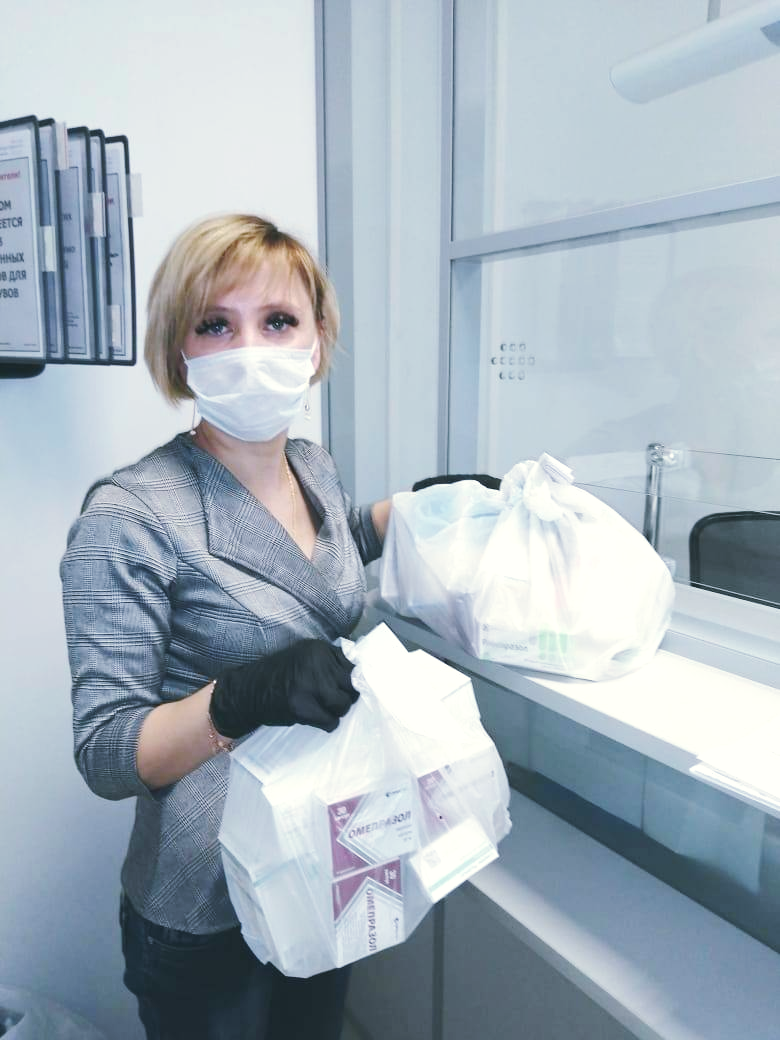 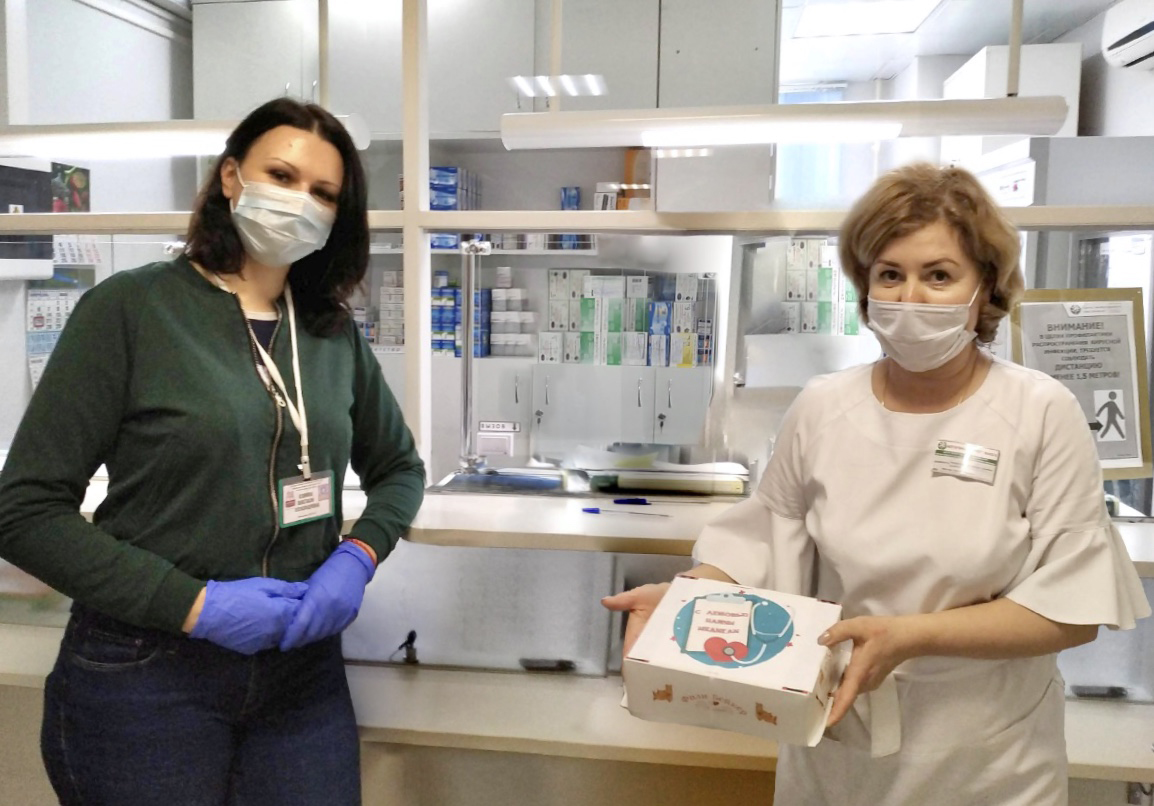 16
За 2020 год  в филиале «Некрасовка» было оказано более 1700 услуг по дополнительной 
адресной социальной помощи 
56 заявок поступило об оказании помощи людям, находящимся на карантине,                   
 в связи с заражением коронавирусной инфекцией
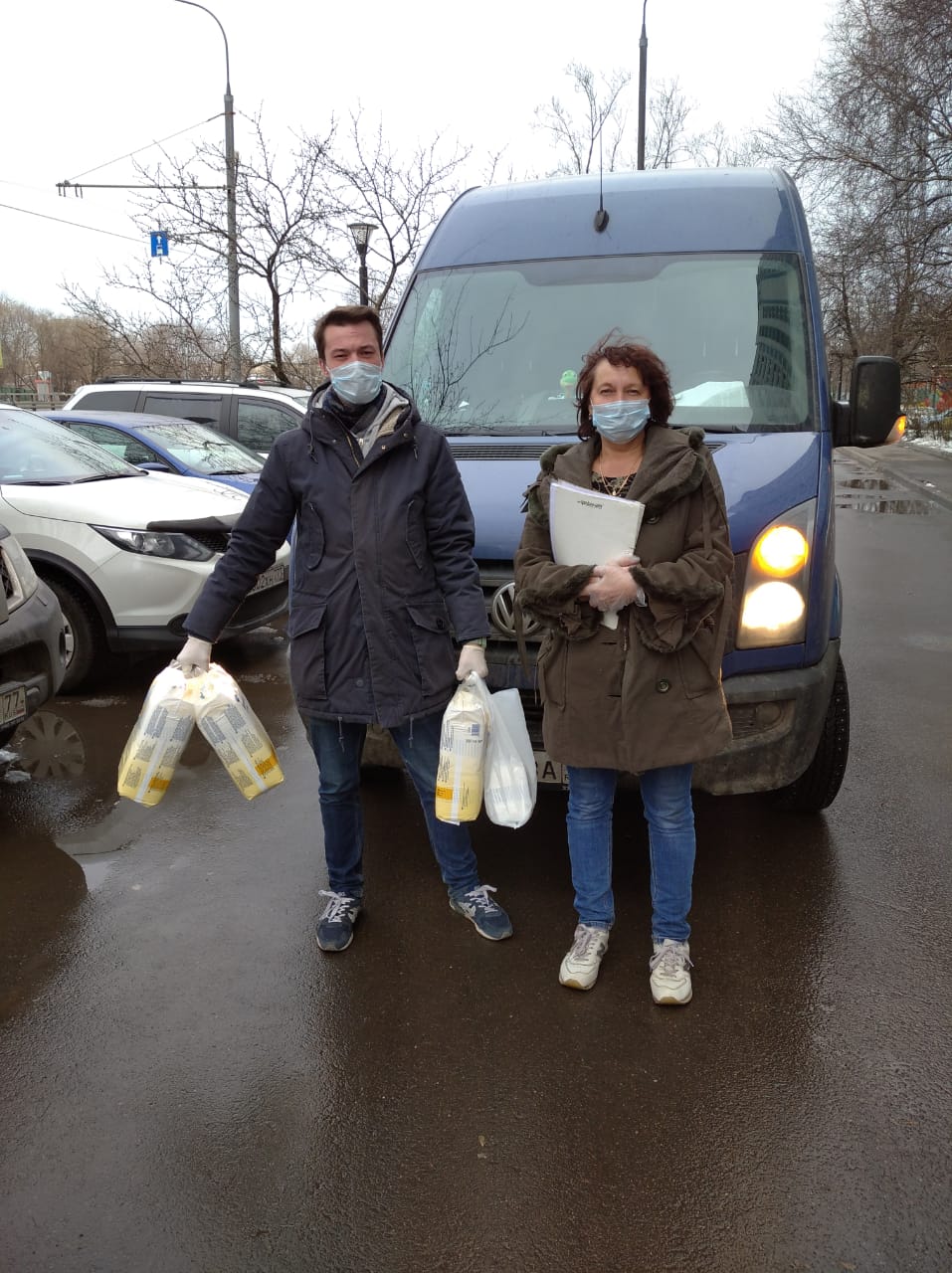 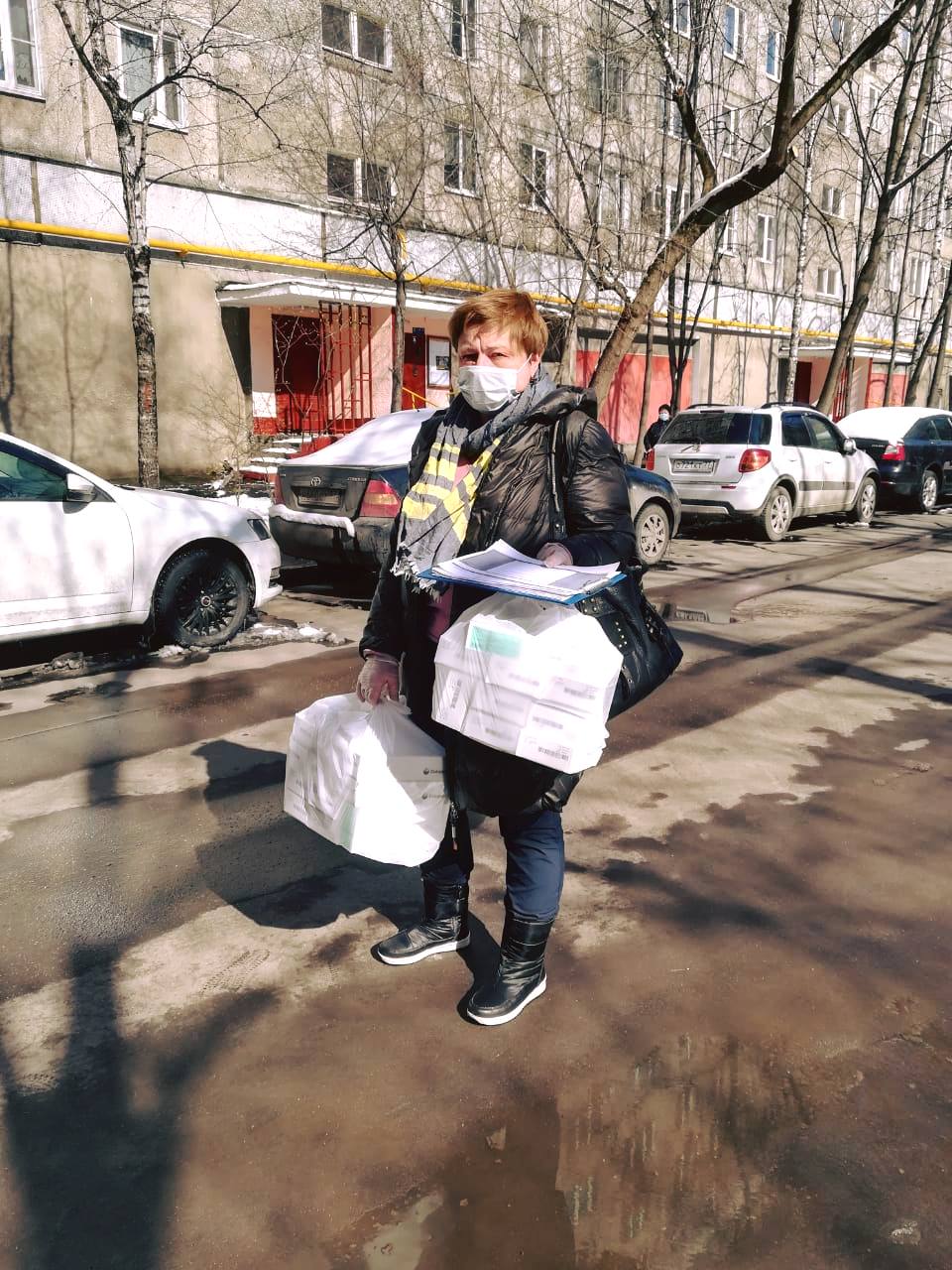 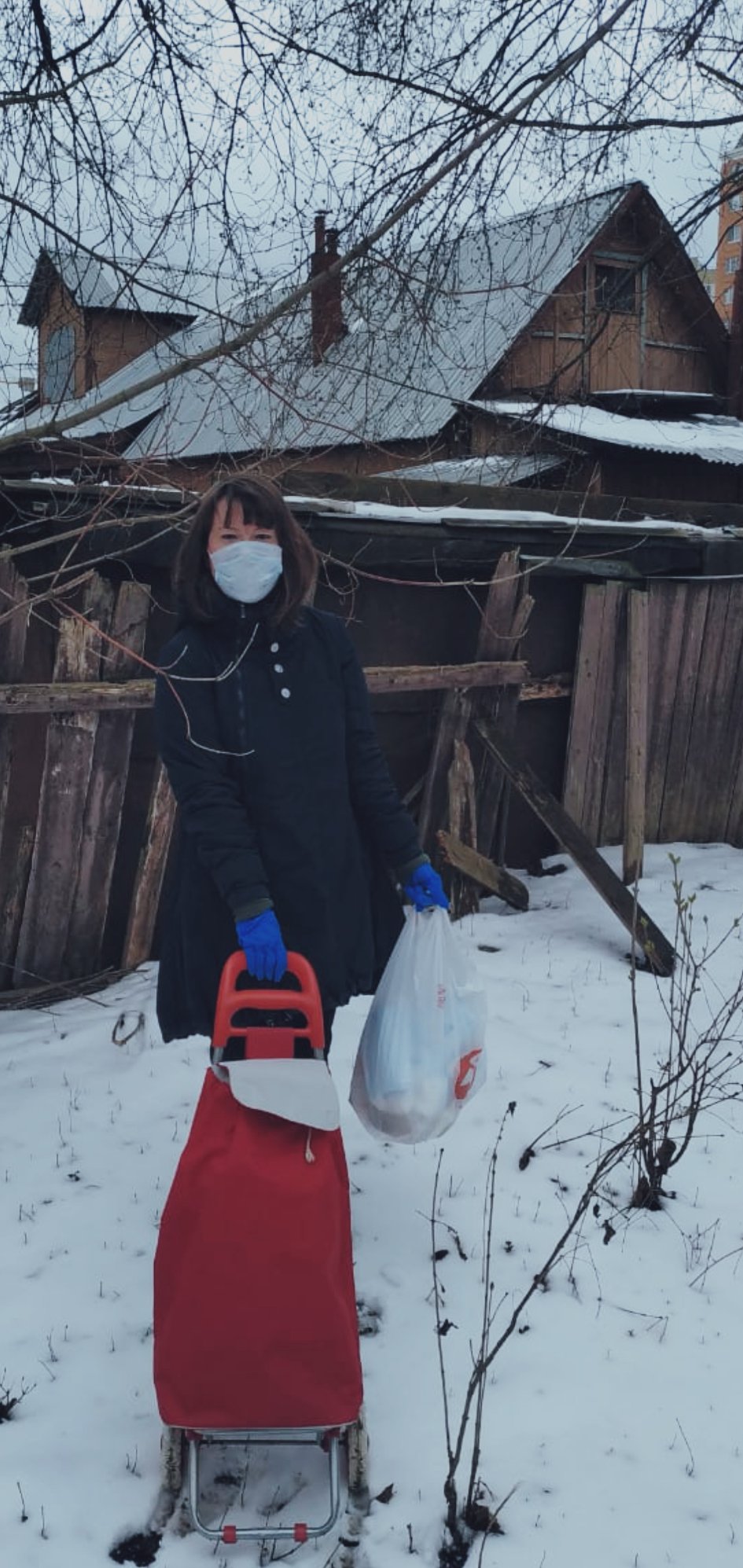 17
Во время первой волны, заявки на оказание помощи людям, находящимся на карантине, осуществлялись нашими специалистами совместно с привлечением сотрудников Общероссийской организации              Красный крест
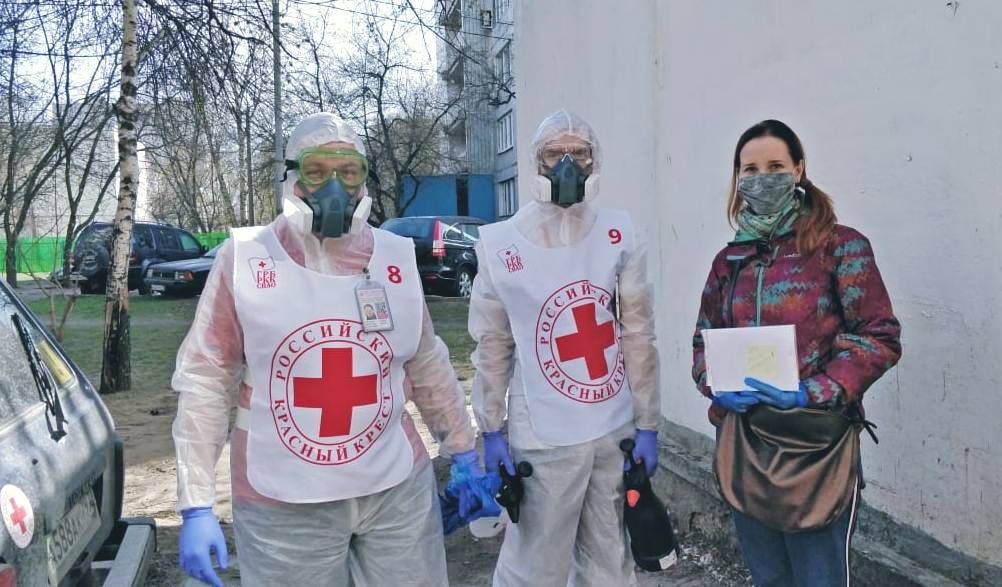 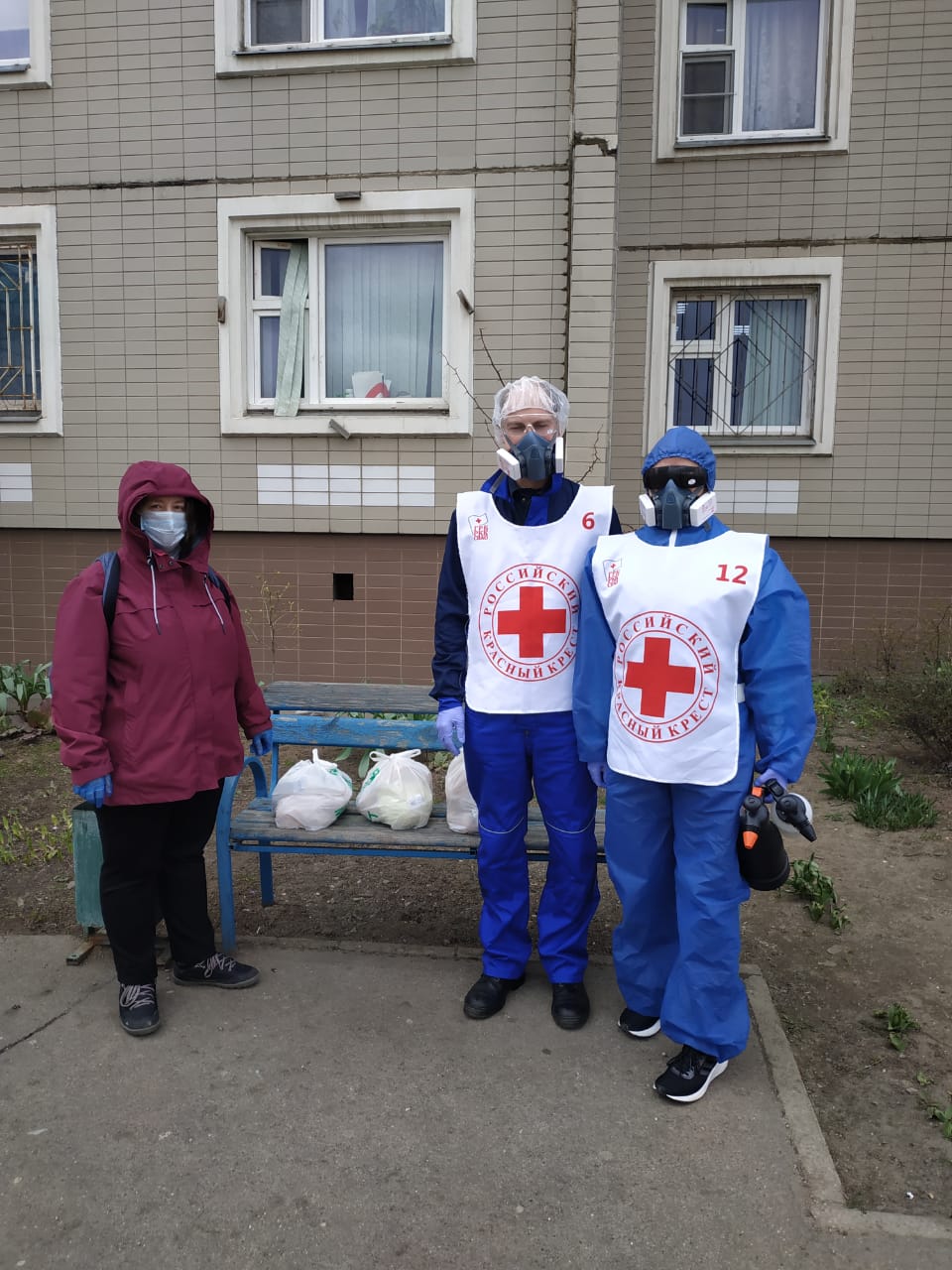 18
13 сотрудников нашего центра приняли участие в клинических исследованиях вакцины «Спутник V». Ежедневно наши сотрудники проходят вакцинацию от коронавируса, на сегодняшний день привито 26% работников
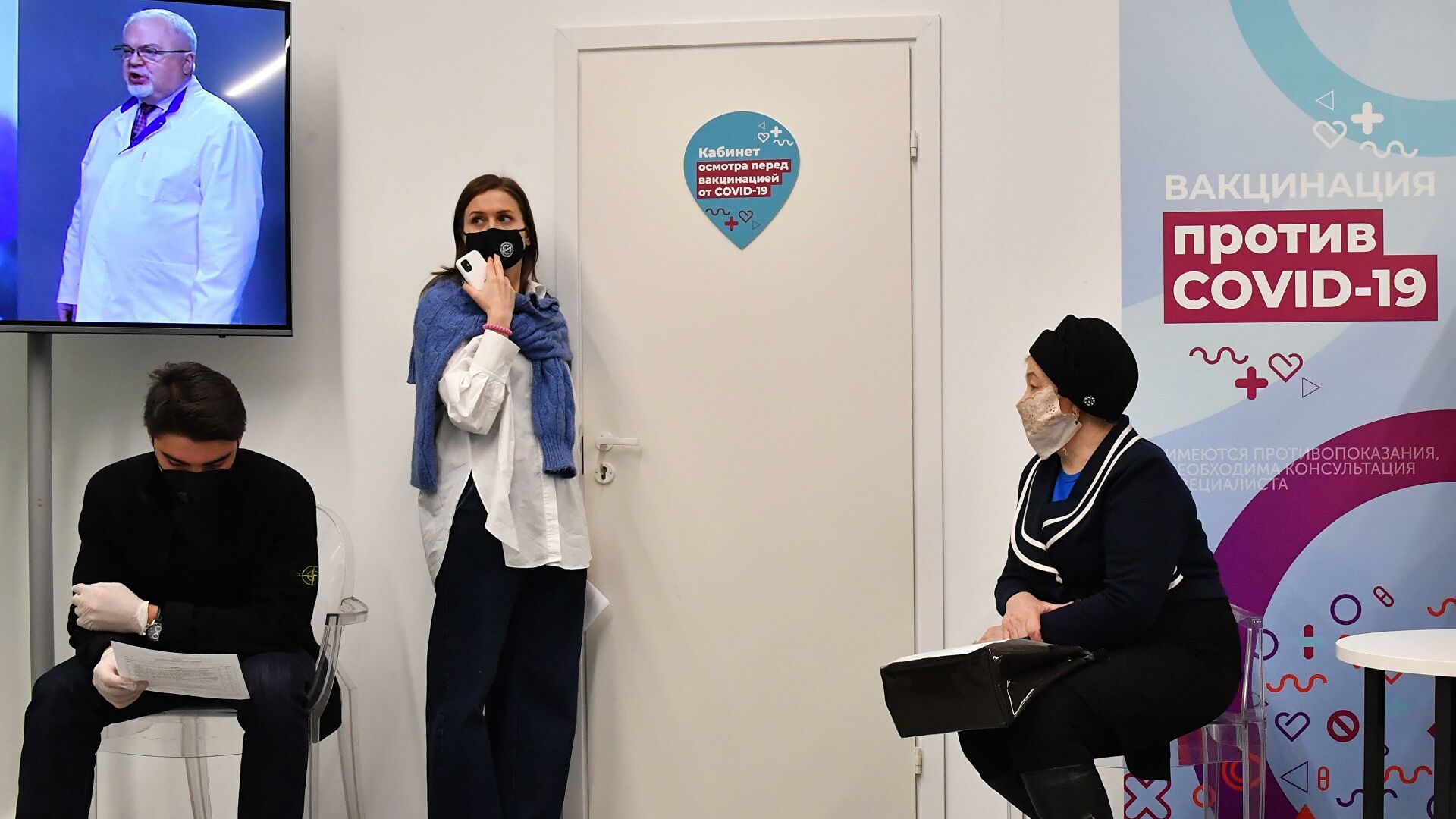 19
Часть сотрудников  командирована работать на горячей линии Оперативного штаба по борьбе с COVID-19 и на горячей линии МФЦ
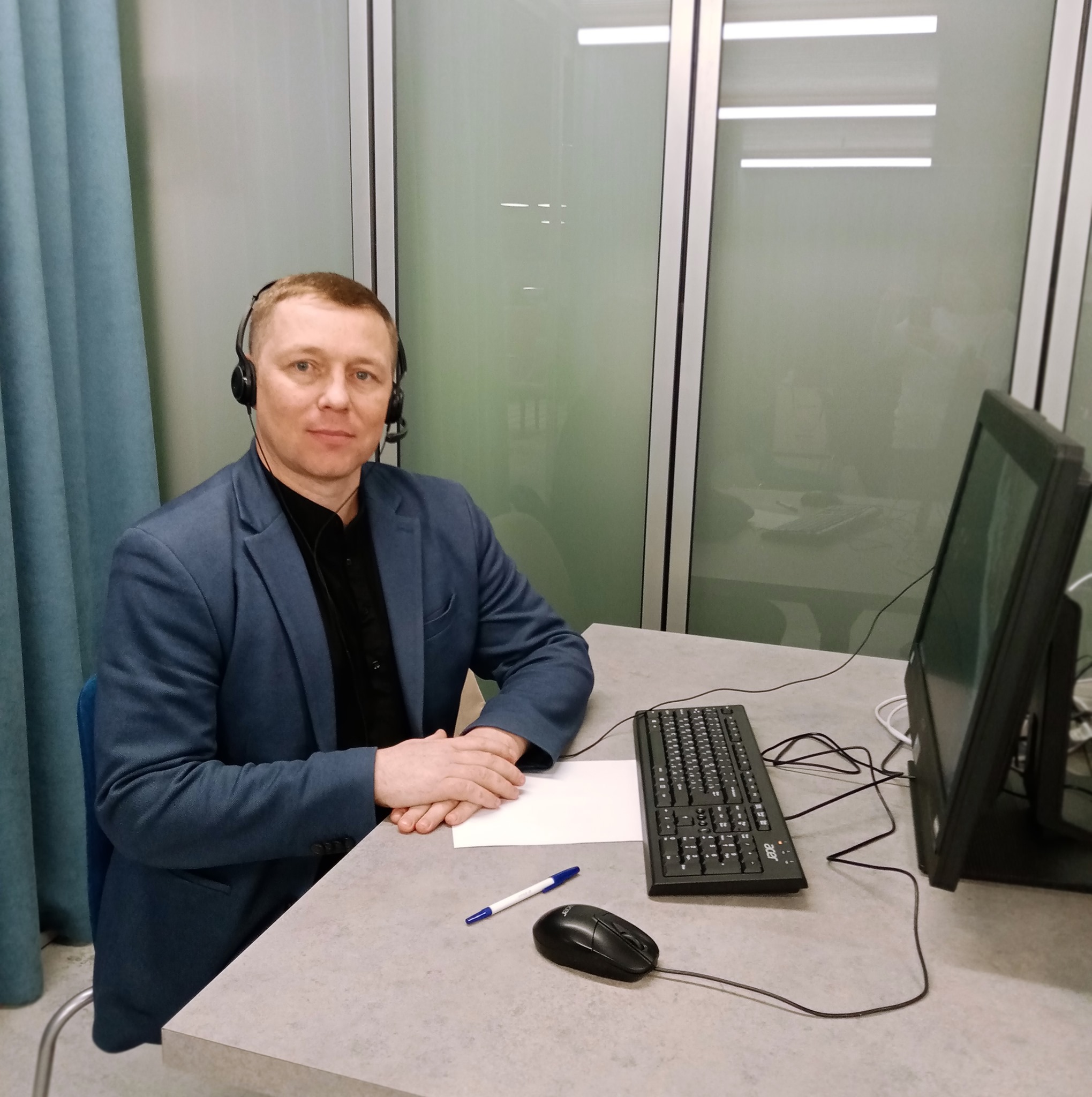 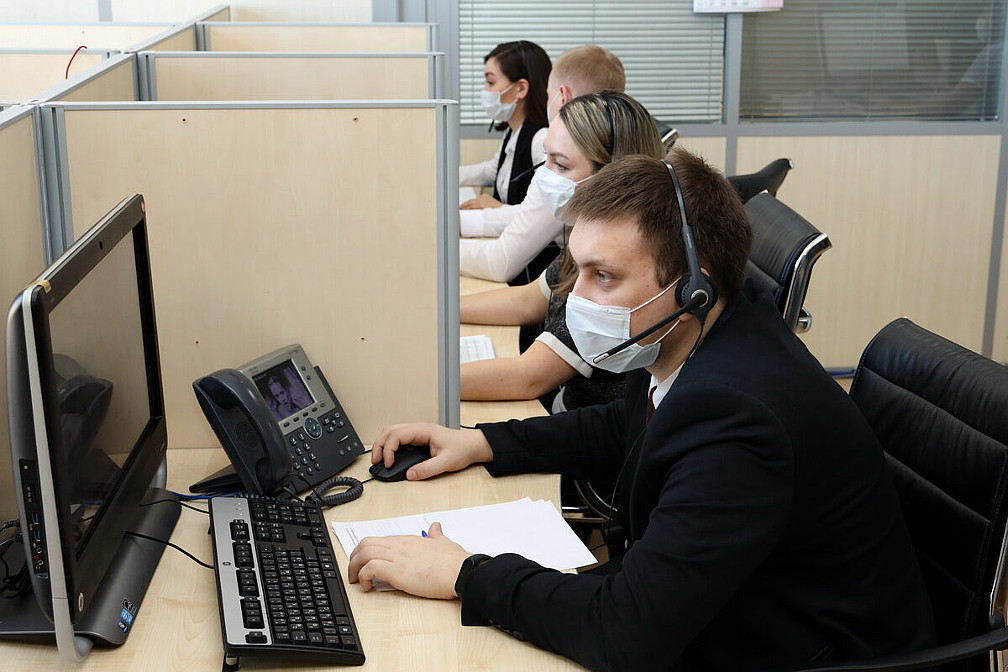 20
После личной победы над коронавирусом социальные работники  становятся донорами плазмы и продолжают заботиться о москвичах. 
На сегодня уже 3 социальных работника нашего центра стали донорами плазмы
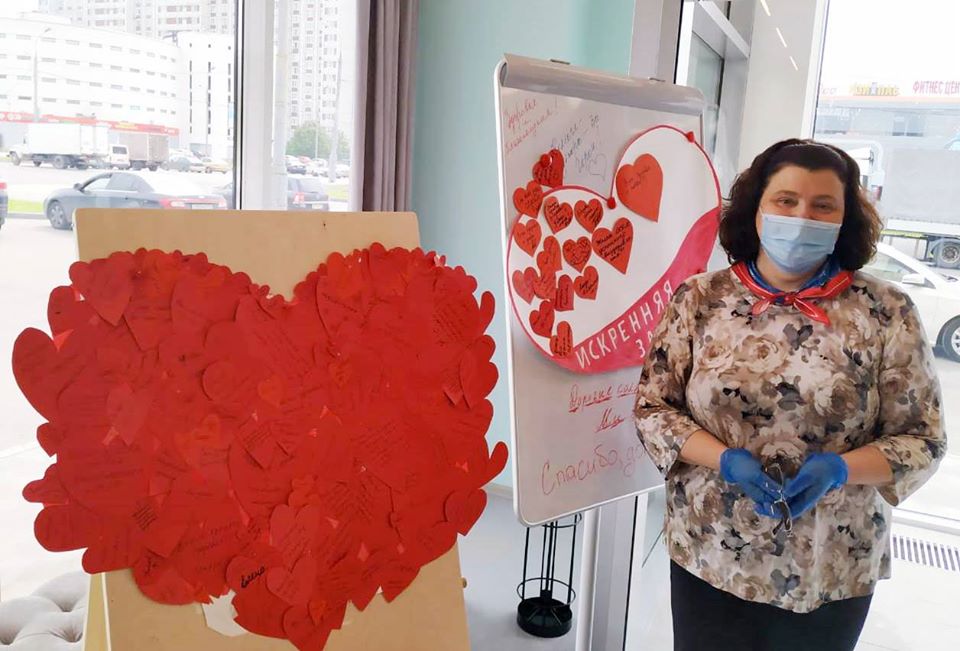 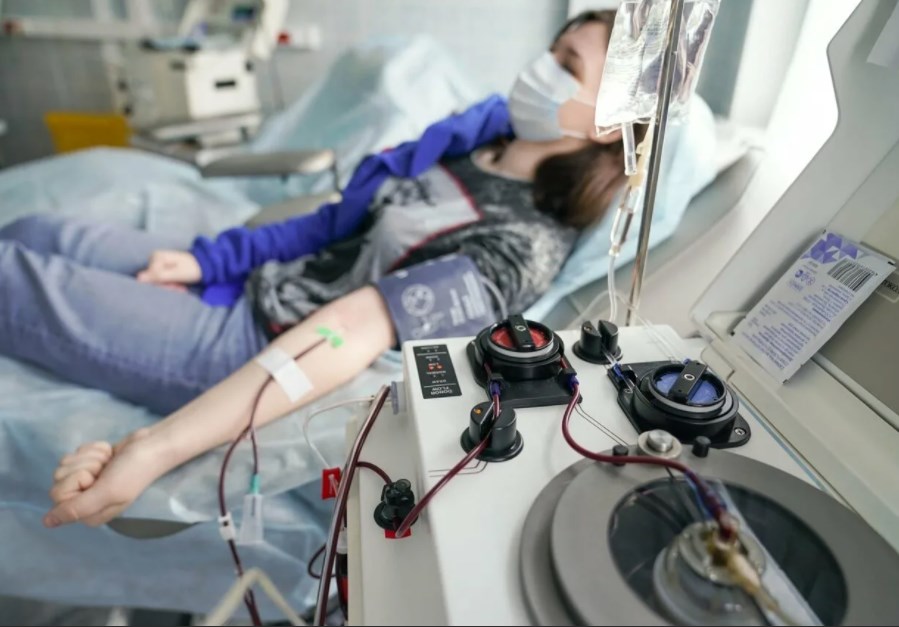 21
Сотрудники филиала Некрасовка два месяца каждый день находились вместе с медиками на  мобильном пункте вакцинации развернутом у станции метро Некрасовка. 
За все время наши сотрудники отработали более 130 смен, в течение которых более  9000 тысяч человек смогли бесплатно сделать прививку и сохранить свое здоровье.
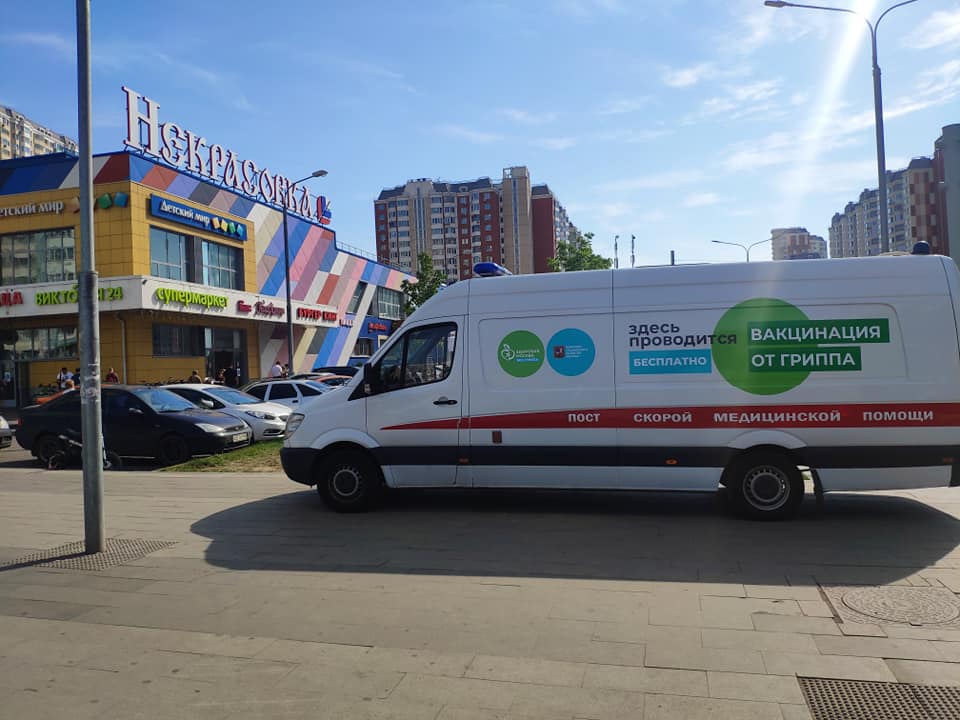 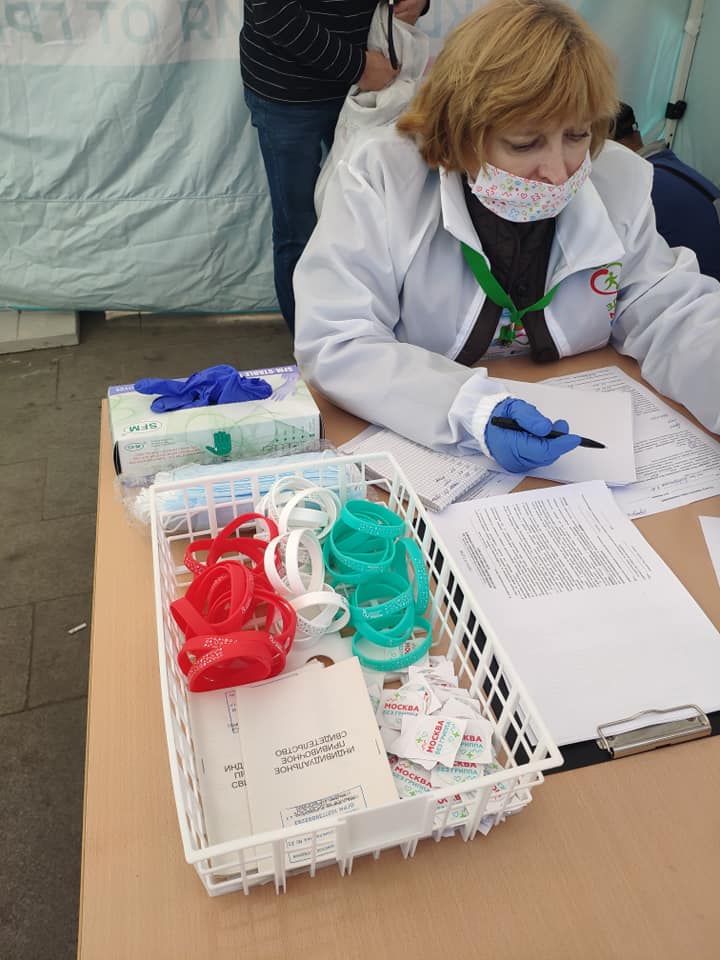 22
Сотрудники нашего учреждения, создают благоприятные условия, для комфортного пребывания и выздоровления больных covid-19 во временном госпитале 
(Государственное бюджетное учреждение здравоохранения «Городская клиническая больница имени С.В.Юдина ДЗМ" - временного госпиталя АТЦ Москва)
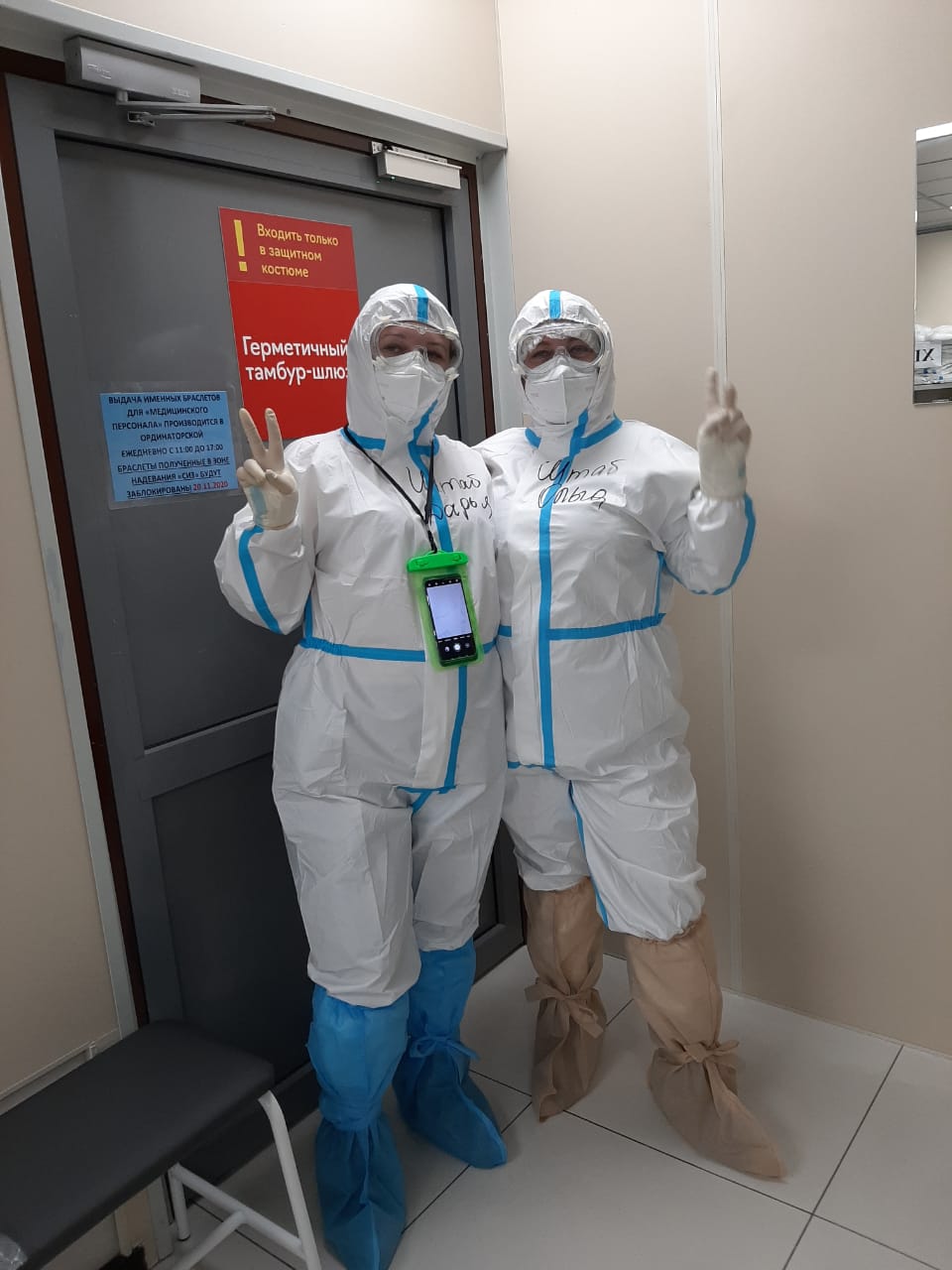 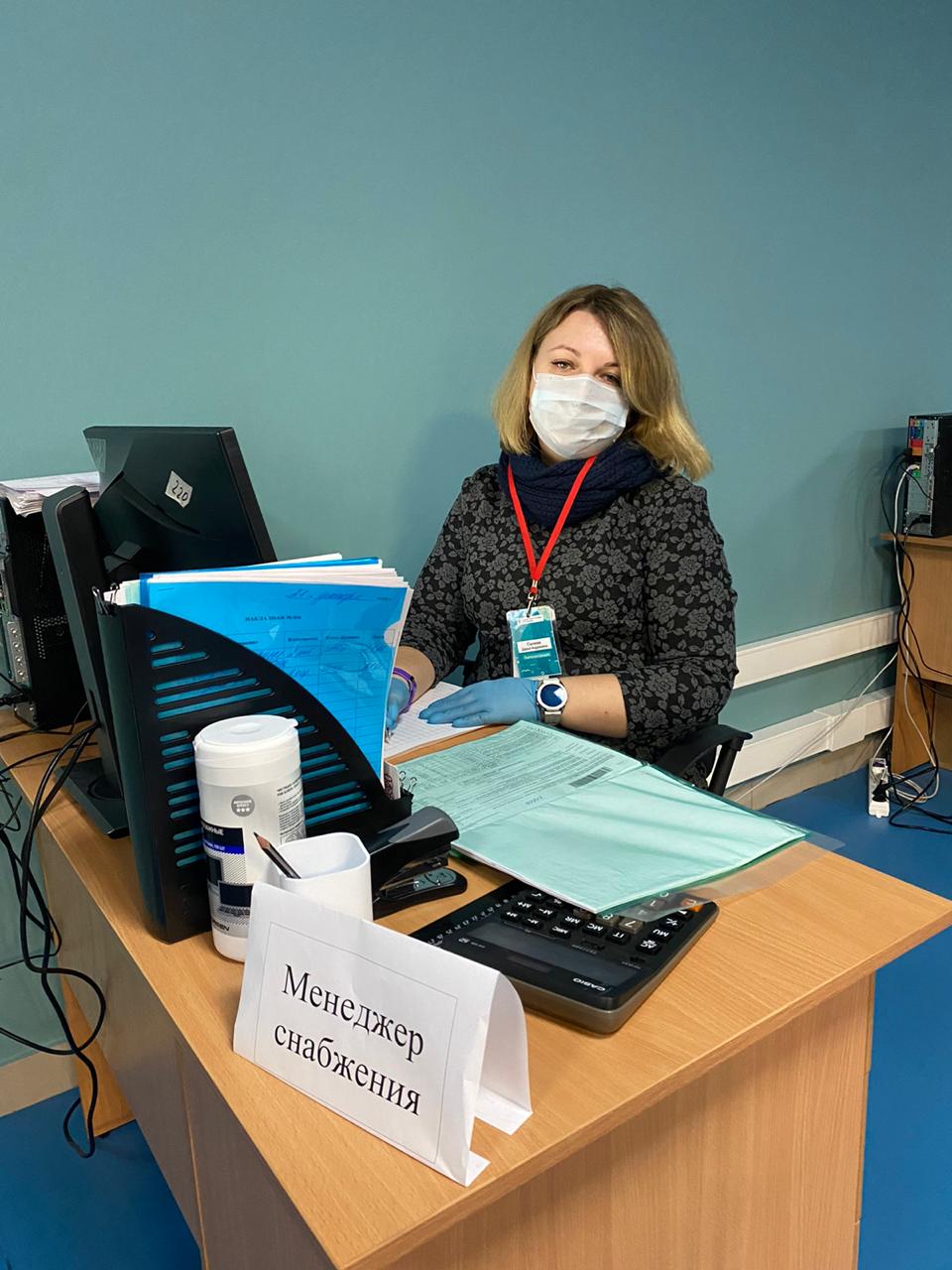 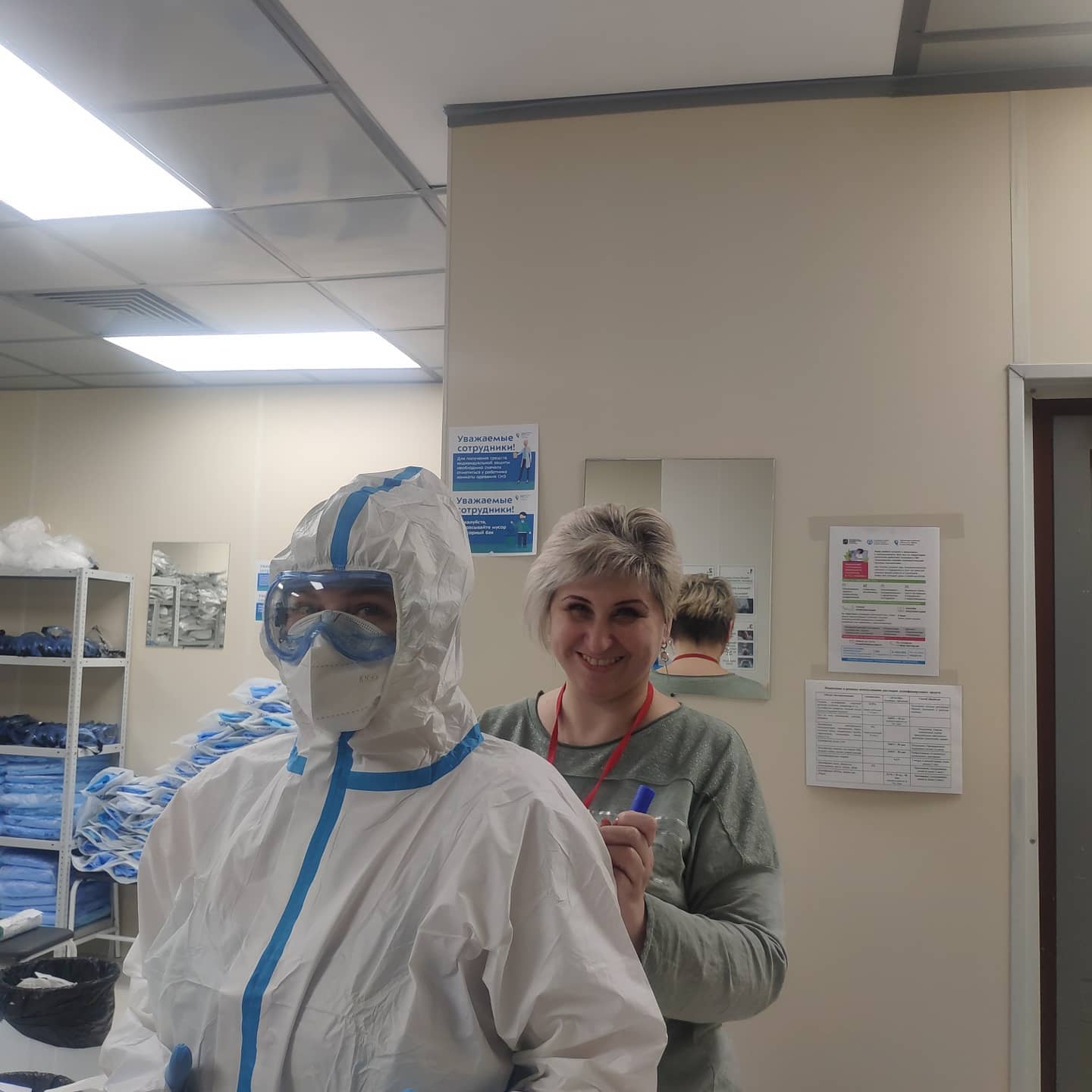 23
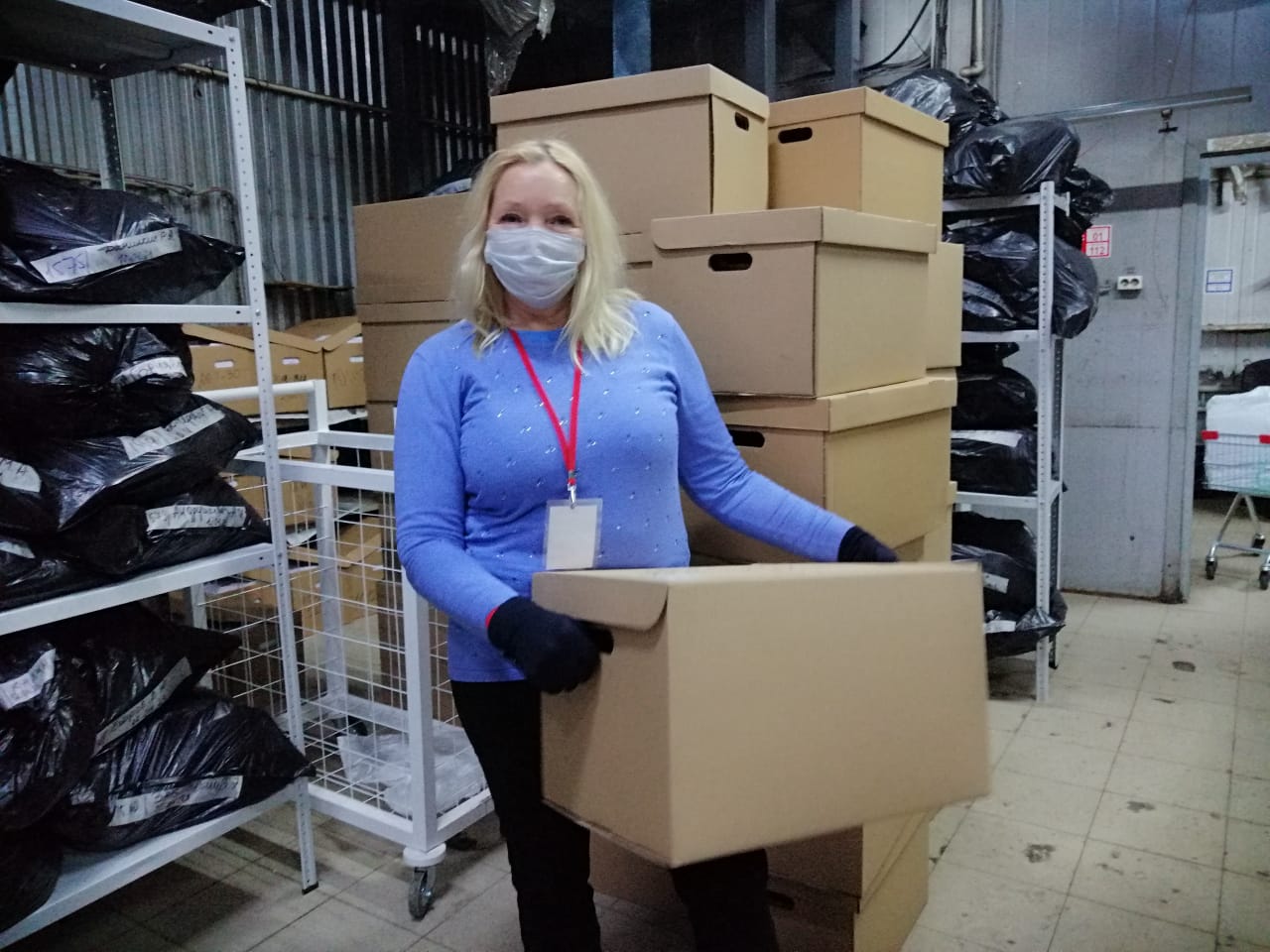 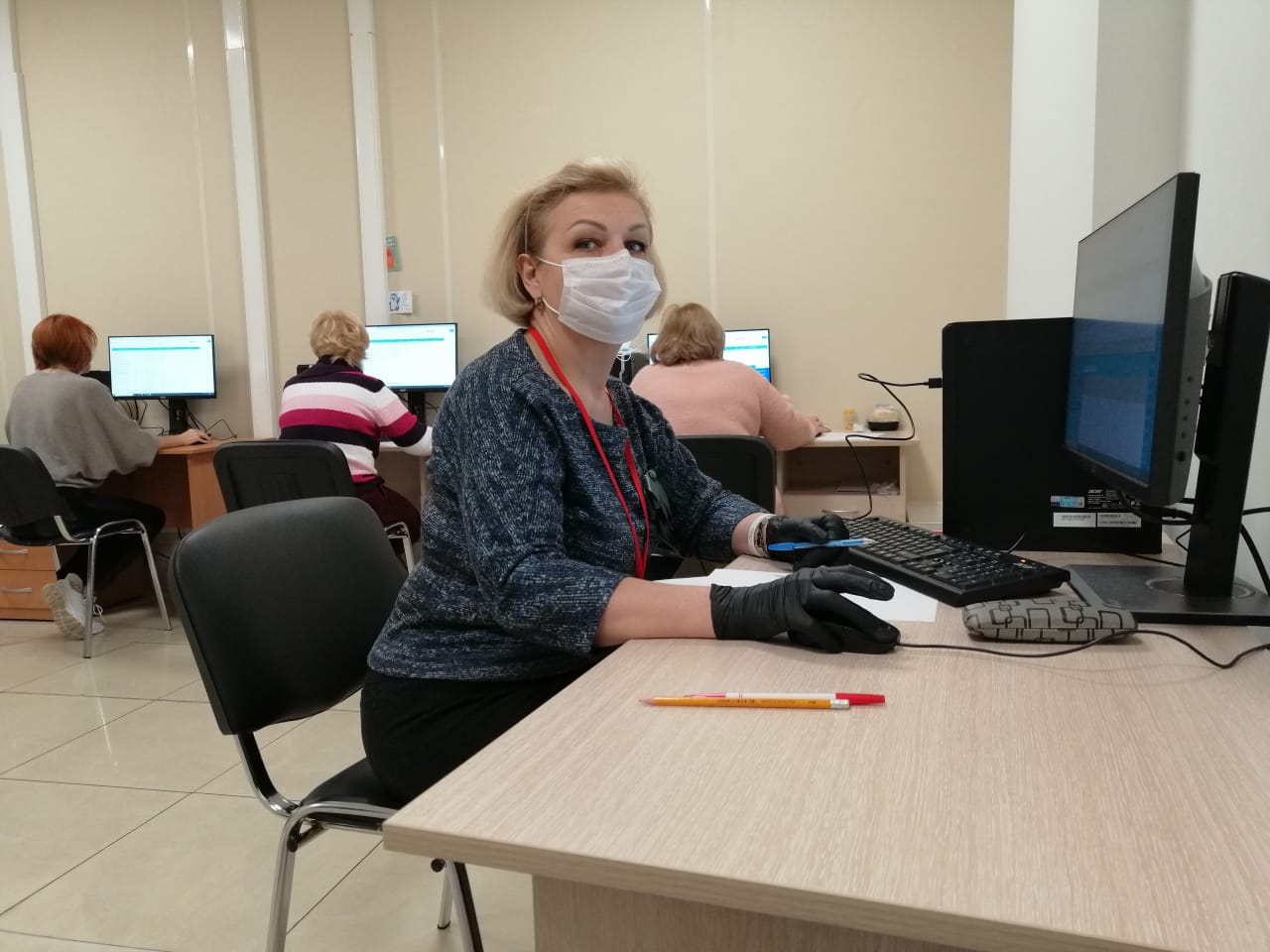 24
В 2020 году вся страна отметила замечательный юбилей — 75-летие Победы над фашистской Германией. 
К сожалению, в связи с пандемией, не удалось вручить награды в торжественной обстановке, но все же COVID-19 не помешал и все ветераны (82 человека) в районе Некрасовка были
 награждены медалями и памятными подарками.
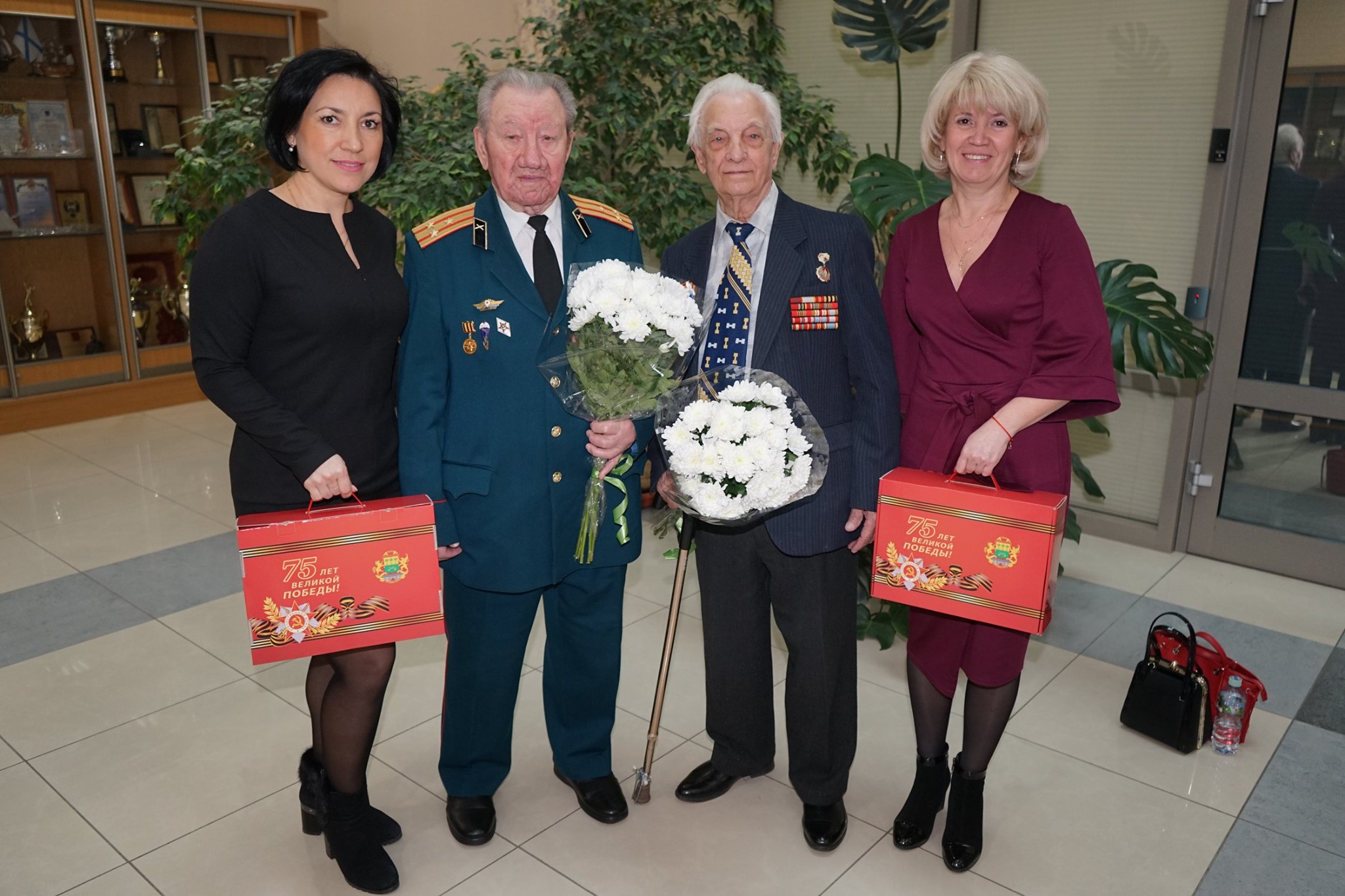 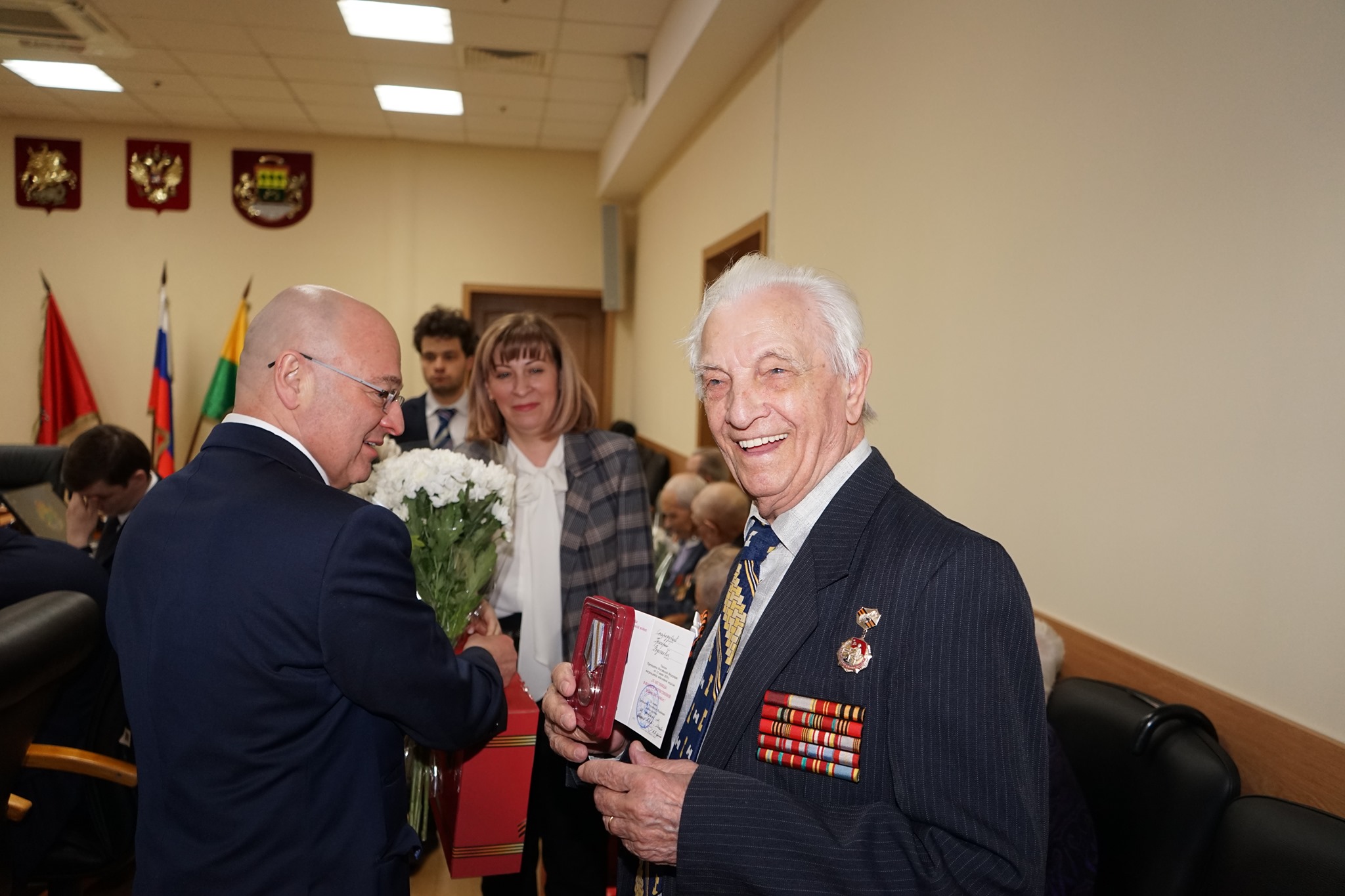 25
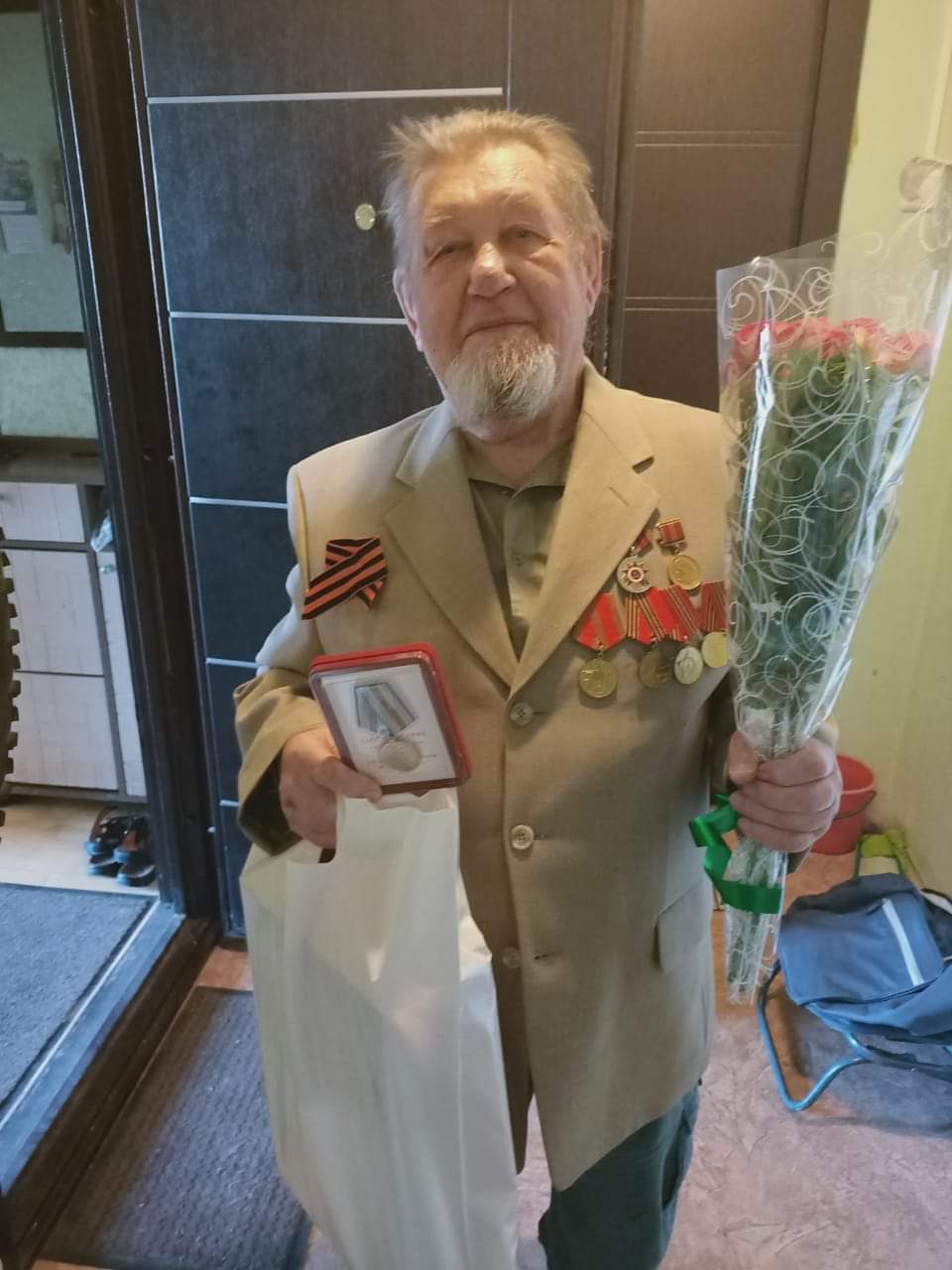 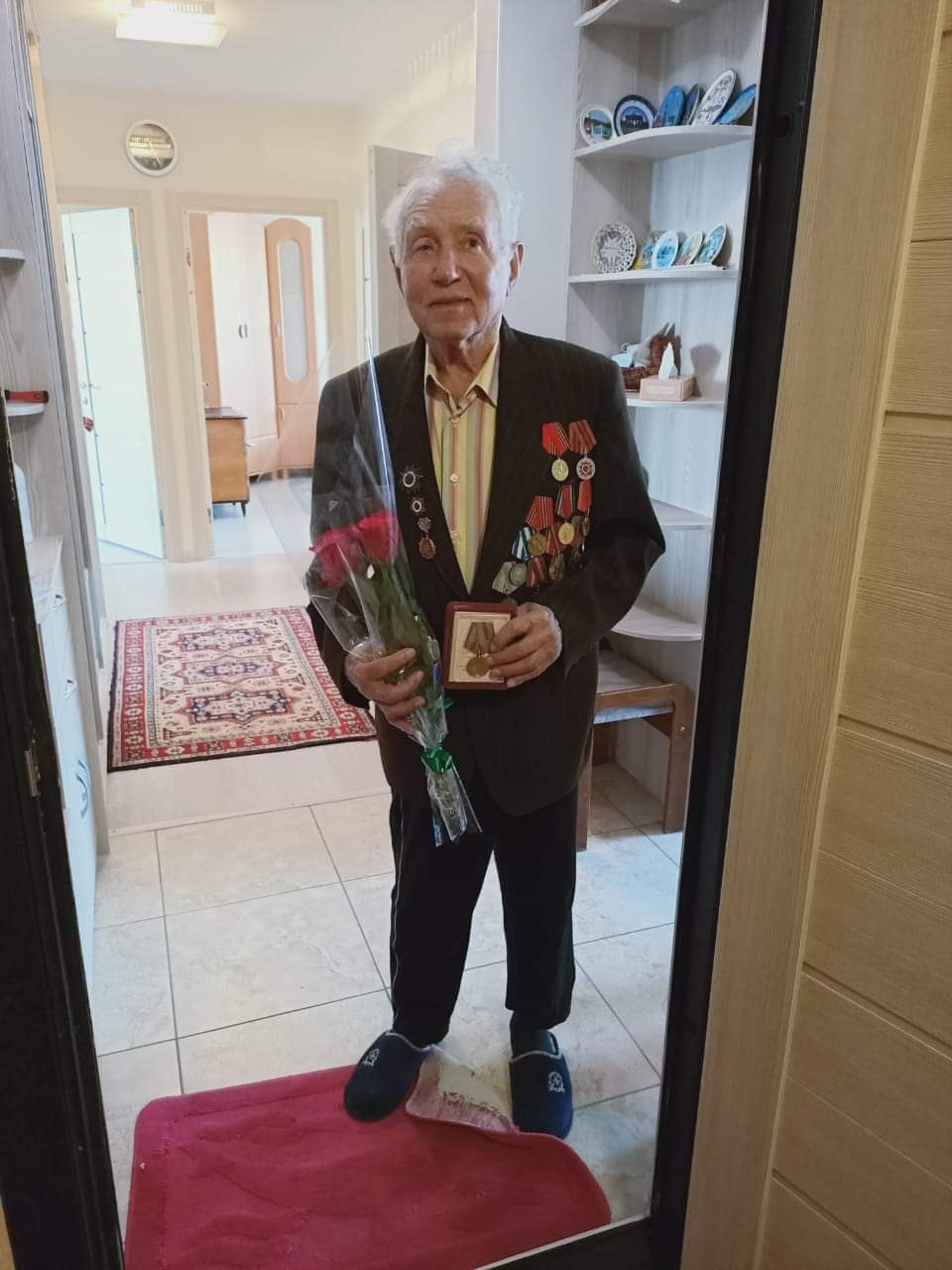 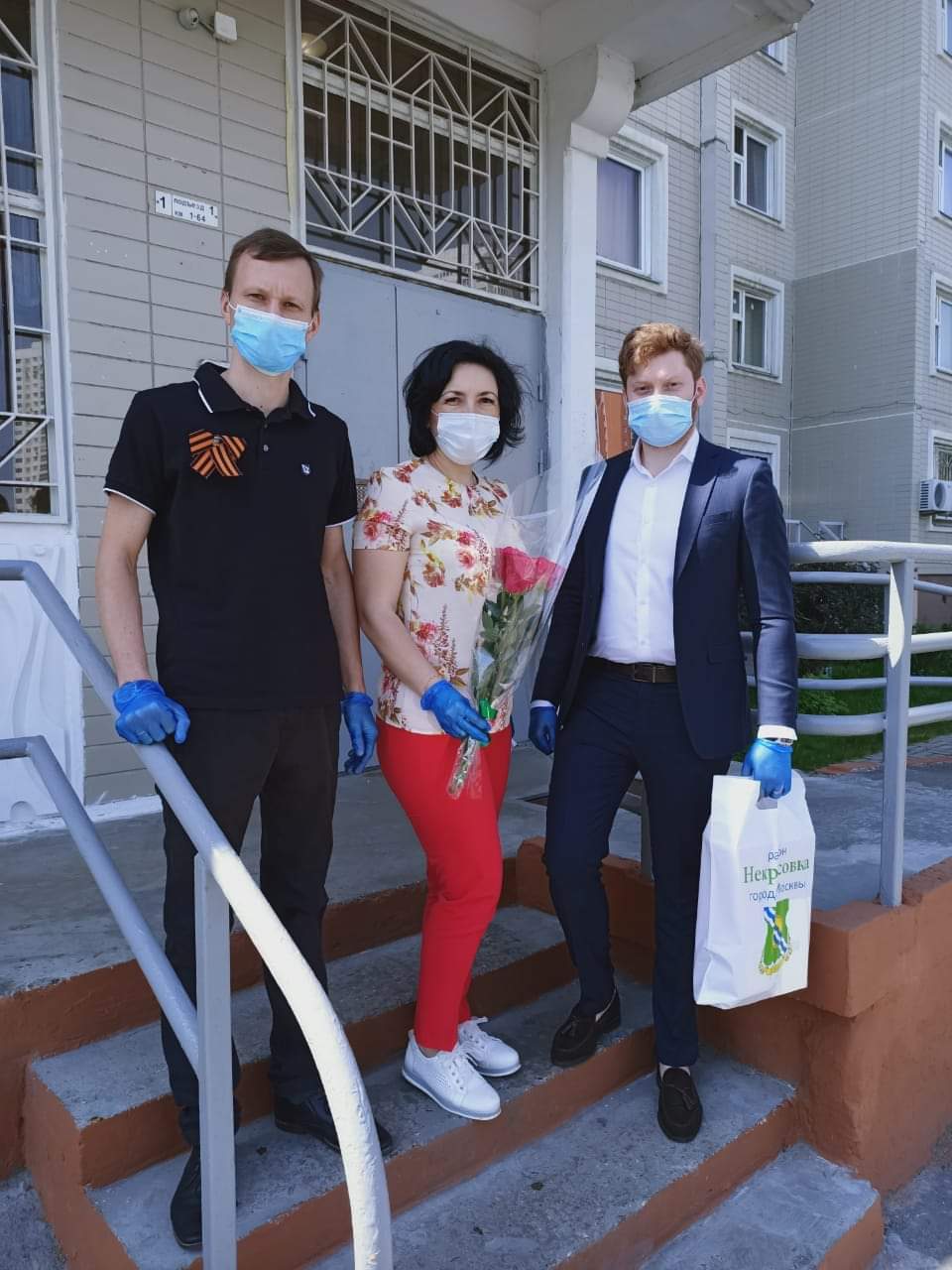 26
В течение 2020 года в ежедневном режиме проводился мониторинг нуждаемости ветеранов. 
Вся выявленная нуждаемость, а именно: 
проведение ремонтов квартир - 2 чел.; 
получение ТДП, ЭСС, 
потребность в технических средствах реабилитации и 
санаторно-курортном лечении    
была удовлетворена на 100%.
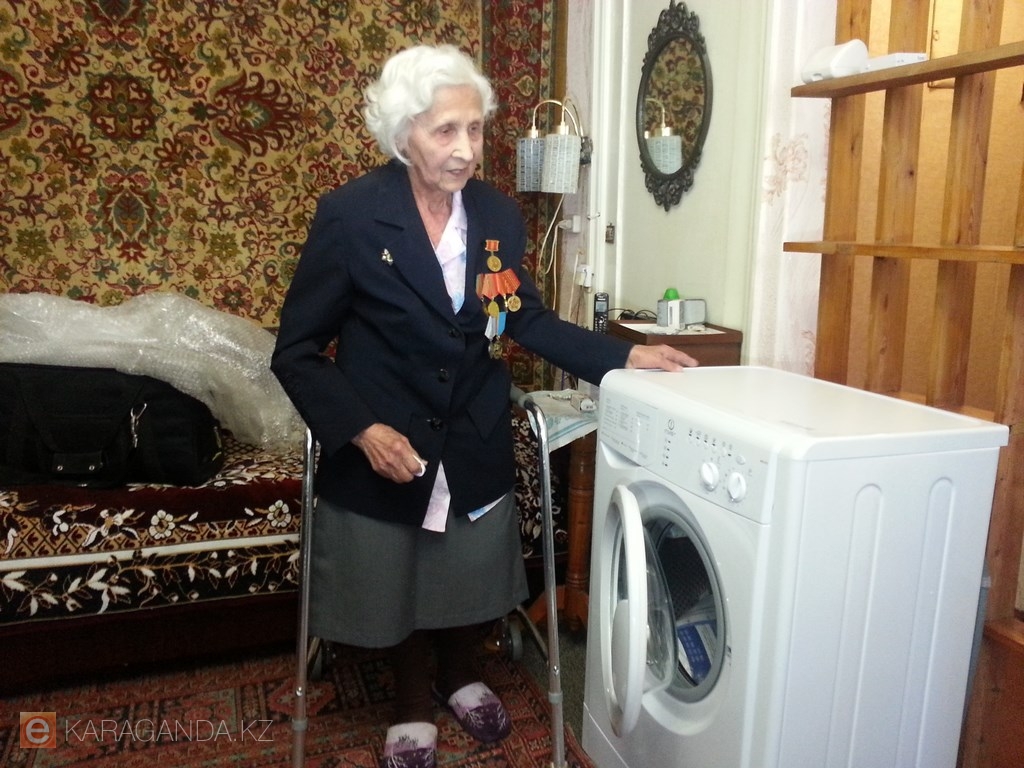 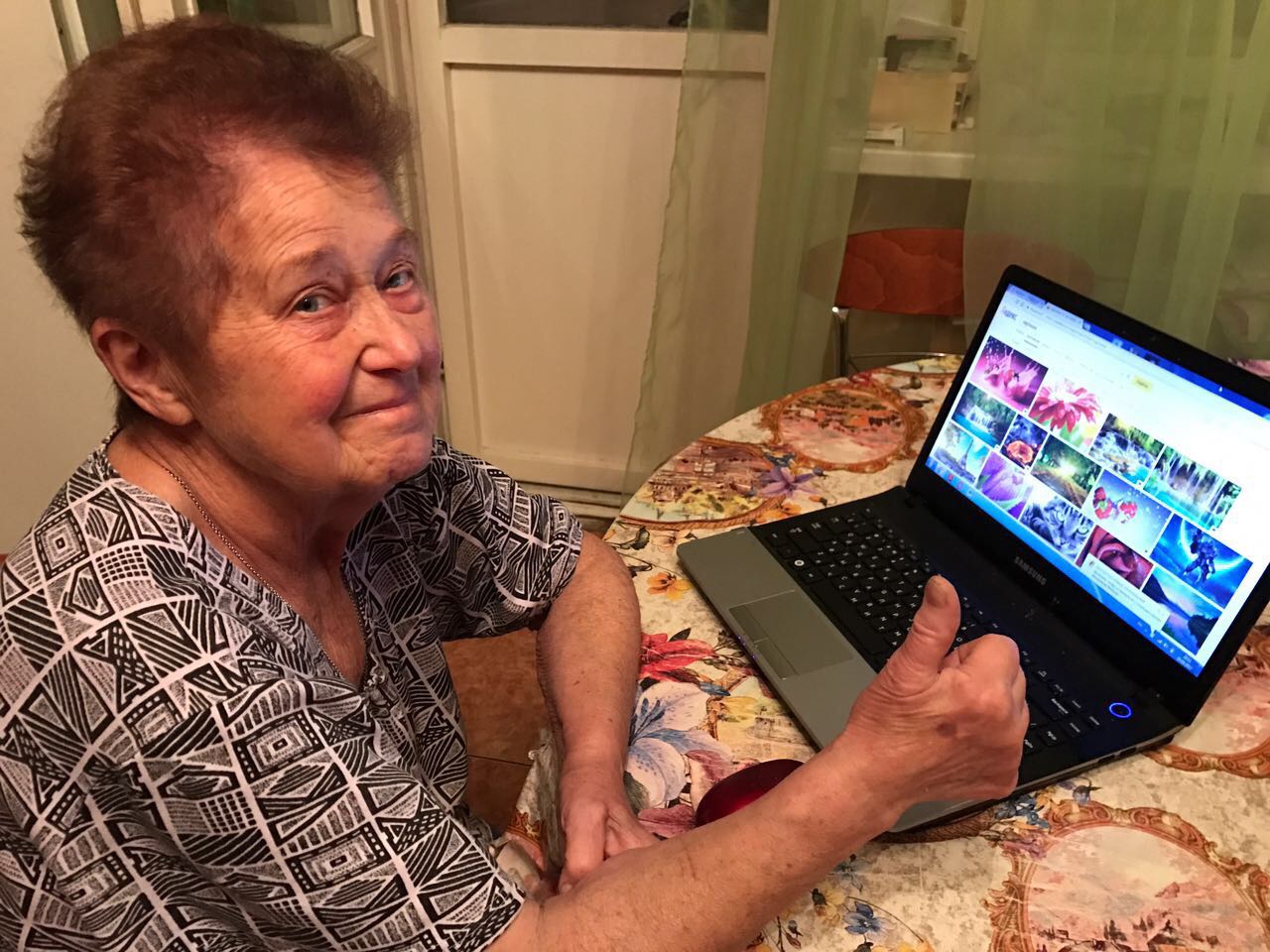 27
Помощь получили в 2020 году 294 человека находящиеся на надомном обслуживание. 
Население района увеличивается
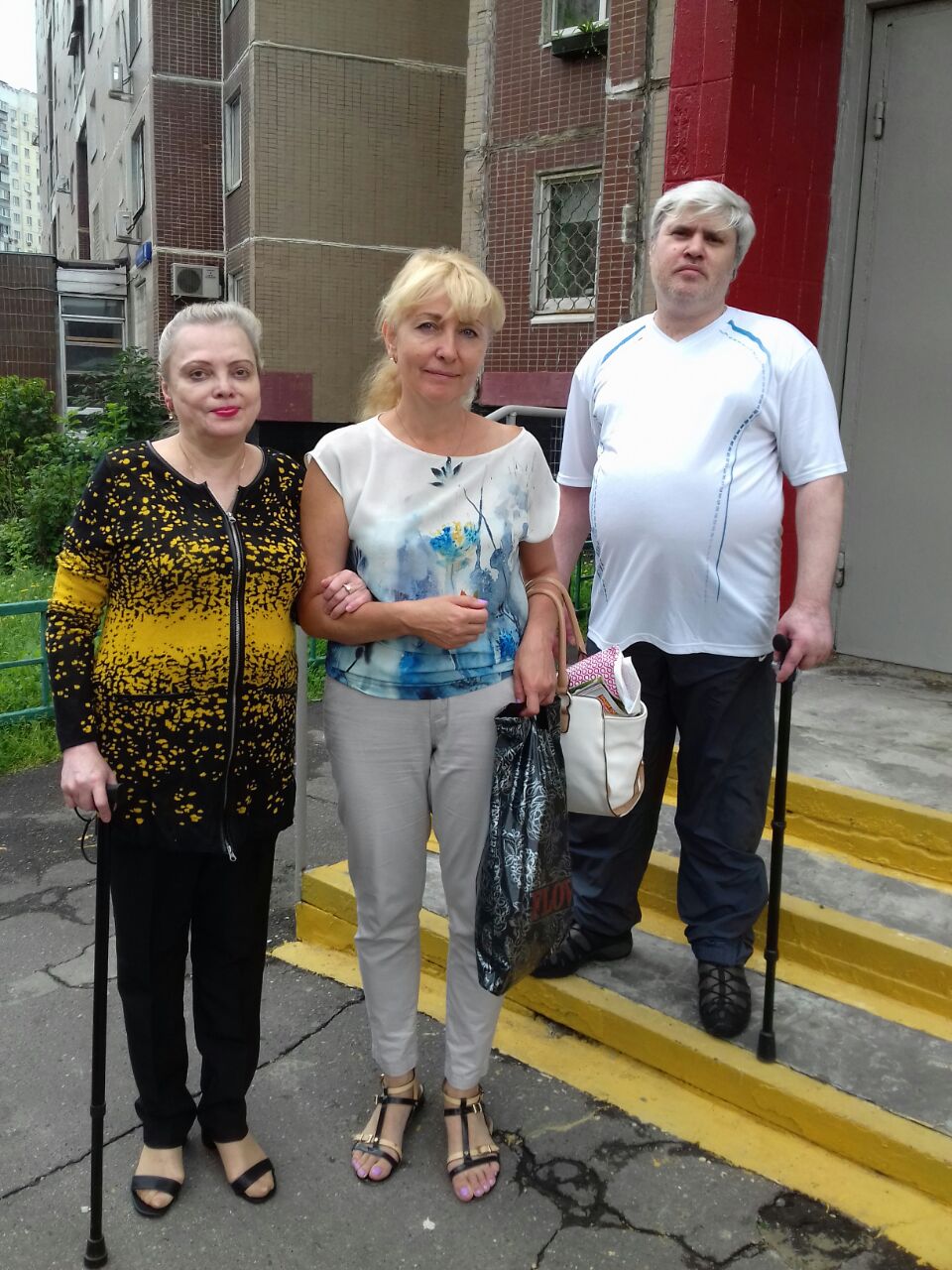 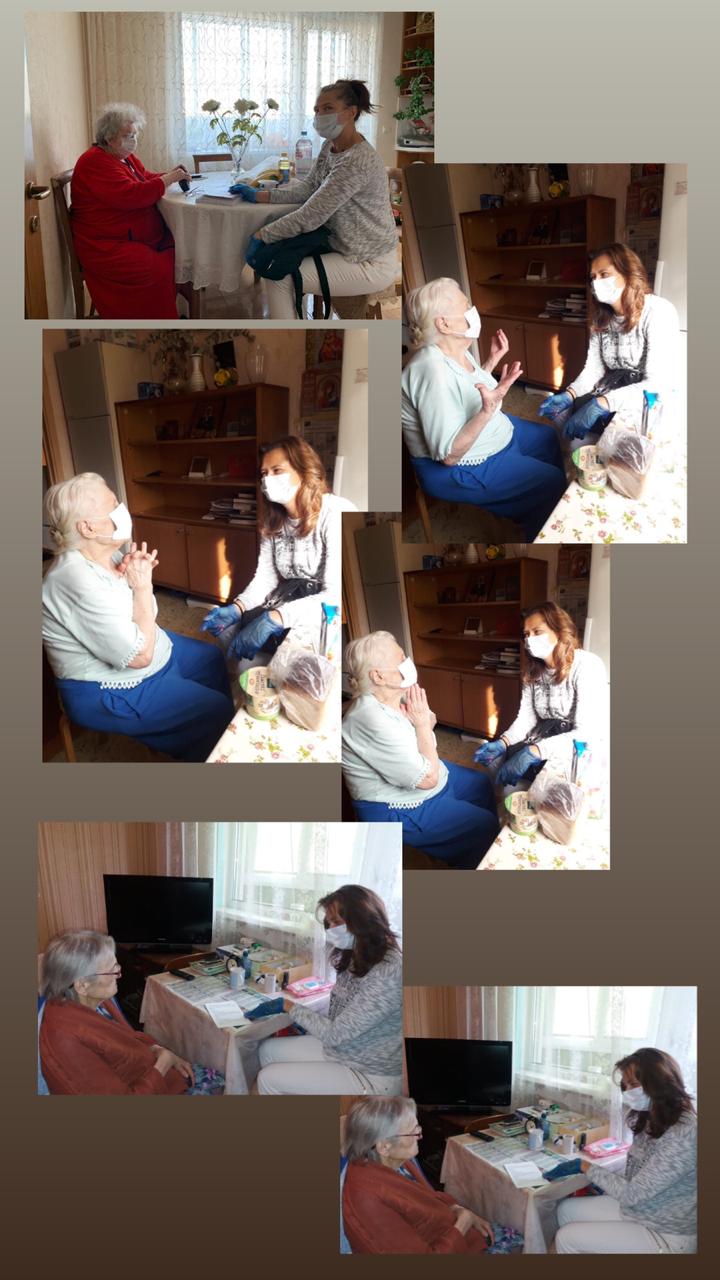 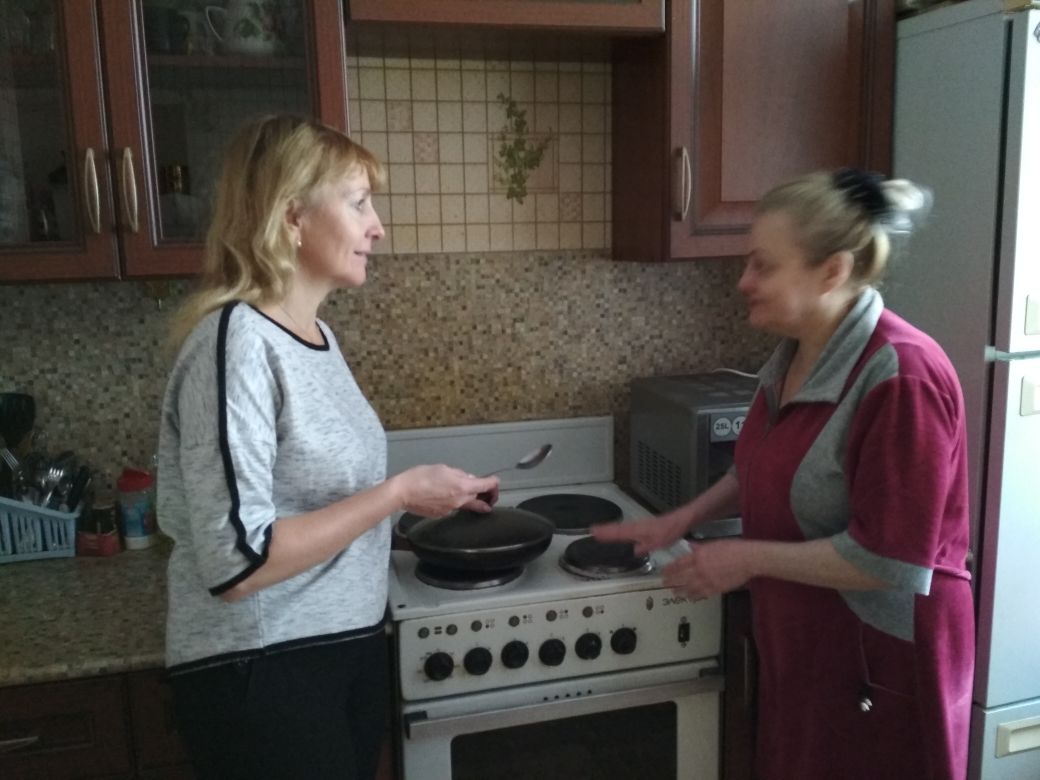 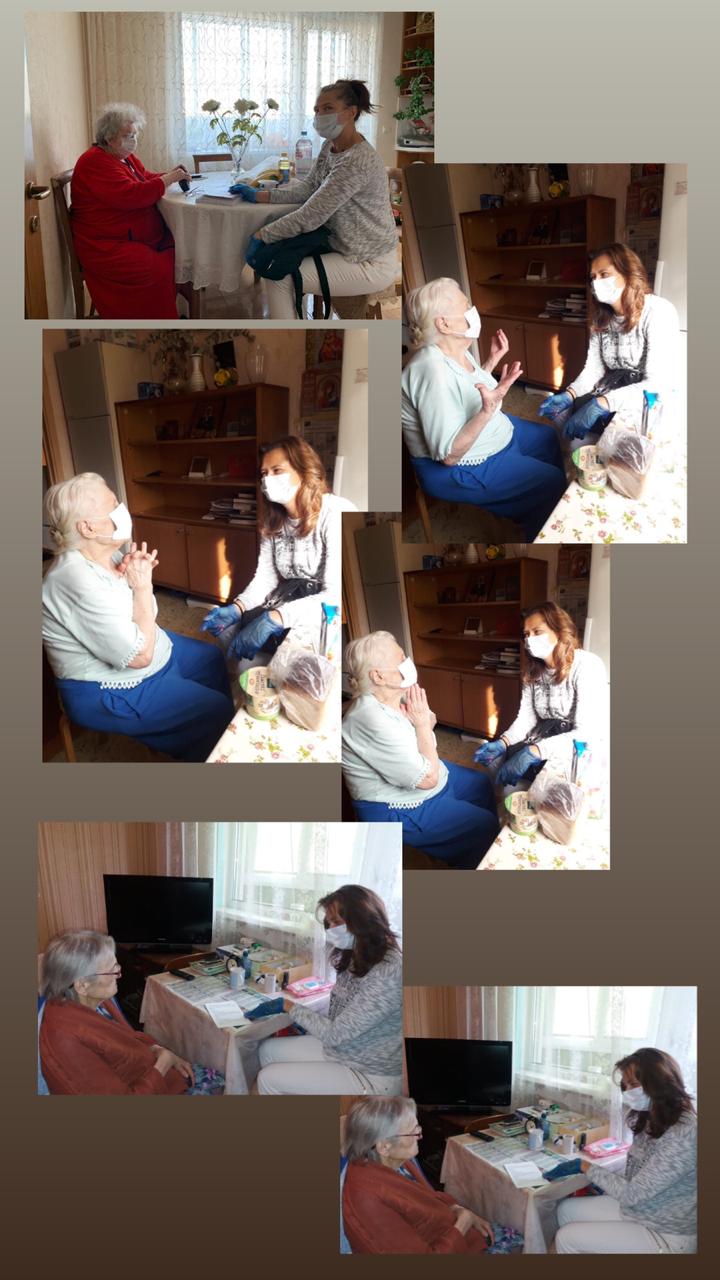 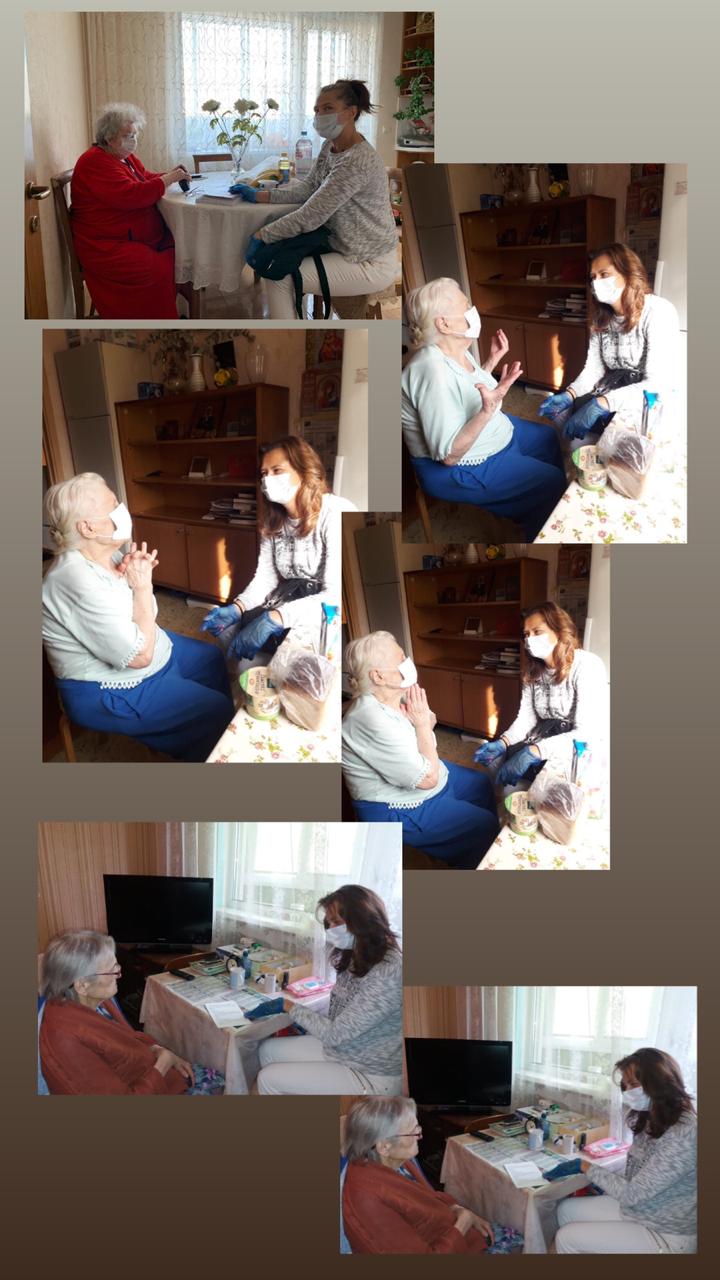 28
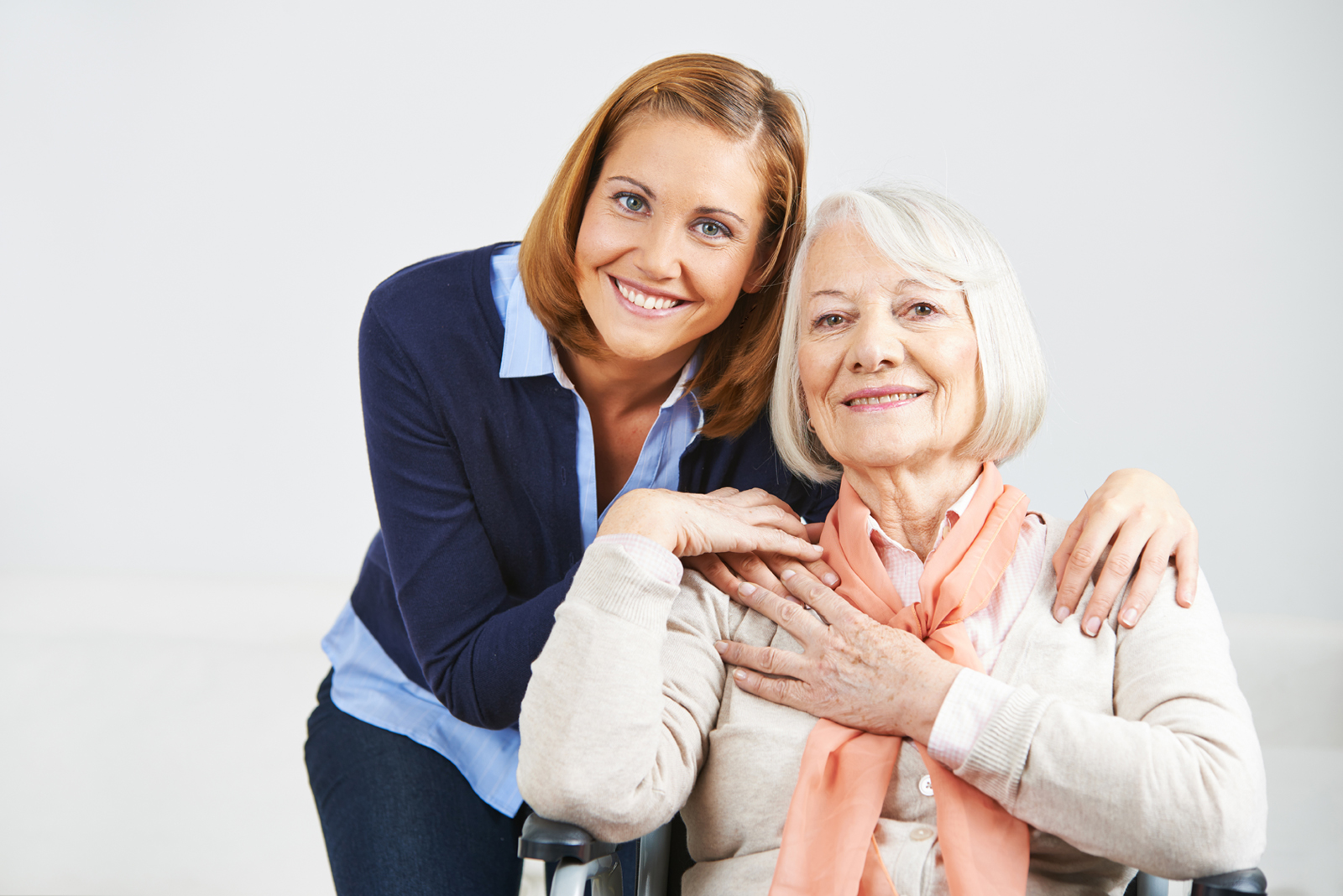 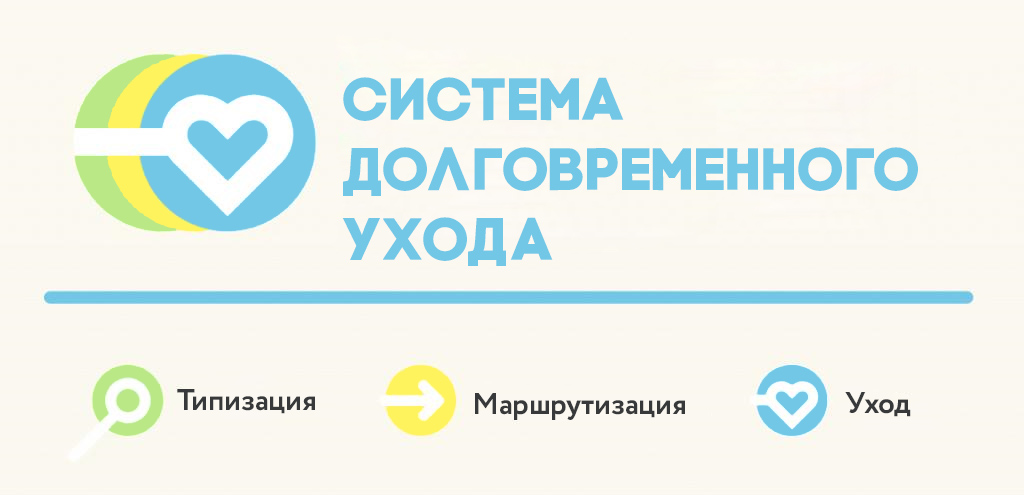 По состоянию на конец 2020 года в районе Некрасовка проведена функциональная диагностика у 231 гражданина, их них: 
первично обратившихся за признанием нуждающимися – 92 человек, принято положительных решений – 80, пересмотрены ИППСУ у 139 человек, из них: 
принято положительных решений – 136. 
Всего в 2020 году было оказано 7373 услуги.
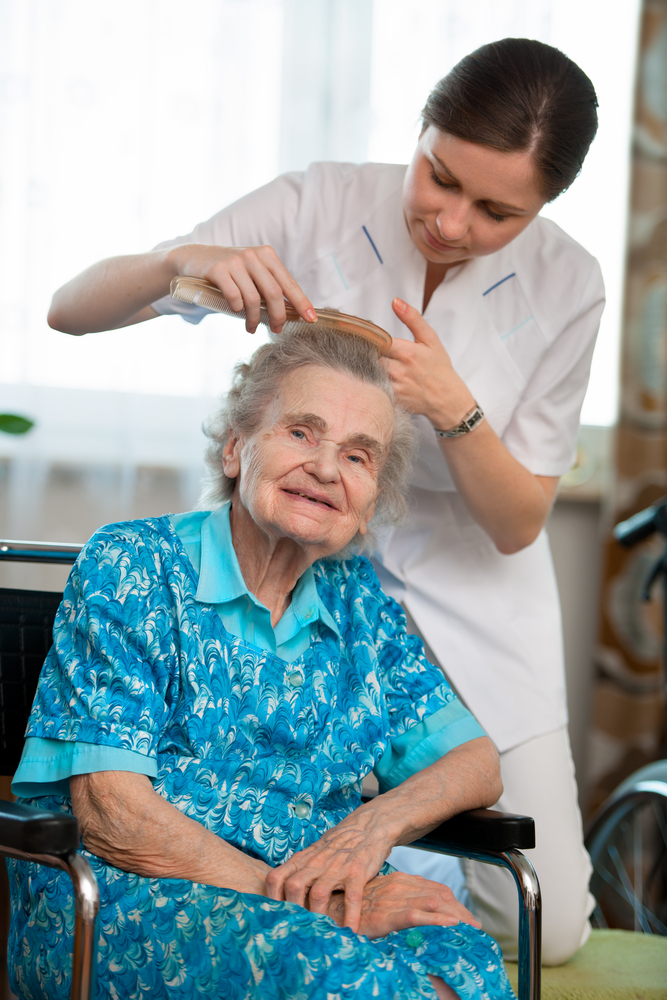 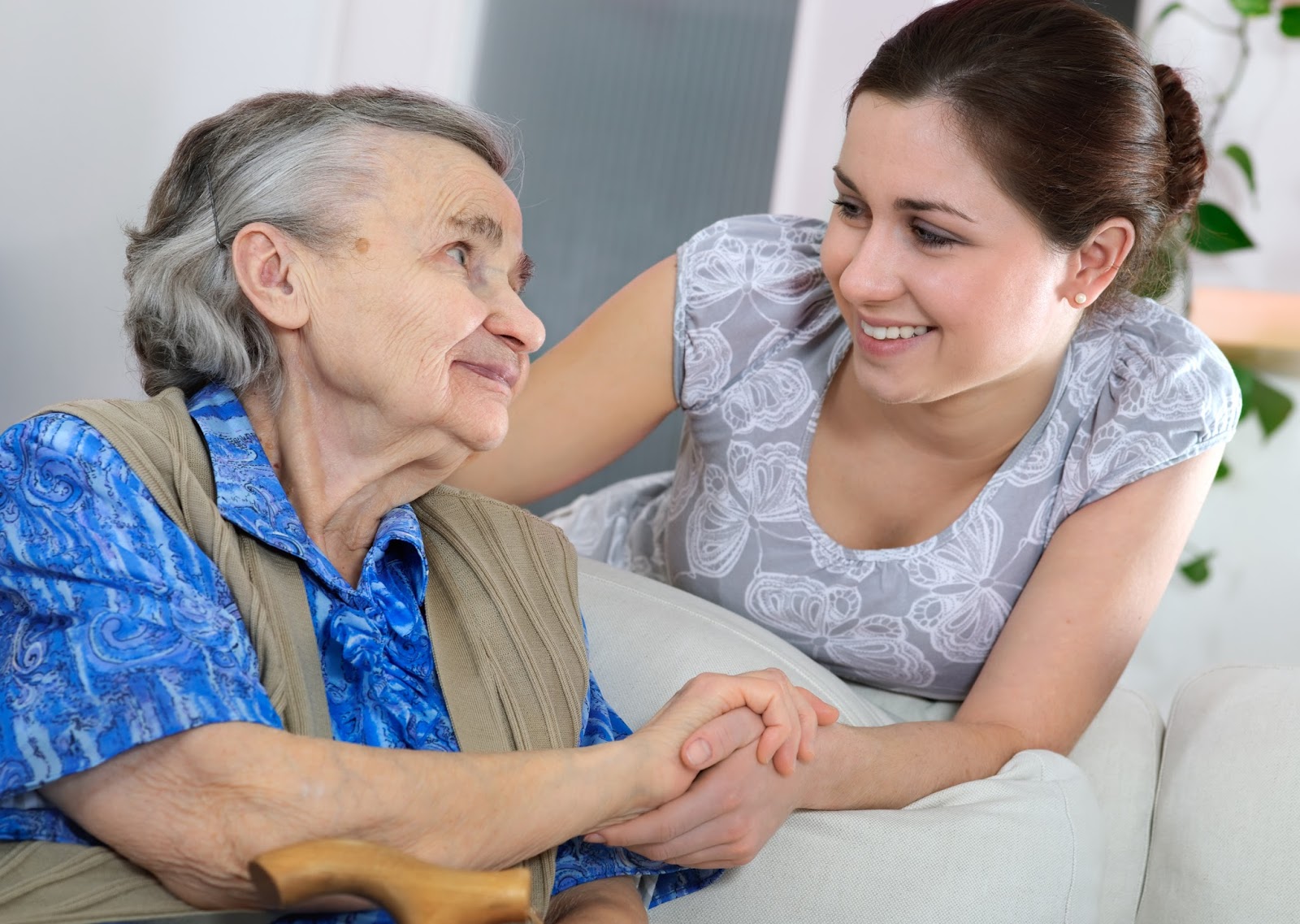 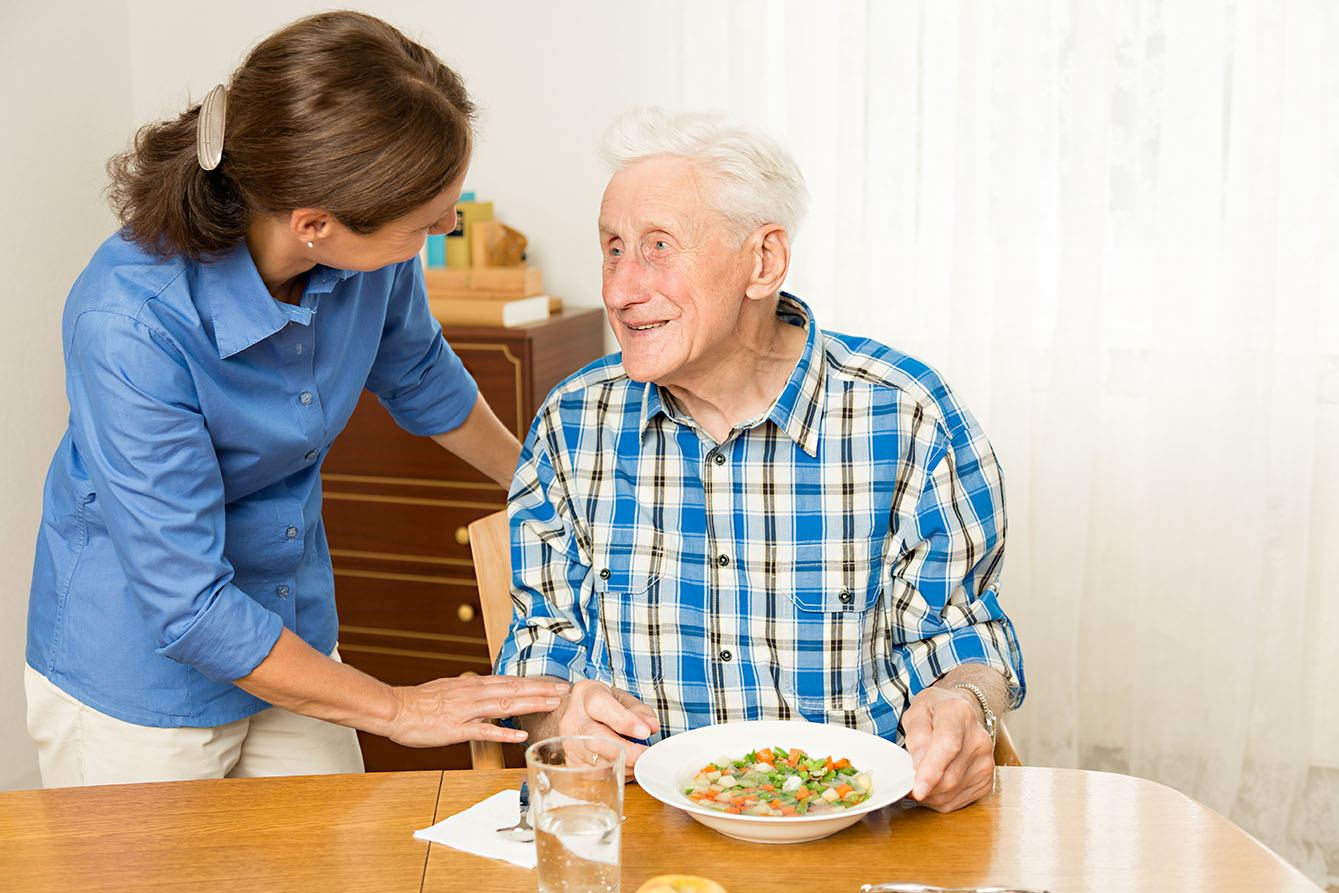 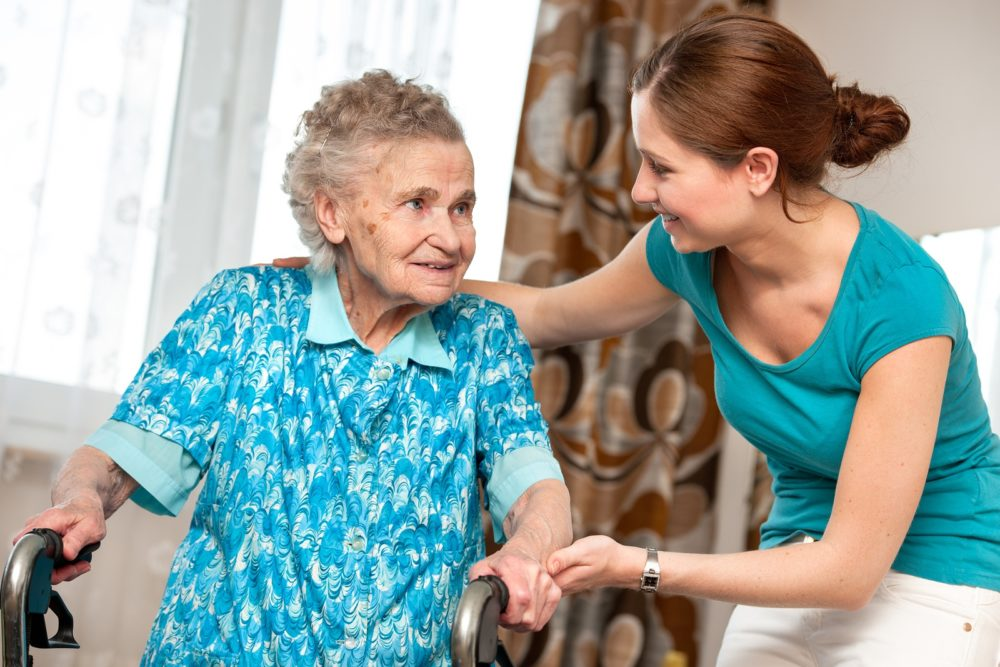 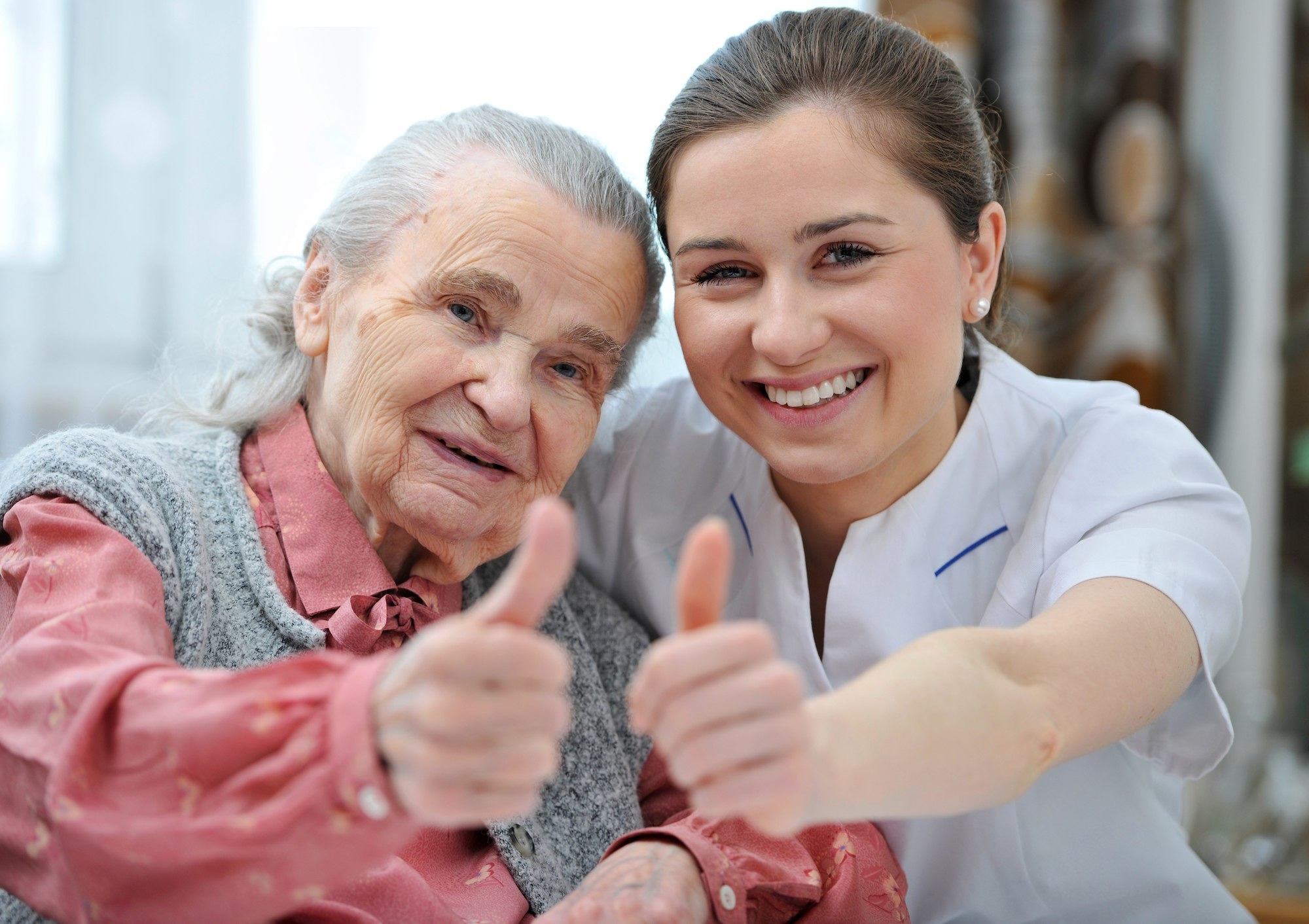 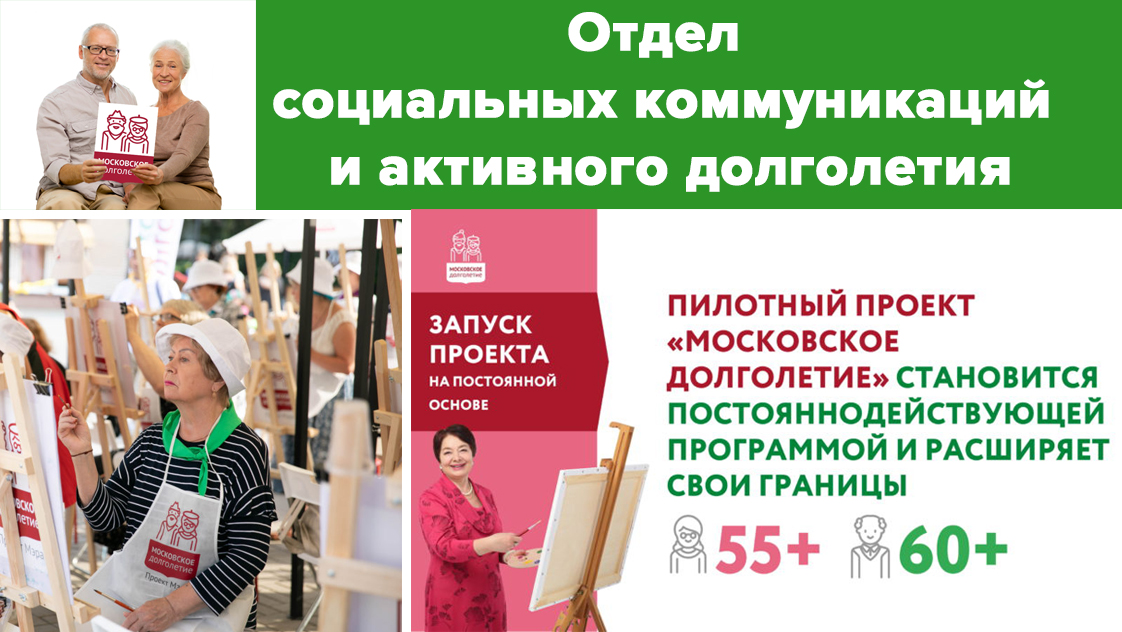 Уникальных граждан, участвующих в программе Московское долголетие 2100 человек. 
Прирост по сравнению с прошлым годом составил 
более 200 новых участников.
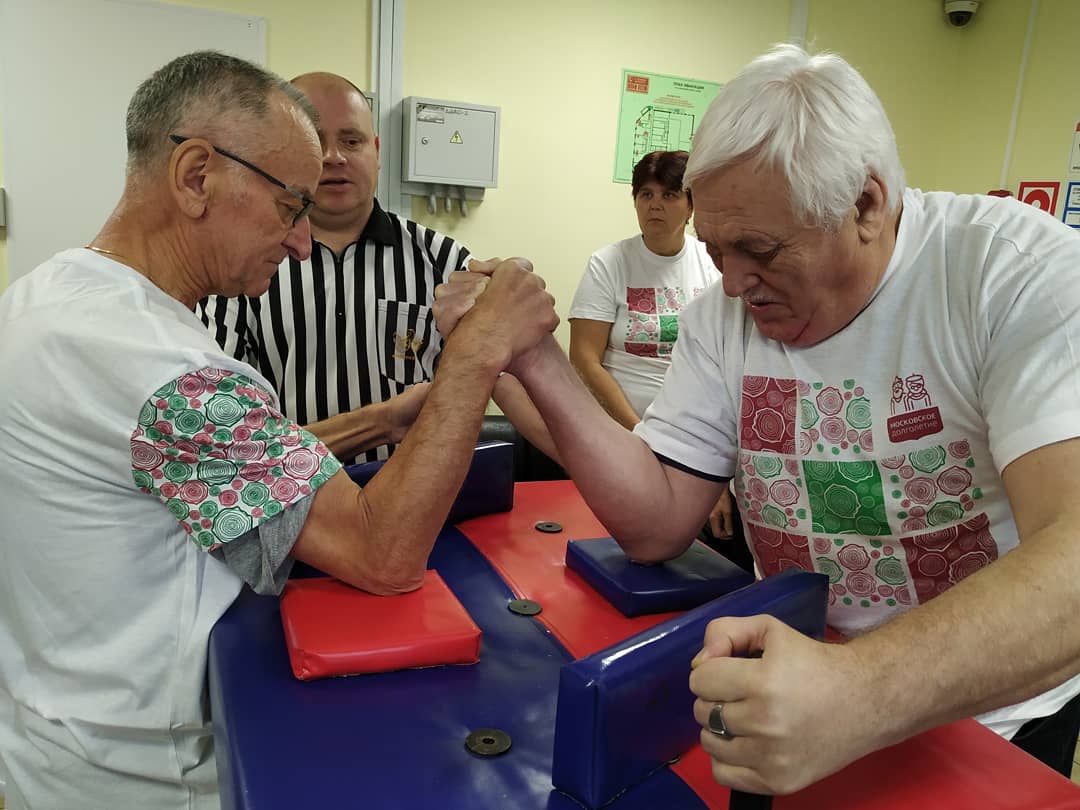 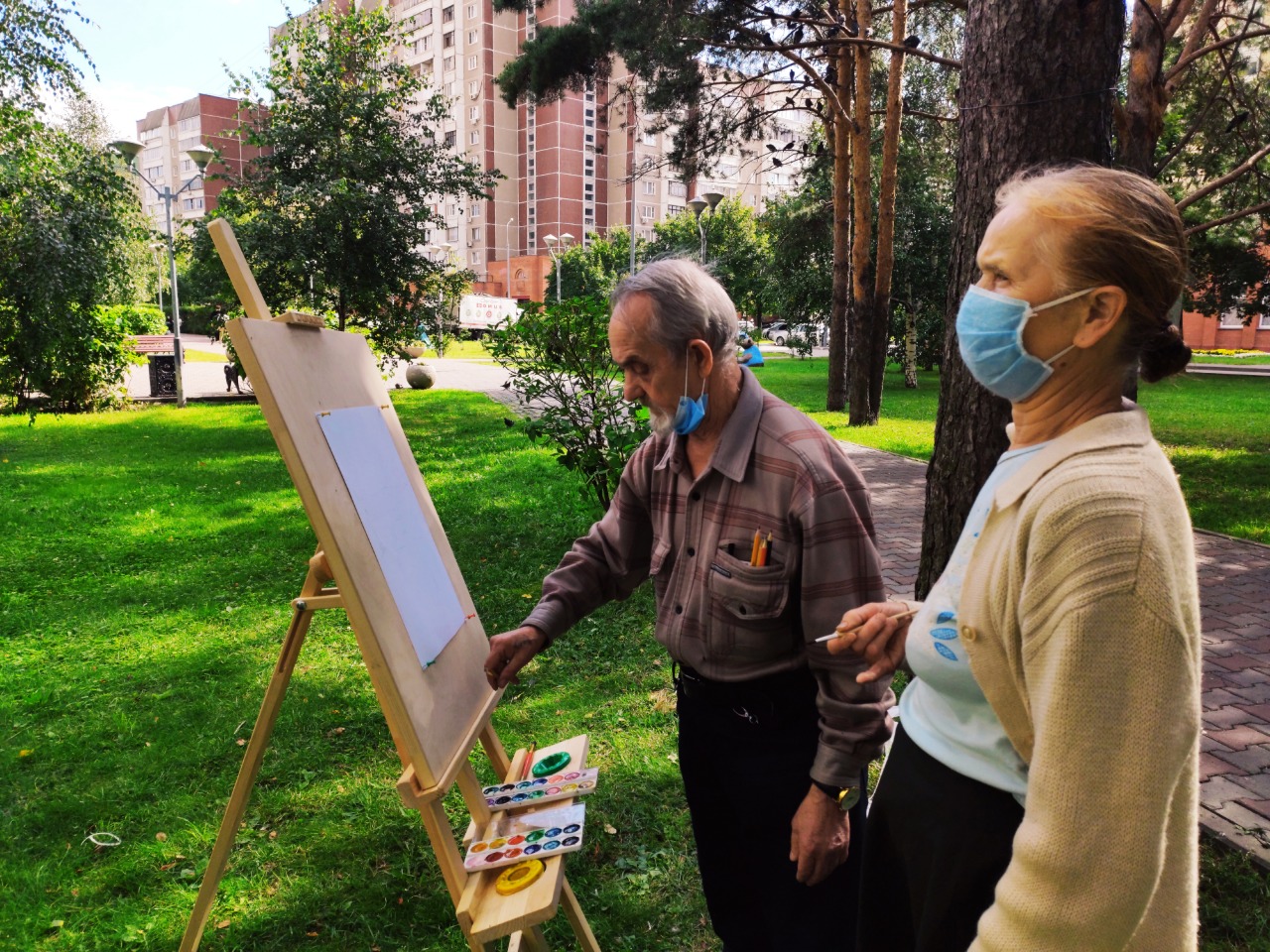 31
В 2020 году расширился список поставщиков, с которыми мы заключили договора, на площадках которых граждане старшего возраста могут реализовывать свои потребности 
в различных видах досуговых занятий. 
На начало 2021 года у нас заключены соглашения с 17 организациями-участниками.
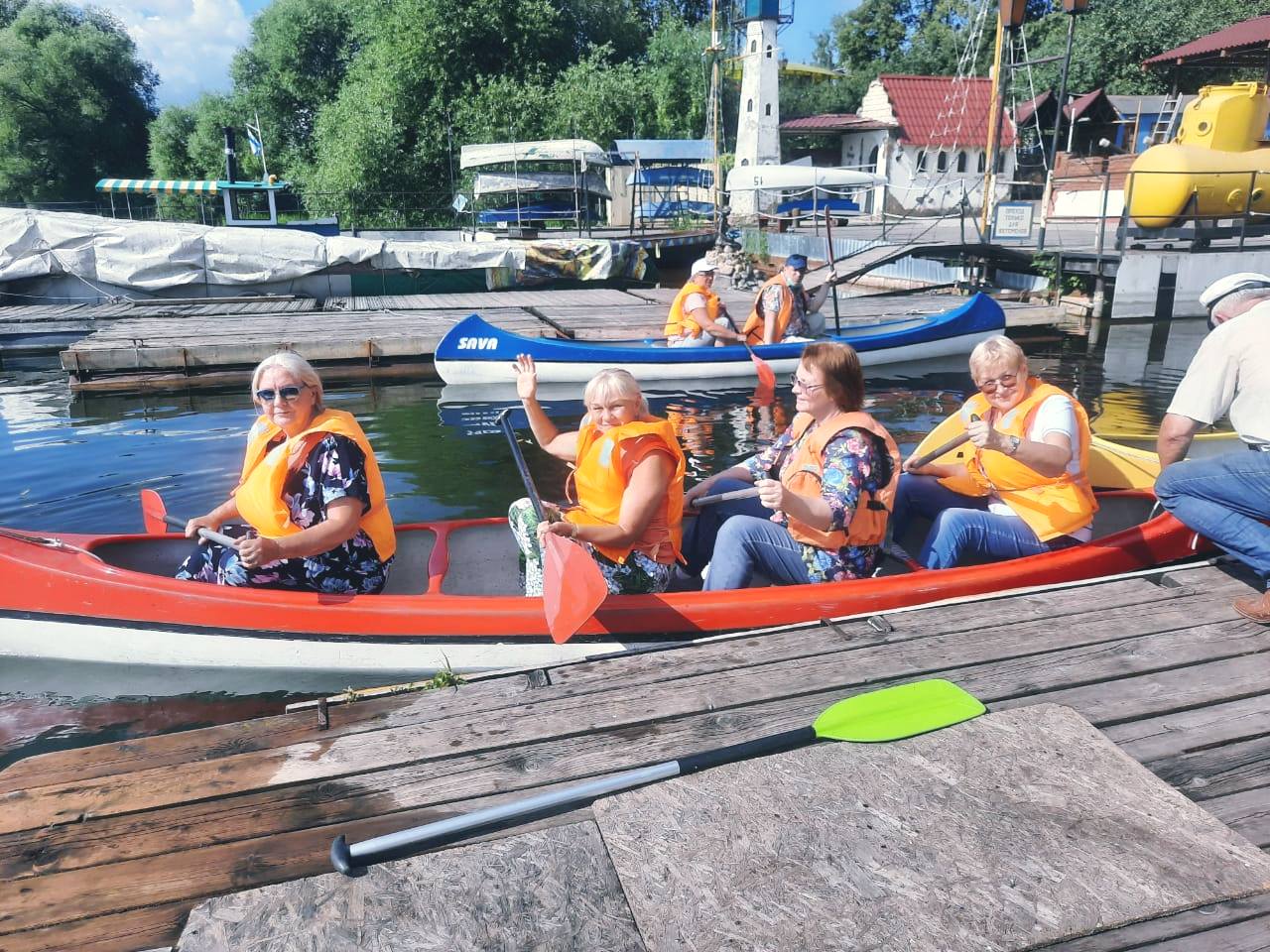 32
Футбольная  группа «Московского долголетия» от поставщика ГБУ «СШ 4» Москомспорта является единственной футбольной командой в городе Москва
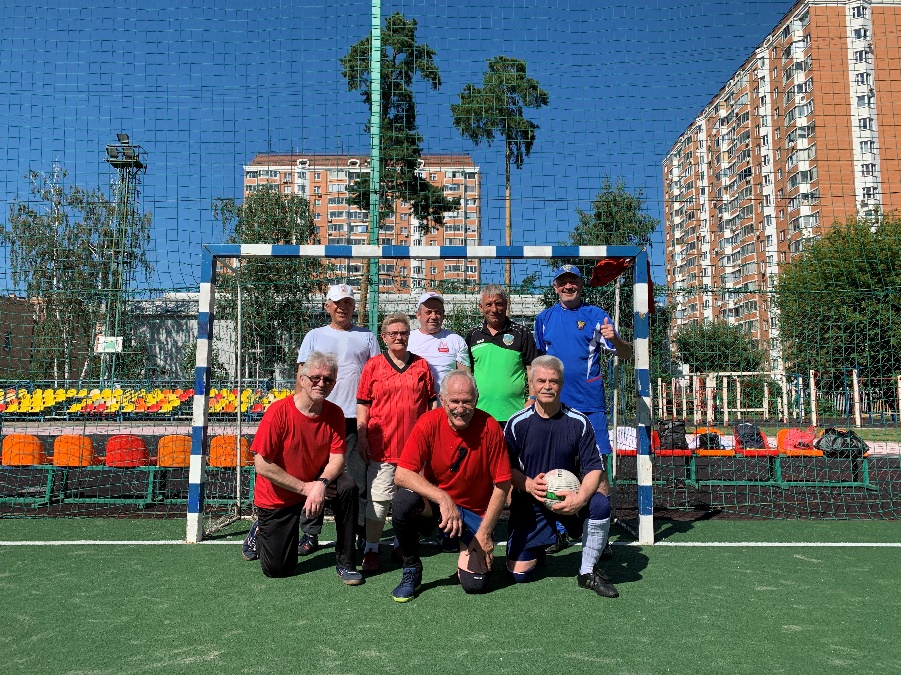 33
С марта 2020 года проект «Московское долголетие» перешел  в онлайн. 
За девять месяцев дистанционной работы к онлайн занятиям присоединилось 
673 человека, функционирует 19 групп
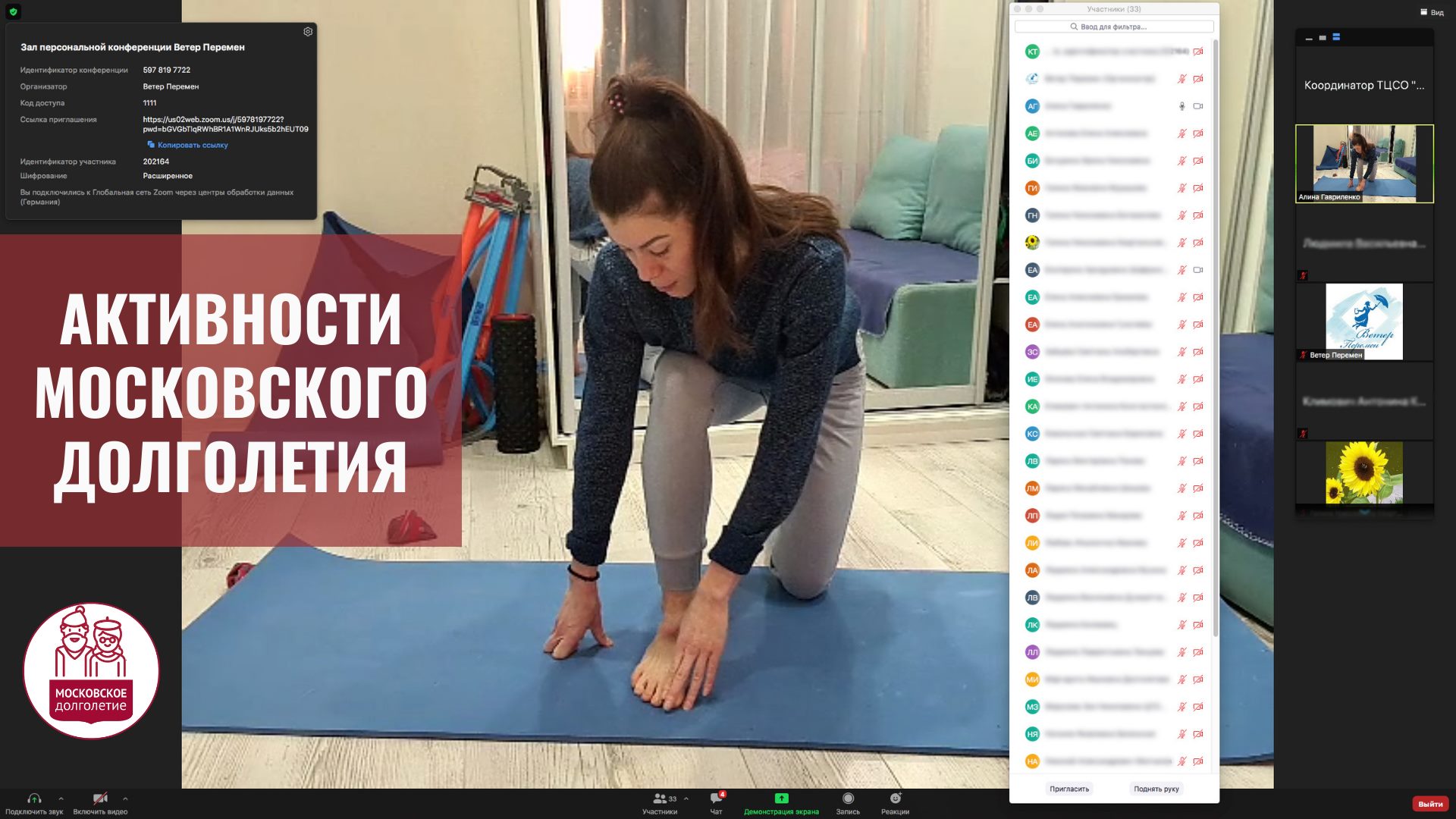 Удобный и безопасный онлайн формат, помогает москвичам старшего поколения продолжать вести активный образ жизни, поддерживать социальные связи и с пользой проводить время дома
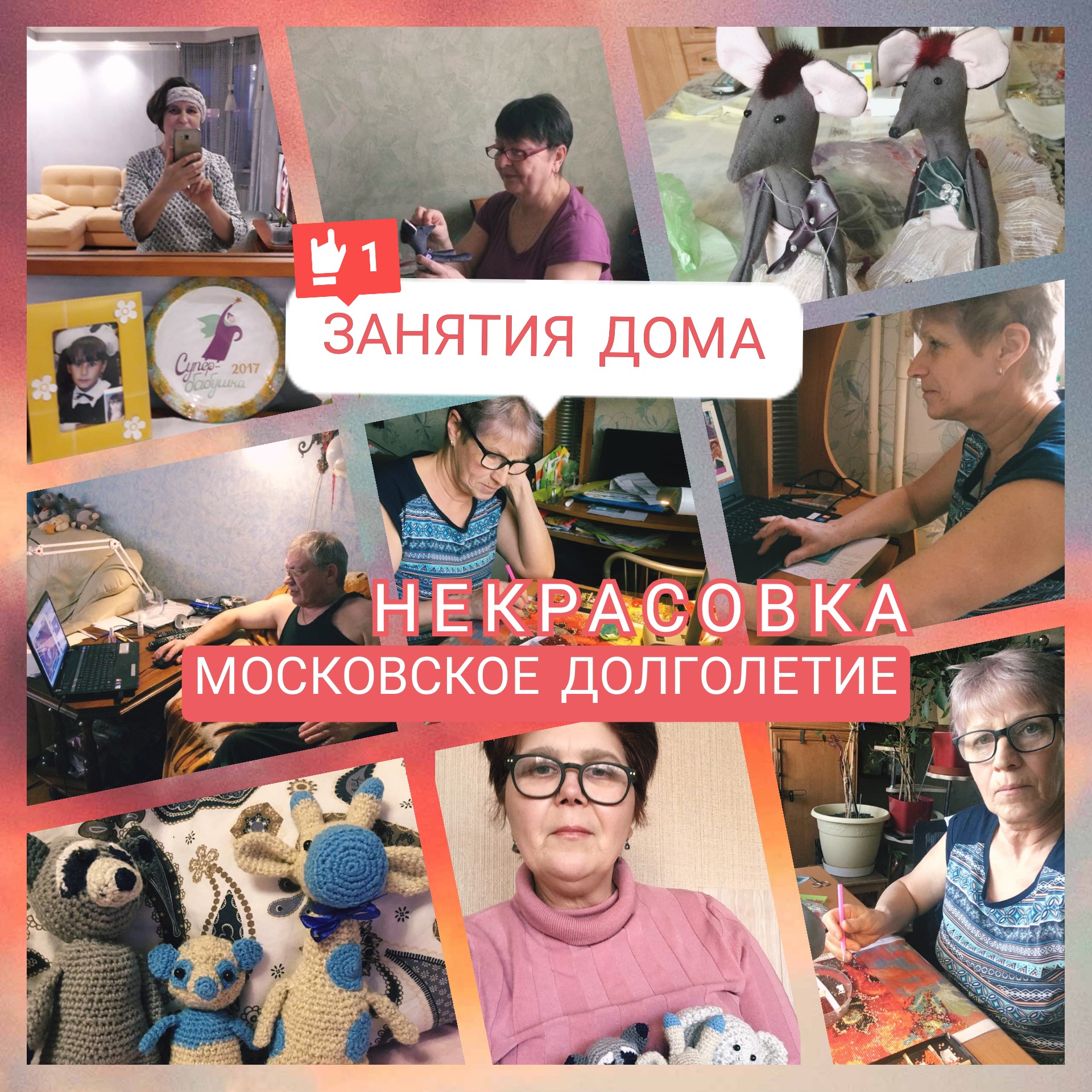 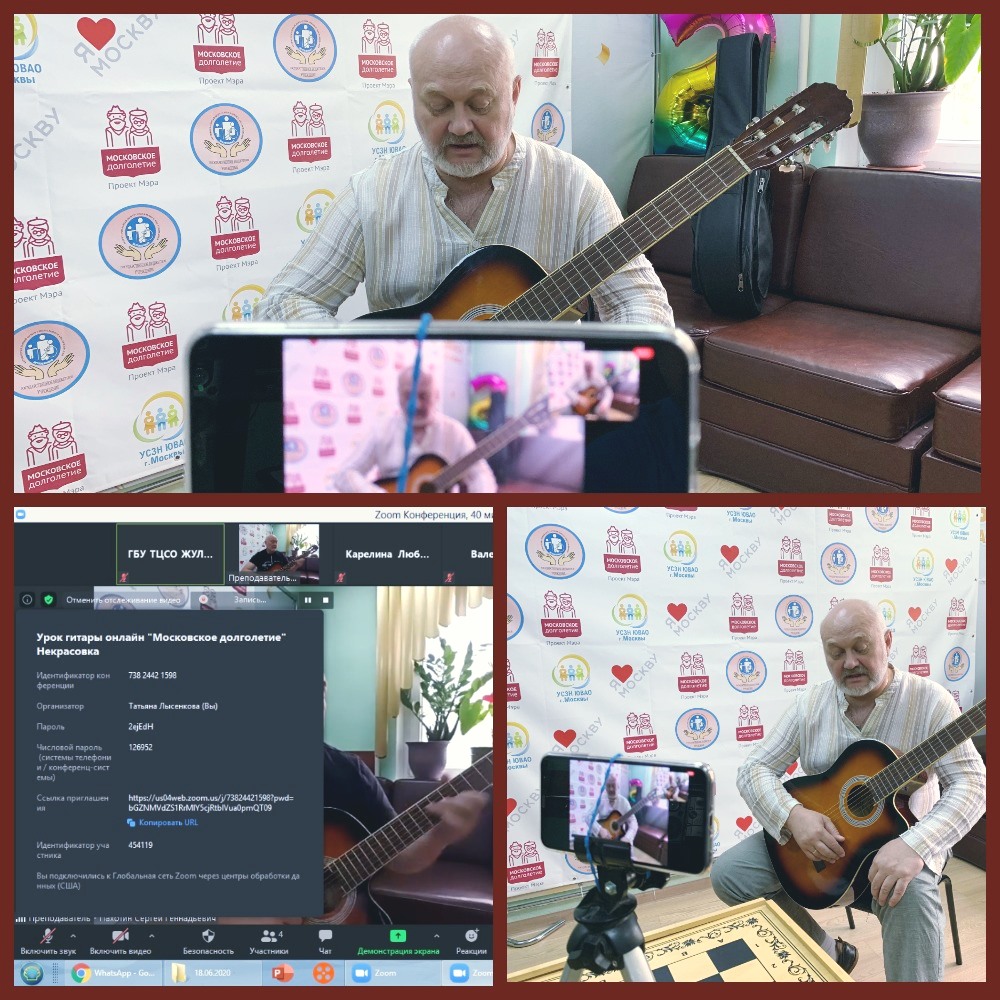 35
Учитывая положительный опыт проведения и заинтересованность москвичей старшего поколения в онлайн-занятиях, было принято решение оставить дистанционное обучение в качестве дополнительного формата работы проекта на постоянной основе
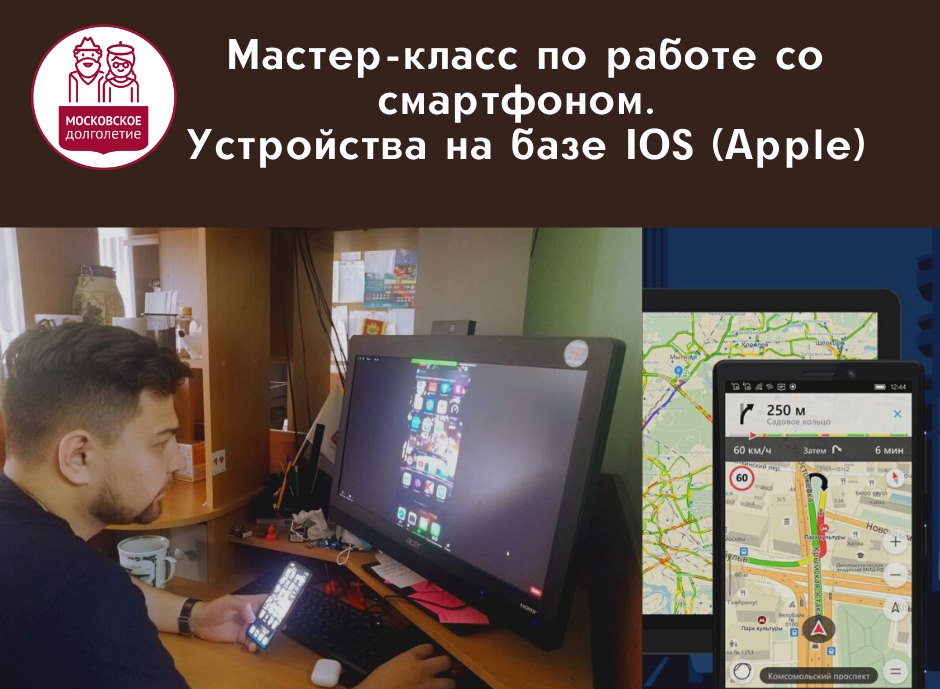 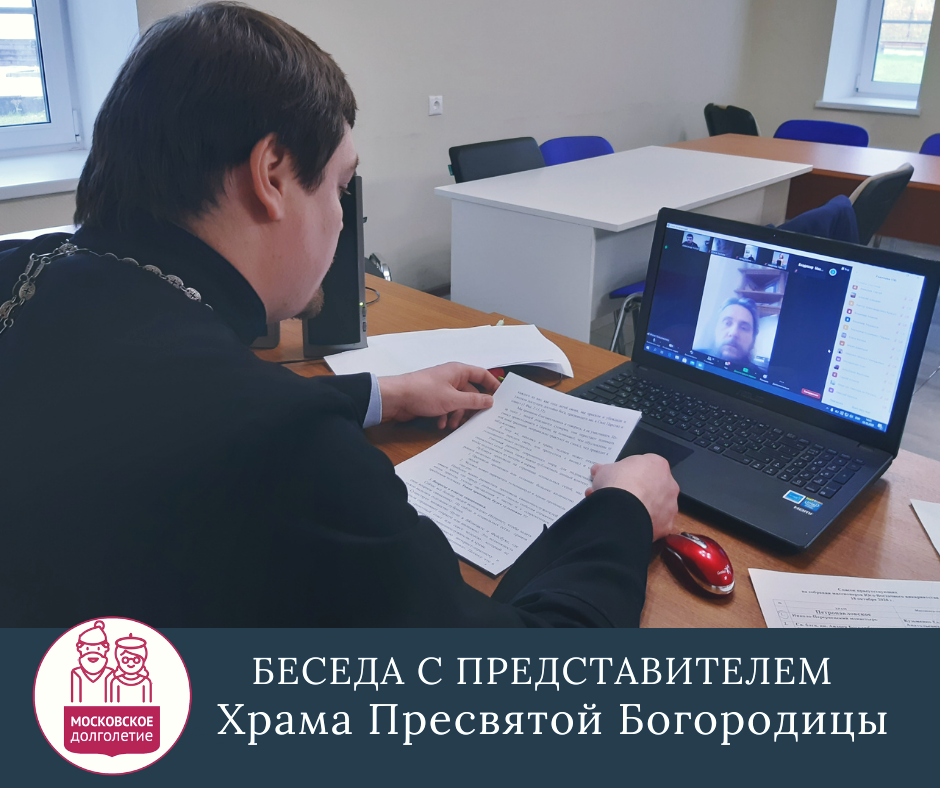 36
Участники «Московского долголетия» занимали призовые места в различных конкурсах, фестивалях, олимпиадах
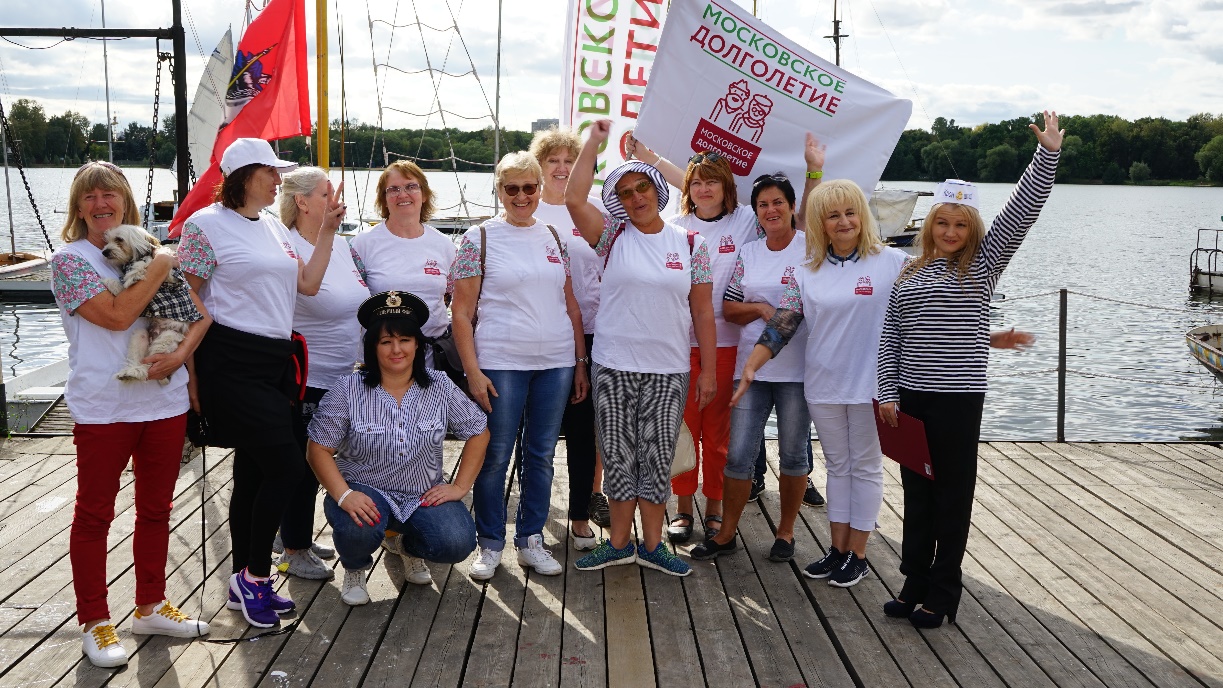 37
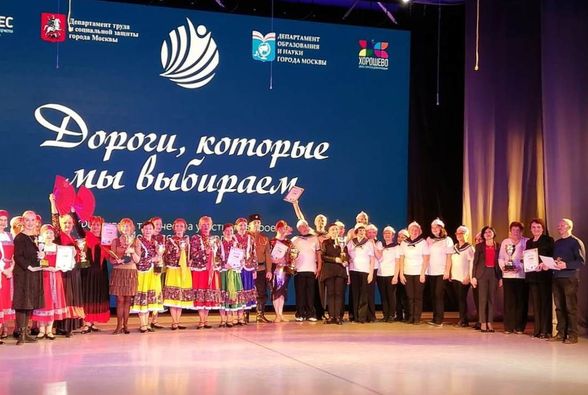 1 место в окружном конкурсе «Дед мороз Московского долголетия», 2 место в городском этапе.
Гран-при в фестивале 
«Дороги которые мы выбираем» в номинации изобразительное искусство
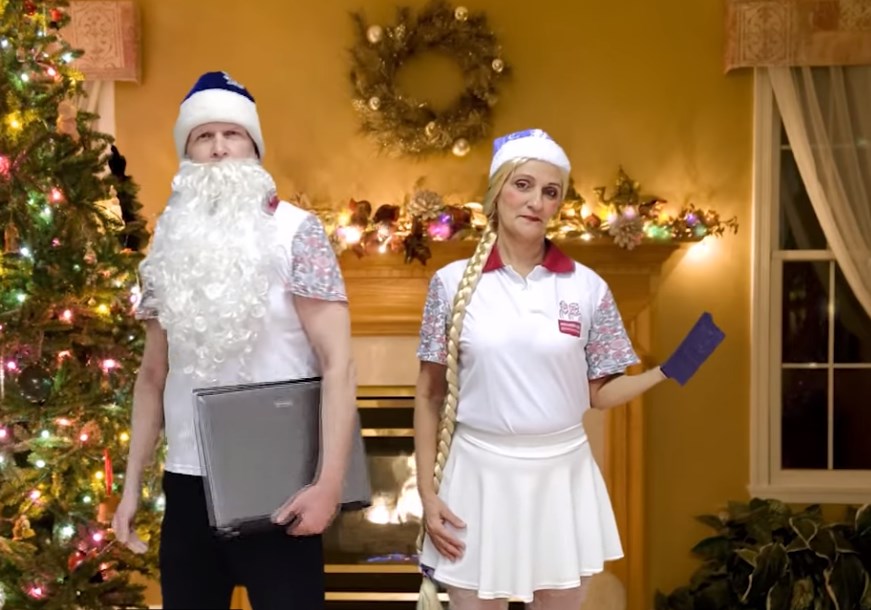 38
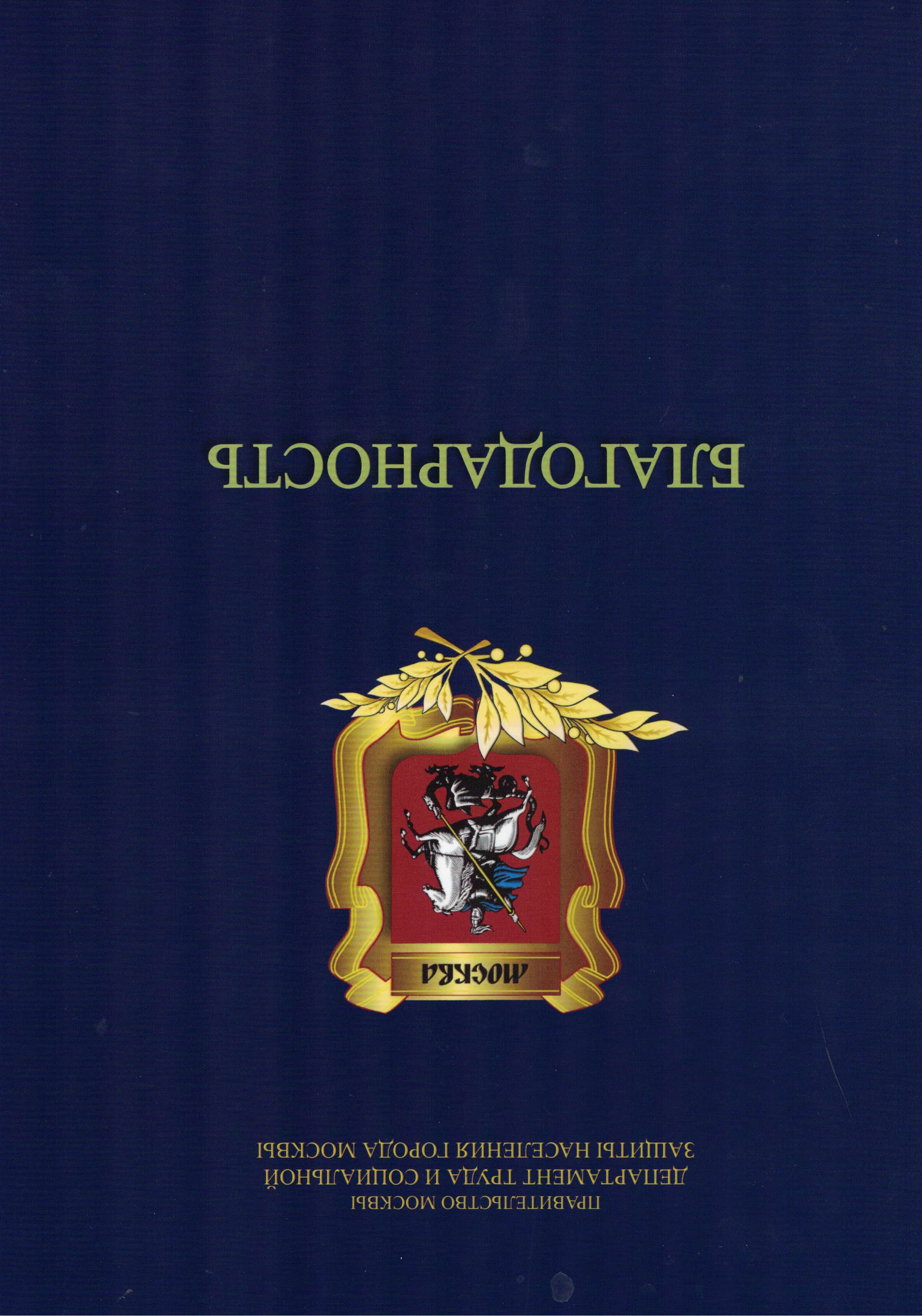 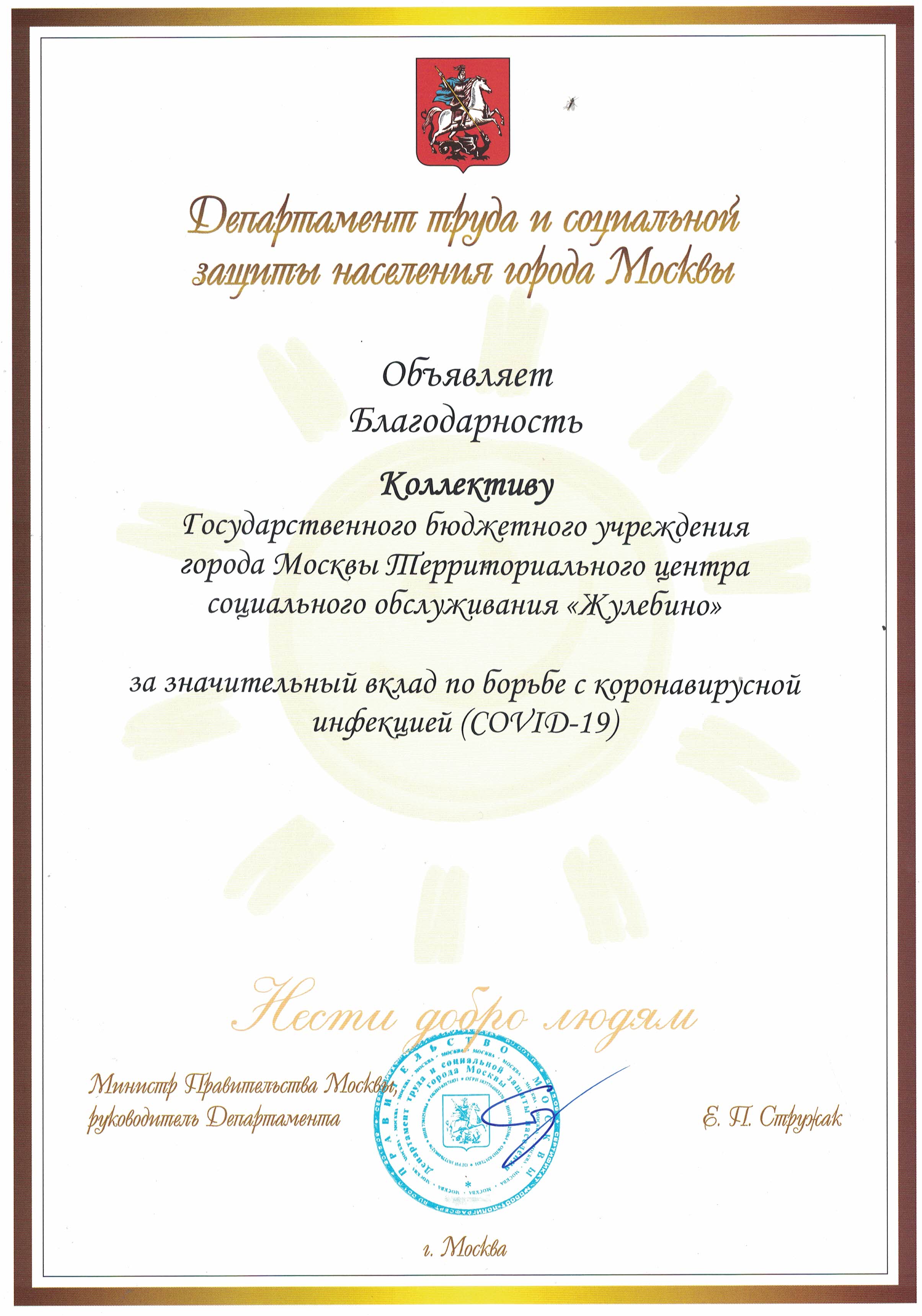 39
Деятельность социального центра широко освещалась в СМИ. 
В 2020 год было размещено 172 статьи в городских и районных изданиях, таких как «Вечерняя Москва», «Российская газет», ТАС,  «Лиза», «Некрасовка сегодня», «Голос Некрасовки». 
На центральном канале Россия 2, в новостной ленте выходил сюжет о работе ТЦСО «Жулебино».
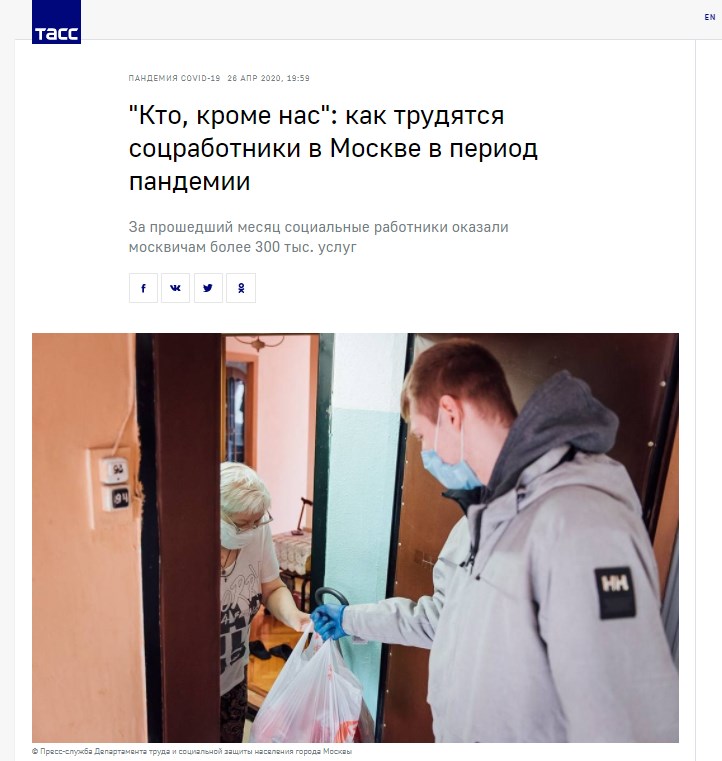 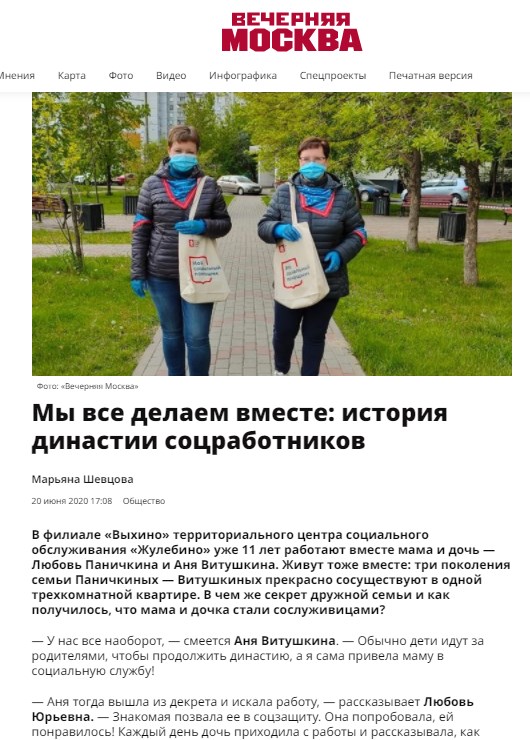 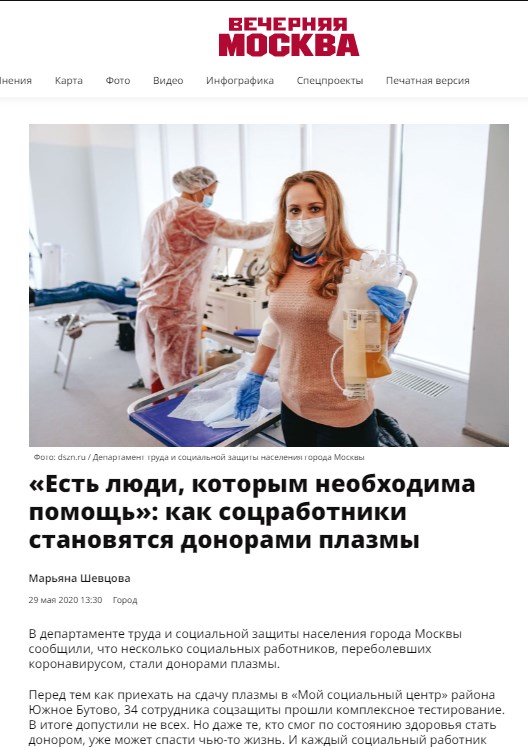 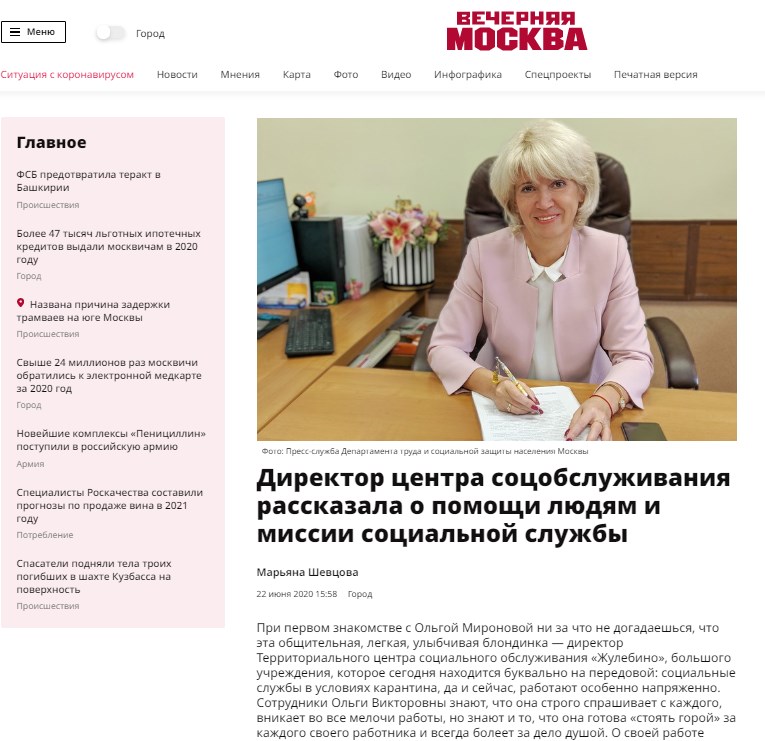 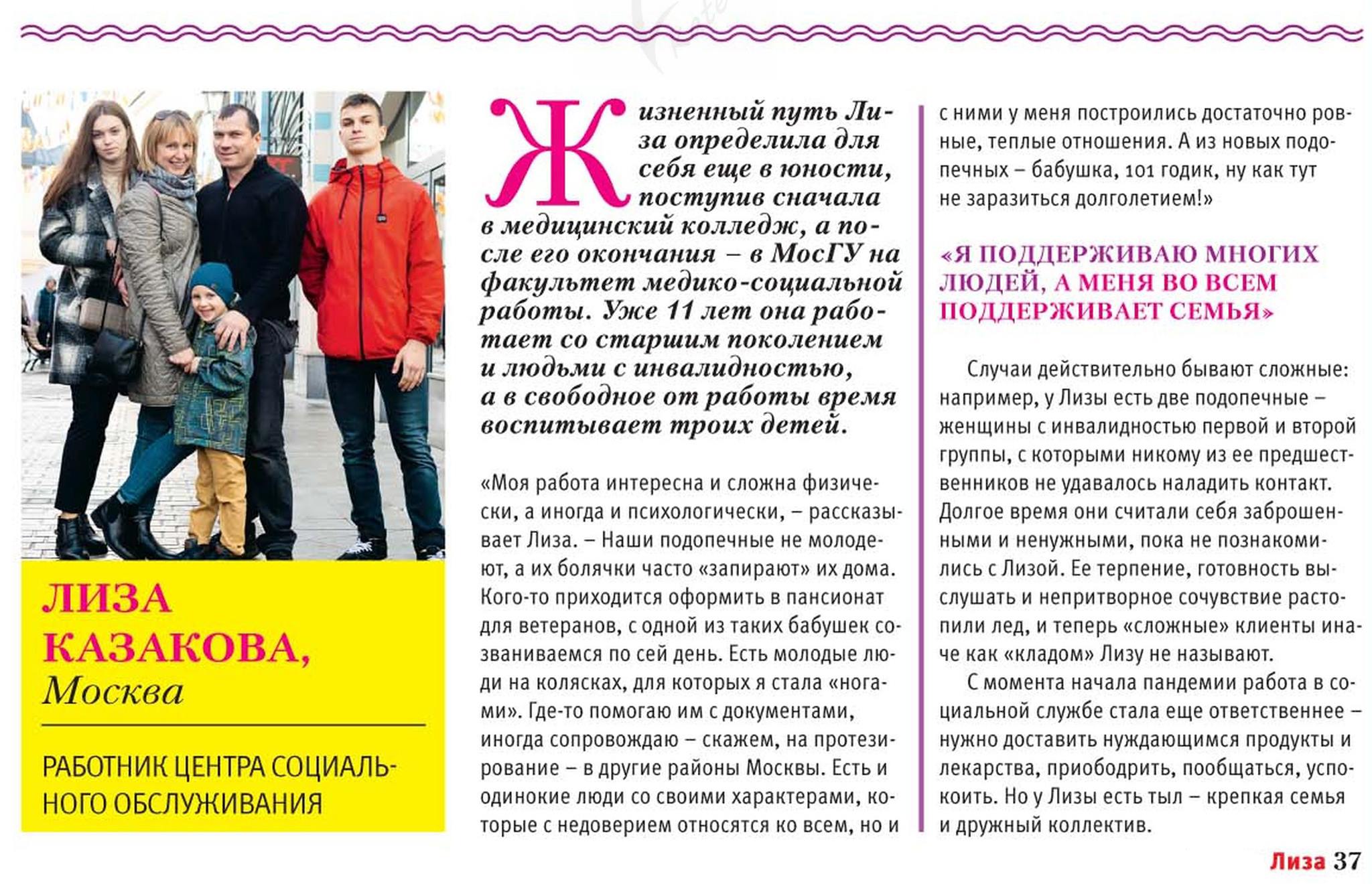 40
ГБУ ТЦСО «Жулебино» признан лучшим территориальным центром ЮВАО г. Москвы. 
По итогам года нам вручен переходящий кубок «Лучший ТЦСО ЮВАО»
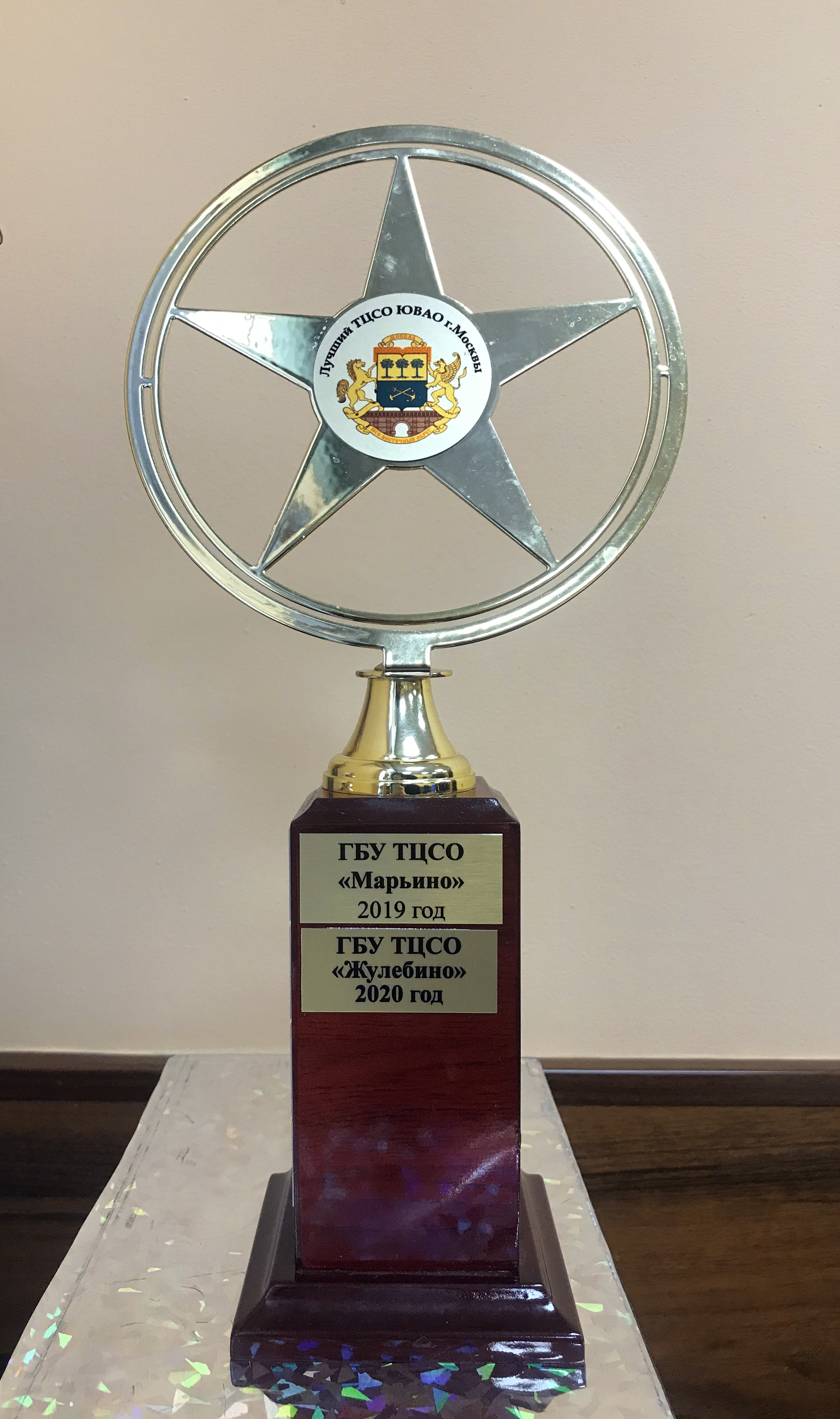 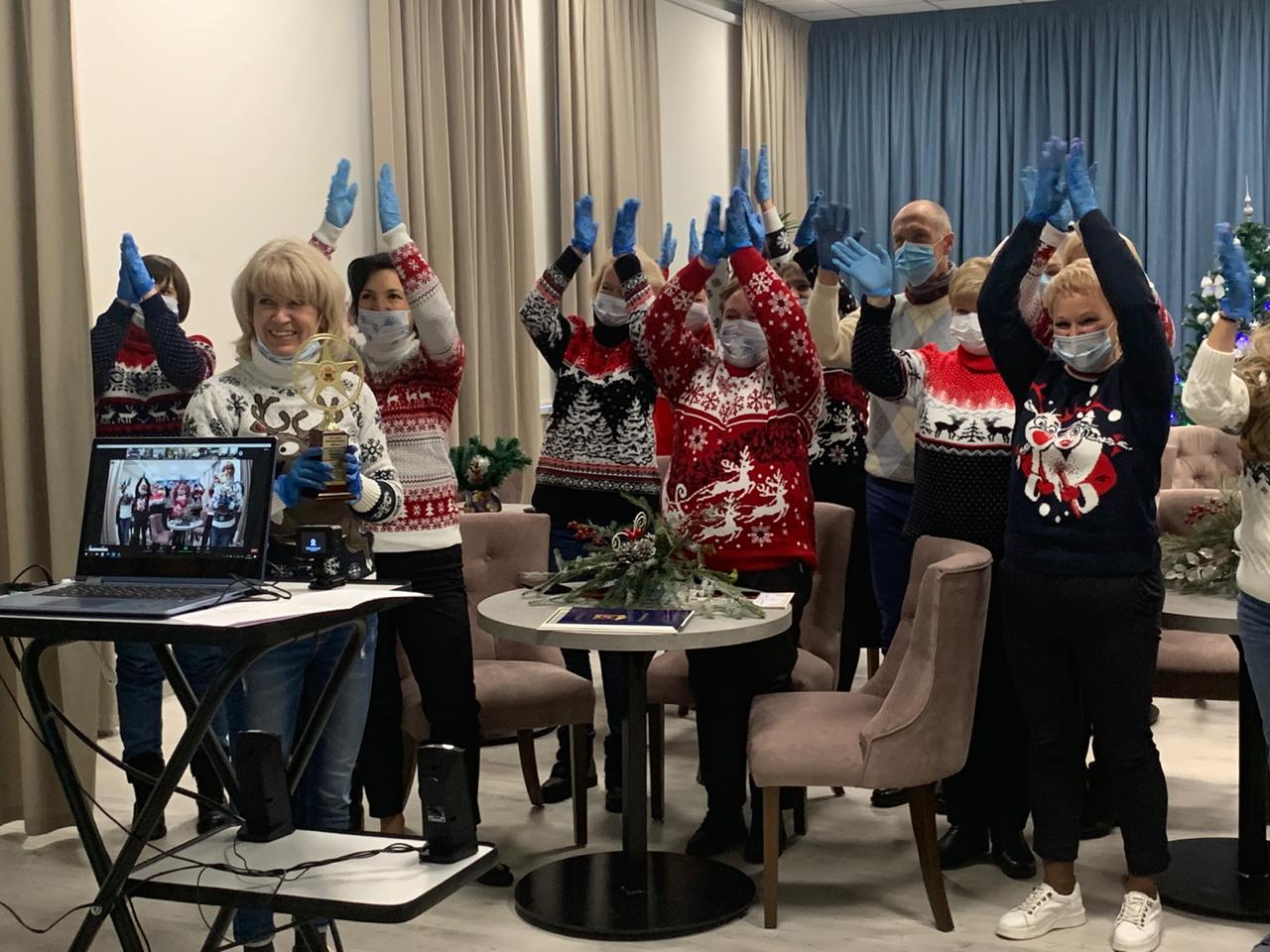 41
Спасибо за внимание!